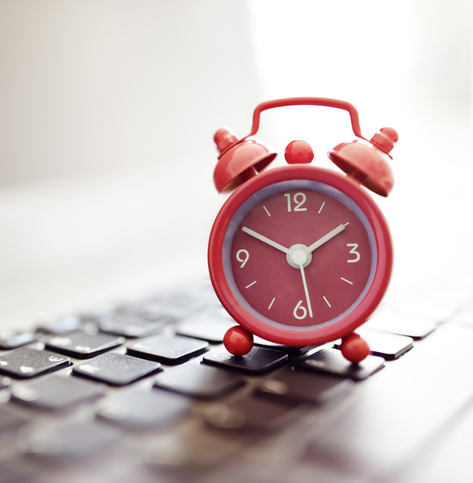 Day 1 Agenda
Introduction to Strategic Planning in Content Marketing
SMART Goals
Budget Allocation
Presentation Working Time
Common Mistakes
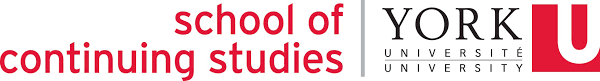 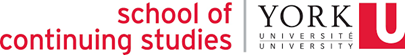 Content Marketing Planning & Analysis
Day 1 Synchronous Session
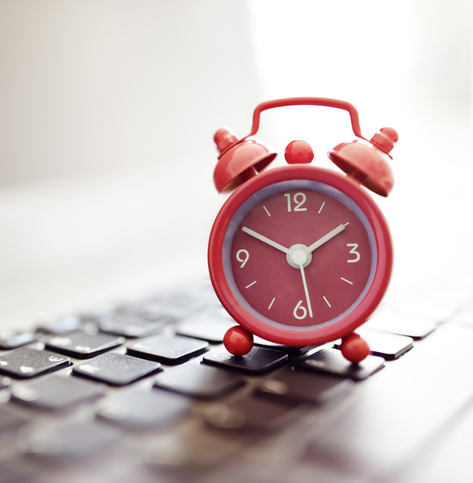 Our days will always consist of
A 10 minute break every 50 minutes
A 45 minute lunch (when we want it)
Lecture
Interactive activities and exercises
Work time for the presentation
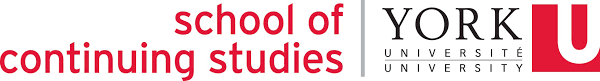 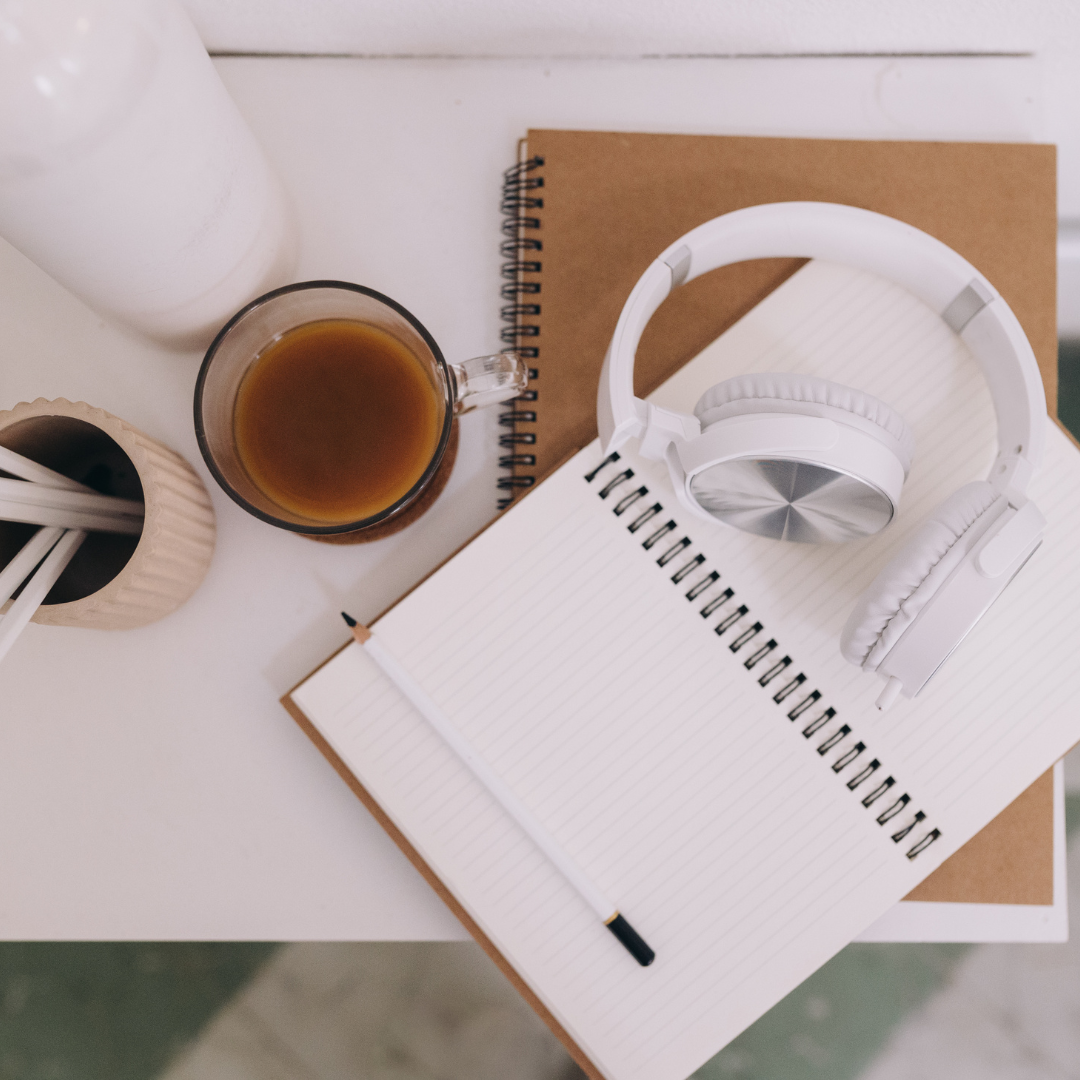 Before we get started...
Please share your

Name,

Background, and

What you’re hoping for from our two (2) day session.
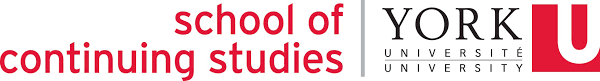 Check in:
How has this course, and this program, been for you so far?
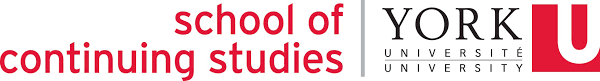 Case Study
This is Kyley Paul.
She started Coaching with Kyley. 
She specializes in executive coaching for high performing entrepreneurs.
She sells coaching hours, packages, products and courses.
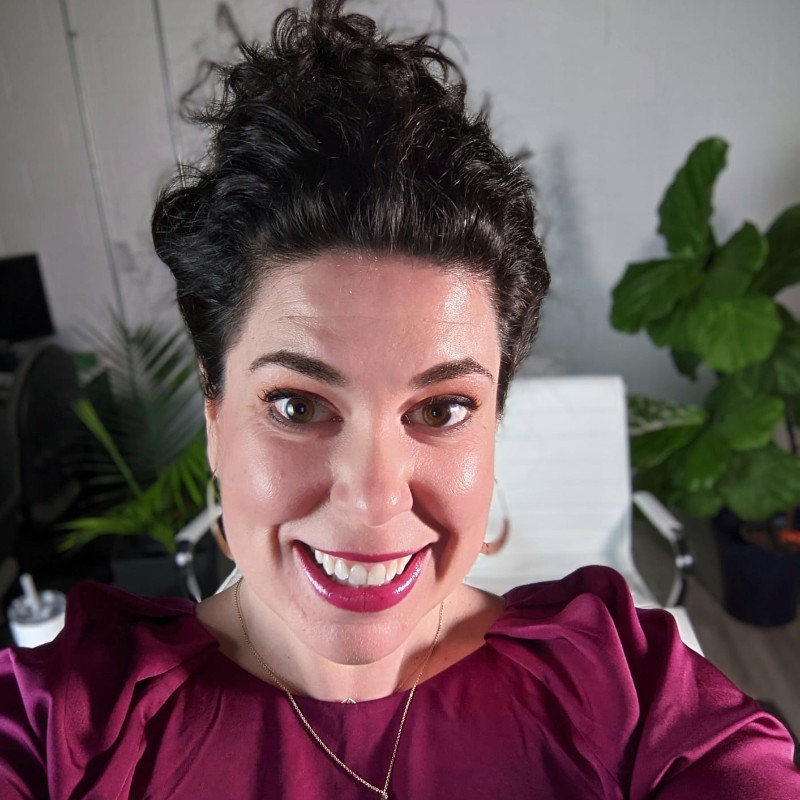 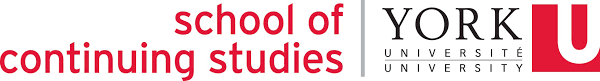 Case Study
She came to me and asked
“How should I be using Pinterest?” 

How would you answer this question?
How do you think I should have answered?
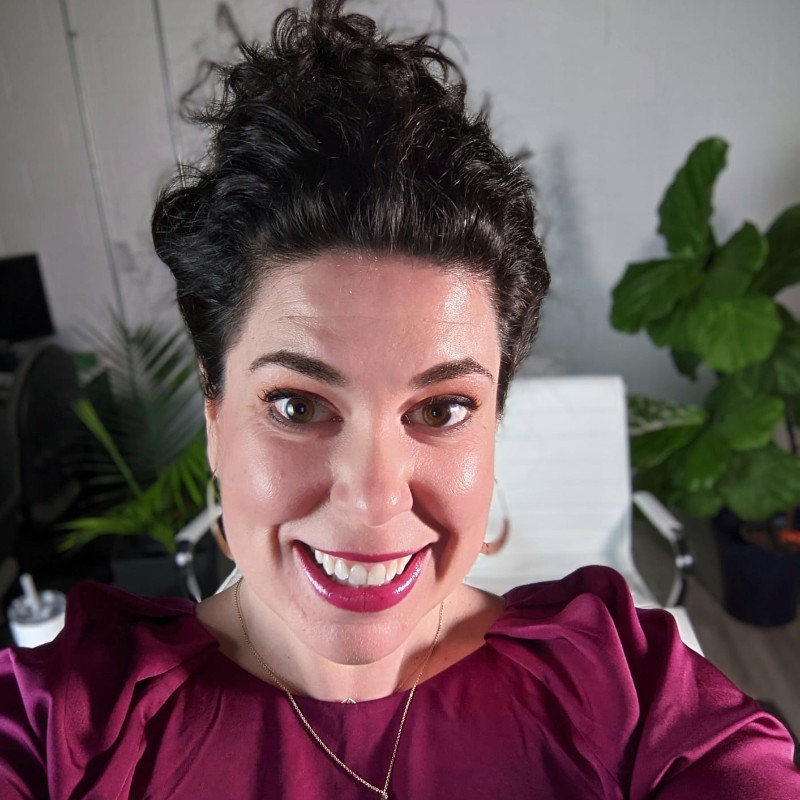 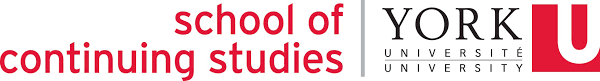 Case Study
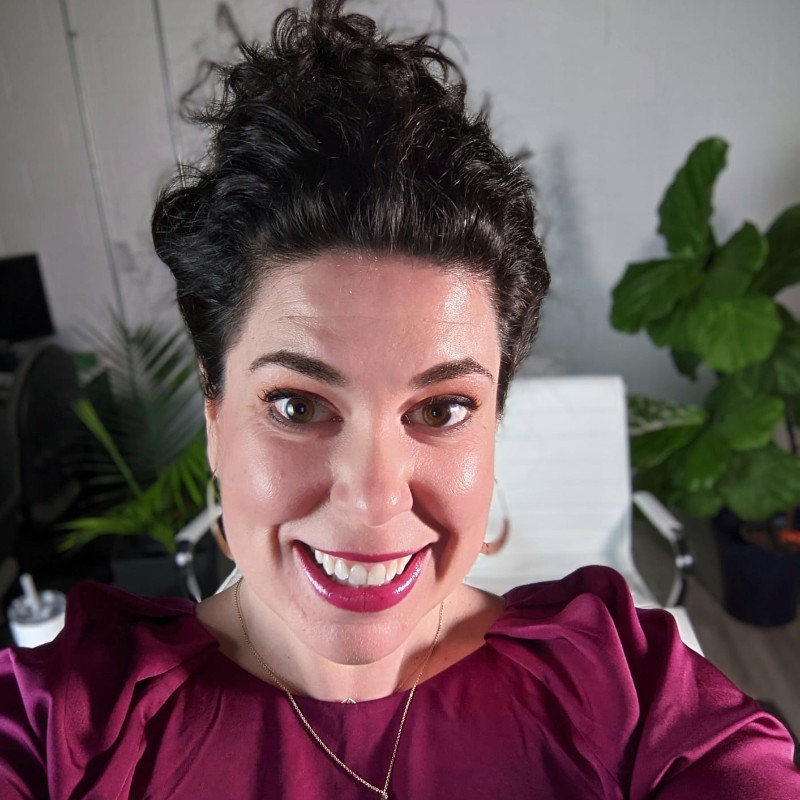 This situation requires strategic planning that ultimately impacts marketing, sales, operations and more.
Kyley will be our baseline case study for the day.
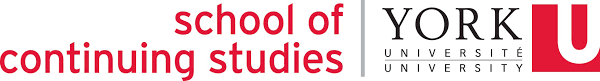 Strategic Planning
Strategic planning has wildly been abused, misused and ill defined.

From  Catherine Cote of Harvard Business School, “Strategic planning is the ongoing organizational process of using available knowledge to document a business's intended direction. This process is used to prioritize efforts, effectively allocate resources, align shareholders and employees on the organization’s goals, and ensure those goals are backed by data and sound reasoning.”

(Cote, 2020)
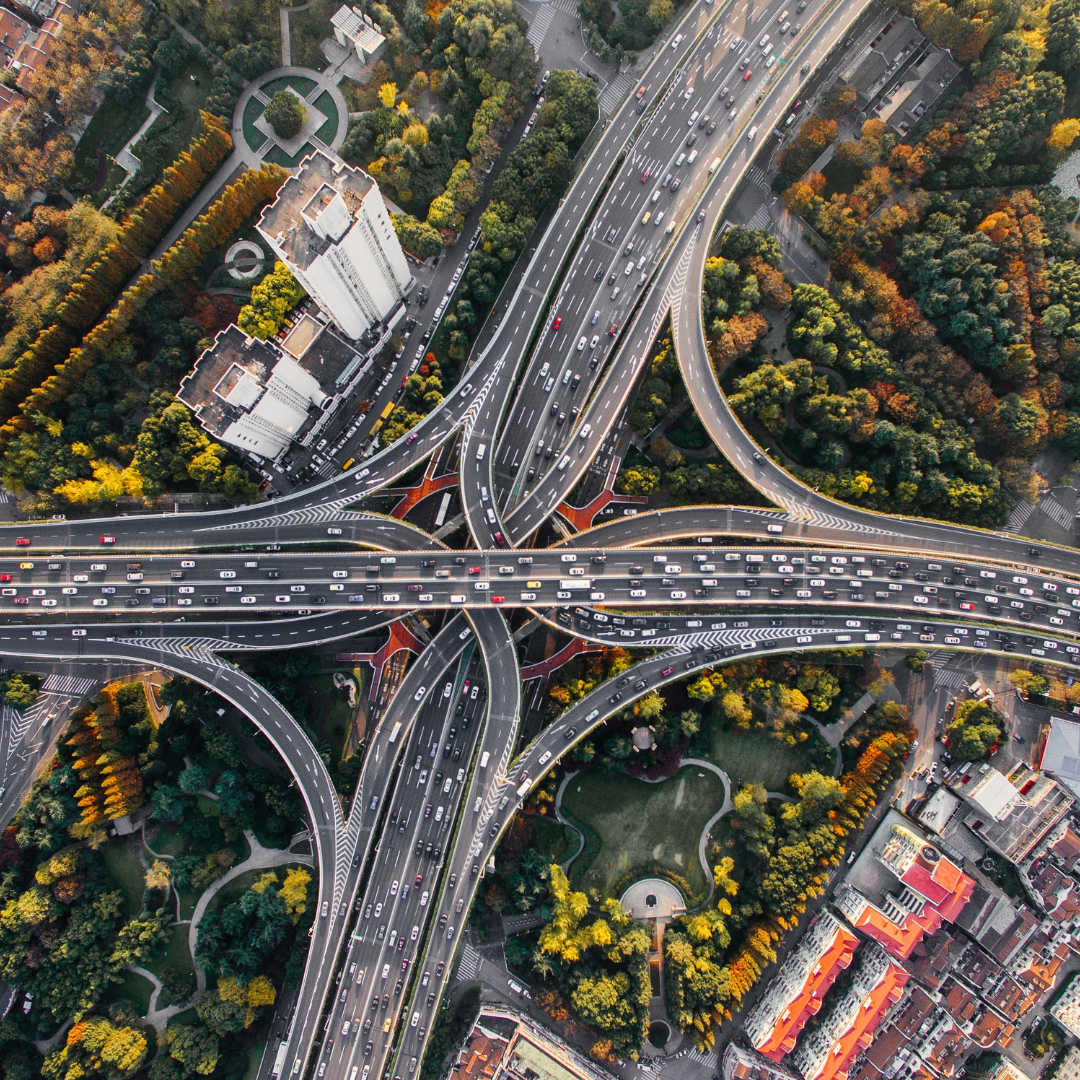 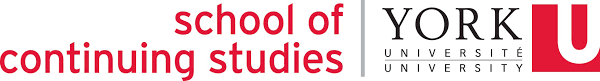 Strategic Planning
Strategic planning has wildly been abused, misused and ill defined.

From  Catherine Cote of Harvard Business School, “Strategic planning is the ongoing organizational process of using available knowledge to document a business's intended direction. This process is used to prioritize efforts, effectively allocate resources, align shareholders and employees on the organization’s goals, and ensure those goals are backed by data and sound reasoning.”

(Cote, 2020)
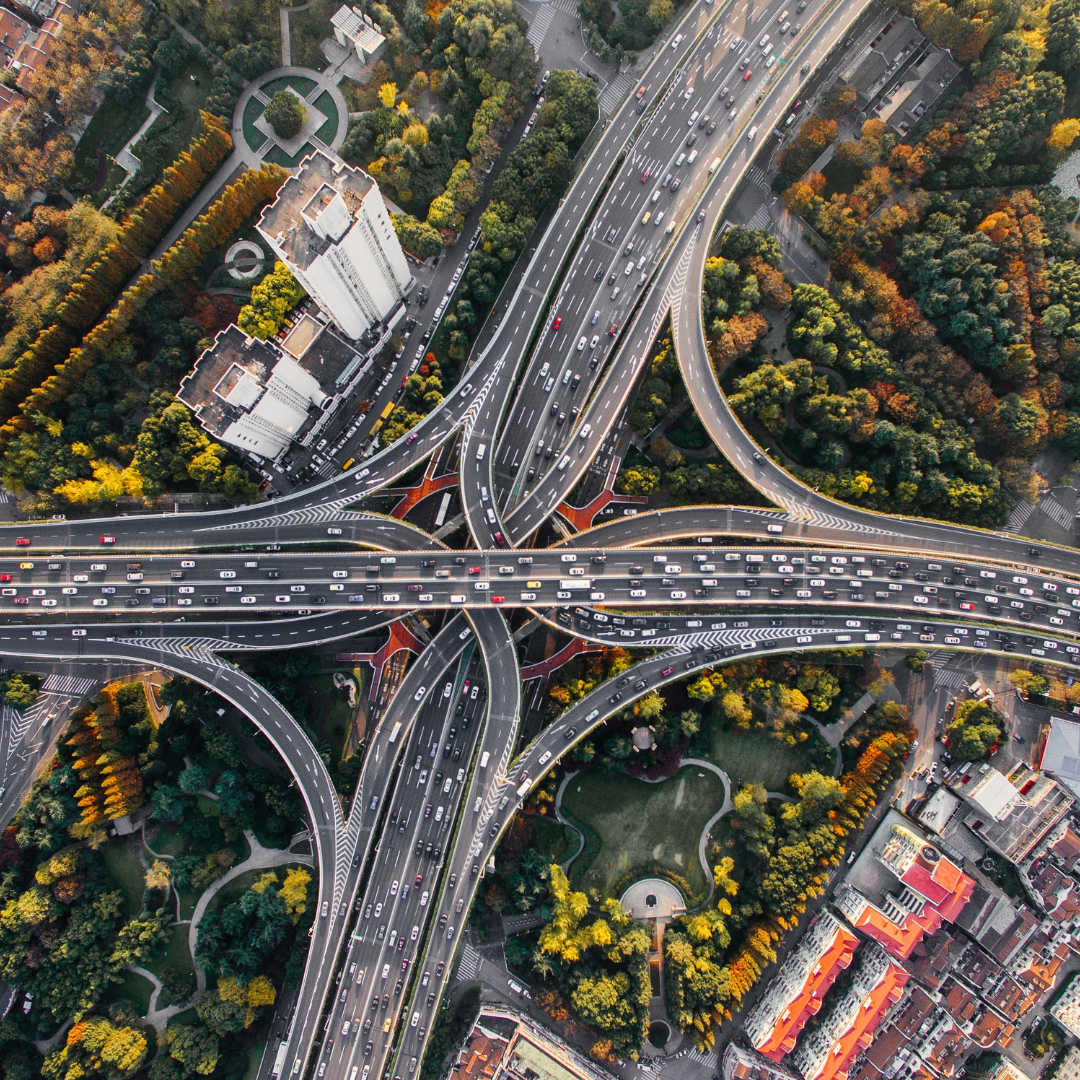 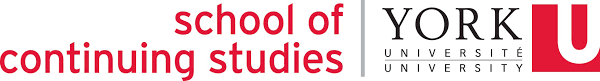 Strategic Planning
Ongoing organizational process: Affects the whole business

Documented: Somewhere tangible multiple people can access it. 

Prioritized efforts: In chronological order, usually with recommendations on when/how to make decisions.

Aligned shareholders: Everybody agrees and works to the same things. 

Backed by data: A lot of marketers have “ideas”, but those ideas need to be rooted in fact.
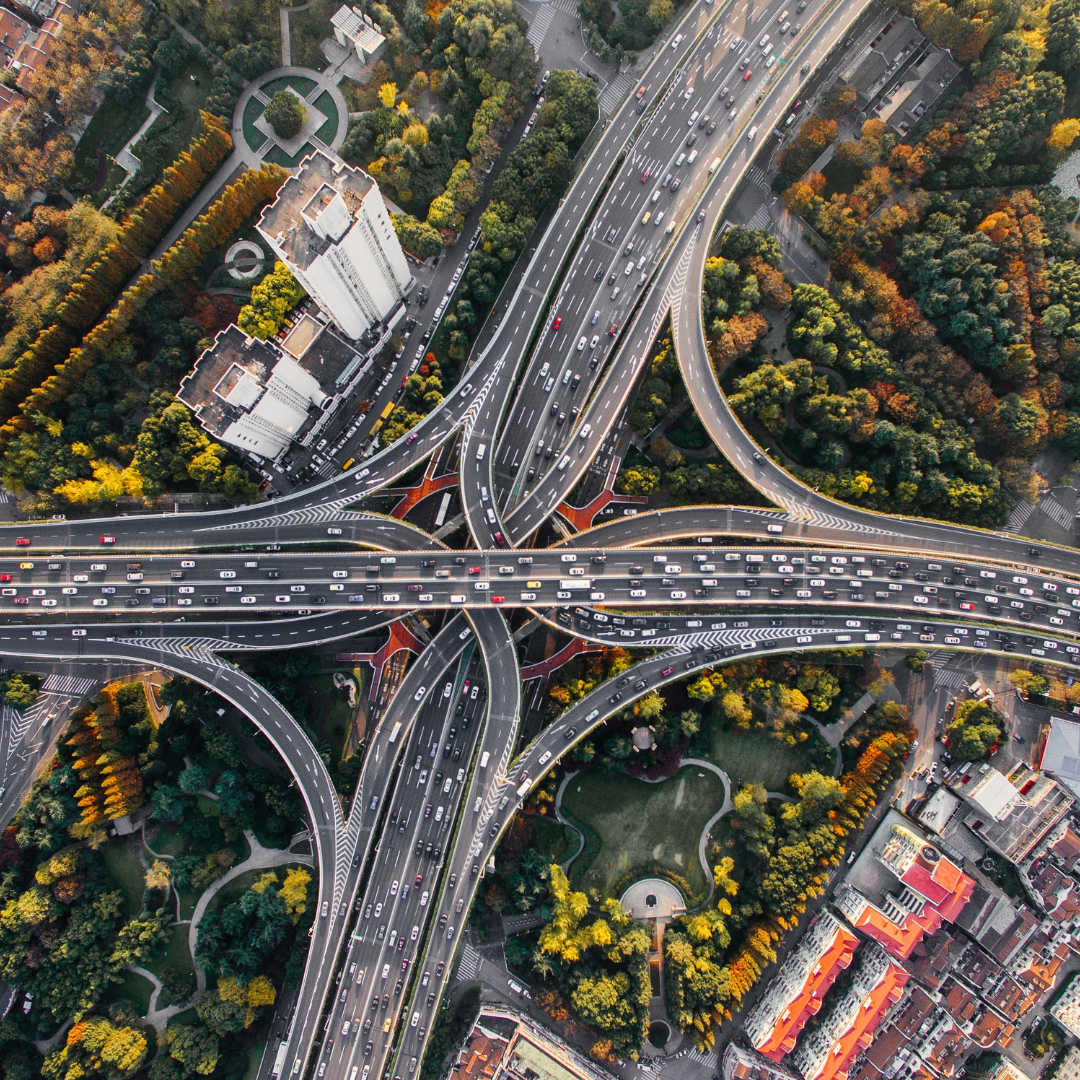 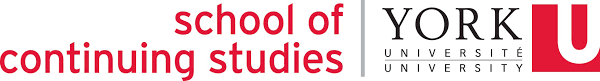 Strategic Planning
This is Kristine Beese from Untangle Money.

I worked with her to develop a comprehensive social media marketing strategy for her business.

The whole process took about ten (10) hours. But understanding the business strategy, goals and priorities took about three (3) hours.
That’s how important strategic planning is to social media marketing.
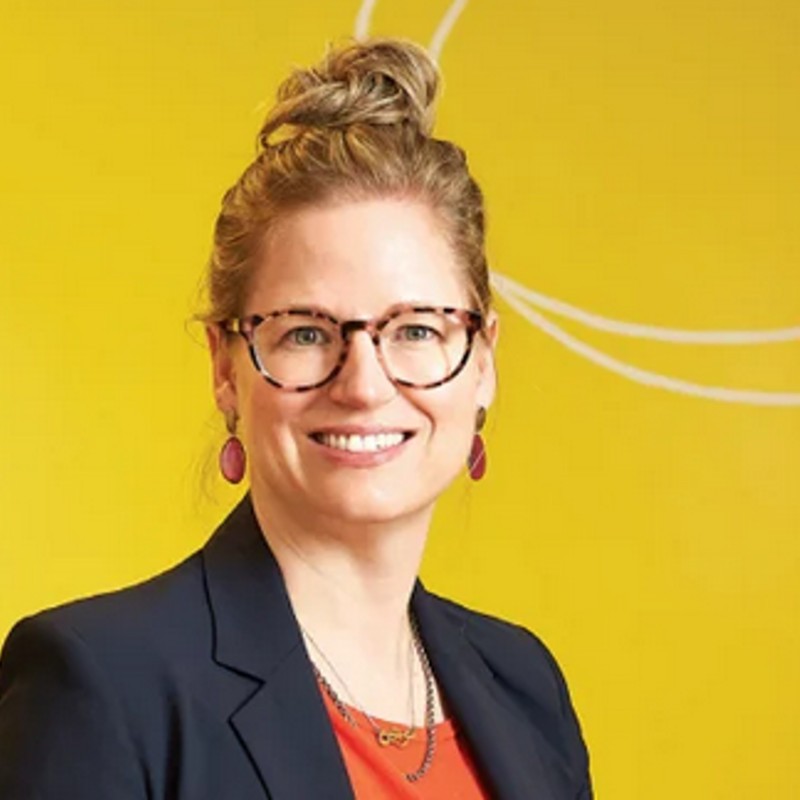 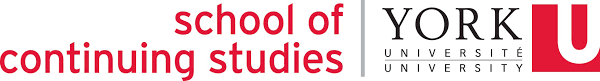 Strategic Planning
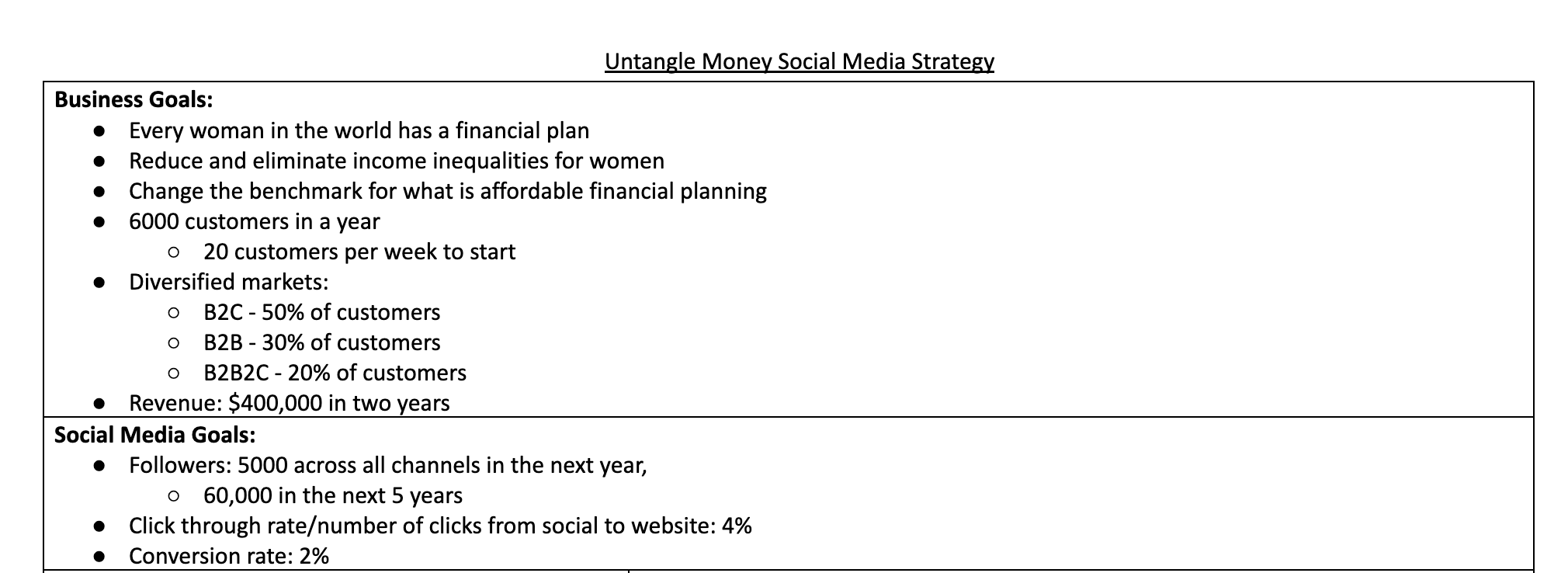 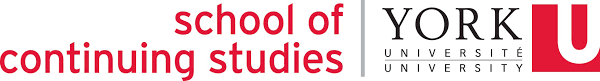 Strategic Planning
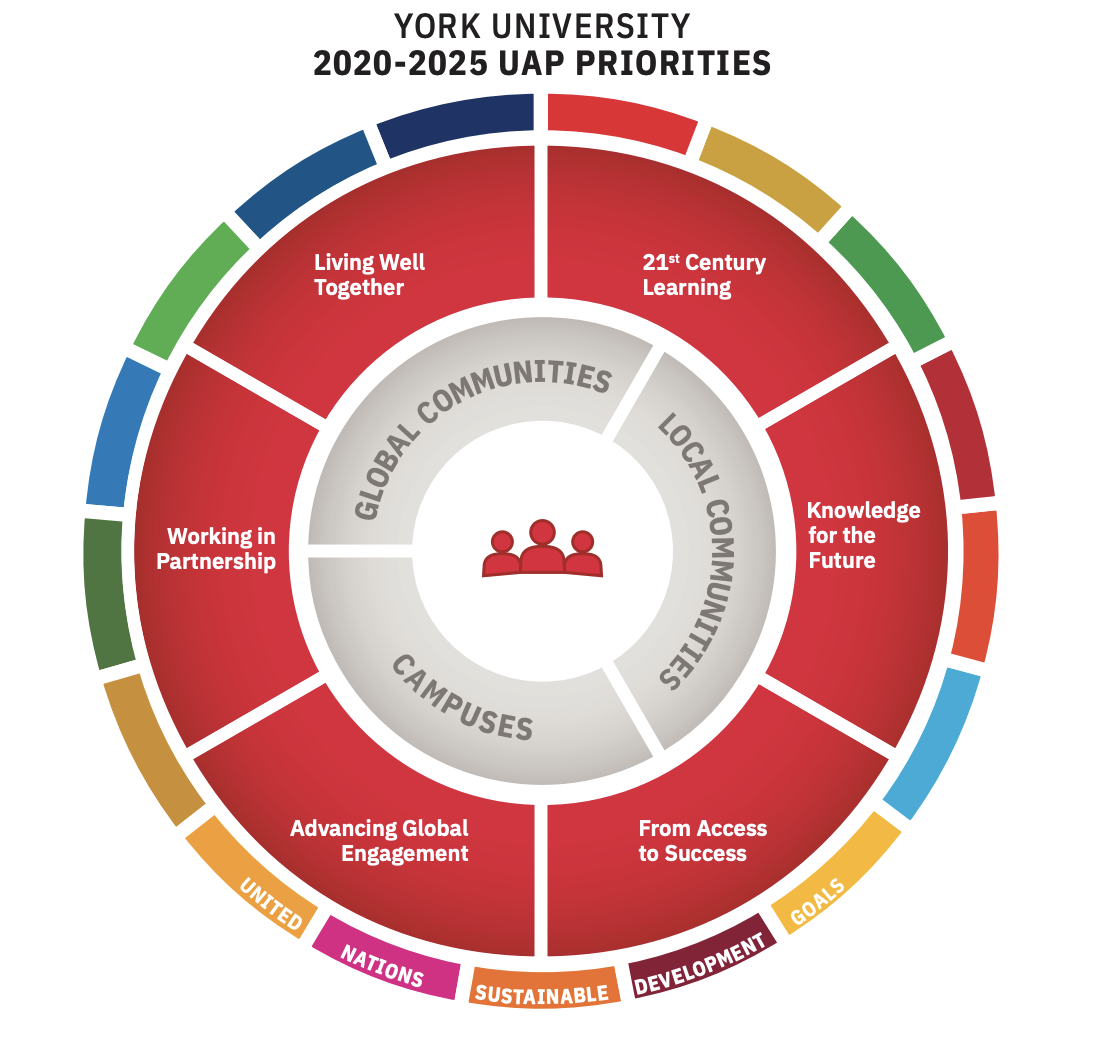 Cool Example: York University

York University has publicly published their strategic plan (which they call their University Academic Plan, or UAP)
Let’s review the parts to see how high level it is and the documented process  

https://vpap.info.yorku.ca/files/2020/06/Building-a-Better-Future-YorkU-UAP-2020-2025.pdf
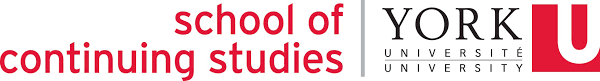 Strategic Planning: Discussion Session (10 minutes)
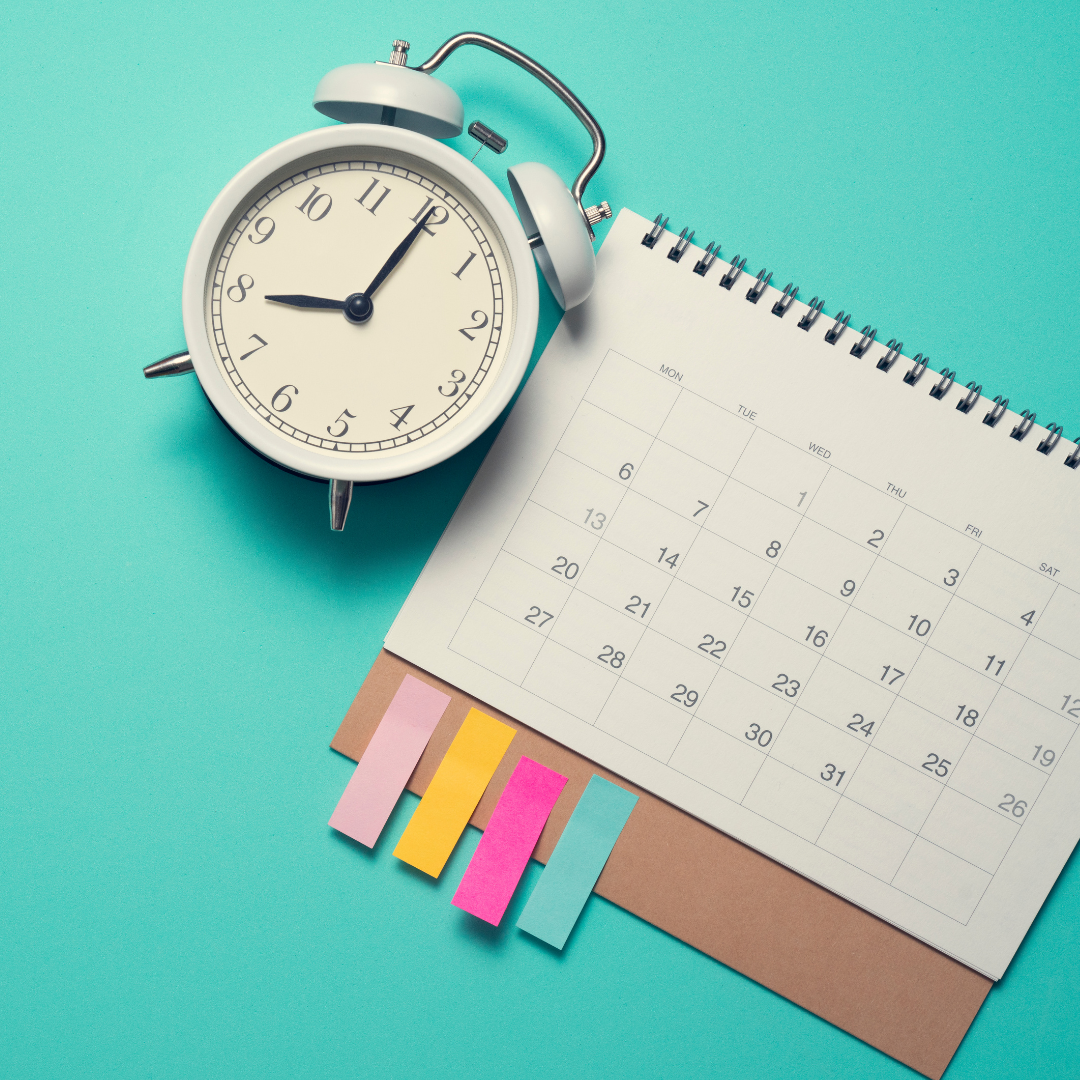 In breakout rooms, choose a company and discuss what you think they’d include include in their strategic plan.

You can do research if you want, you can use company suggestions, but I also want to see what you think should be included.
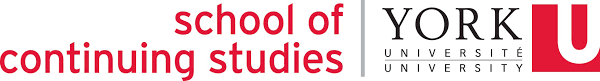 Strategic Planning: Discussion Session 2 (15 minutes)
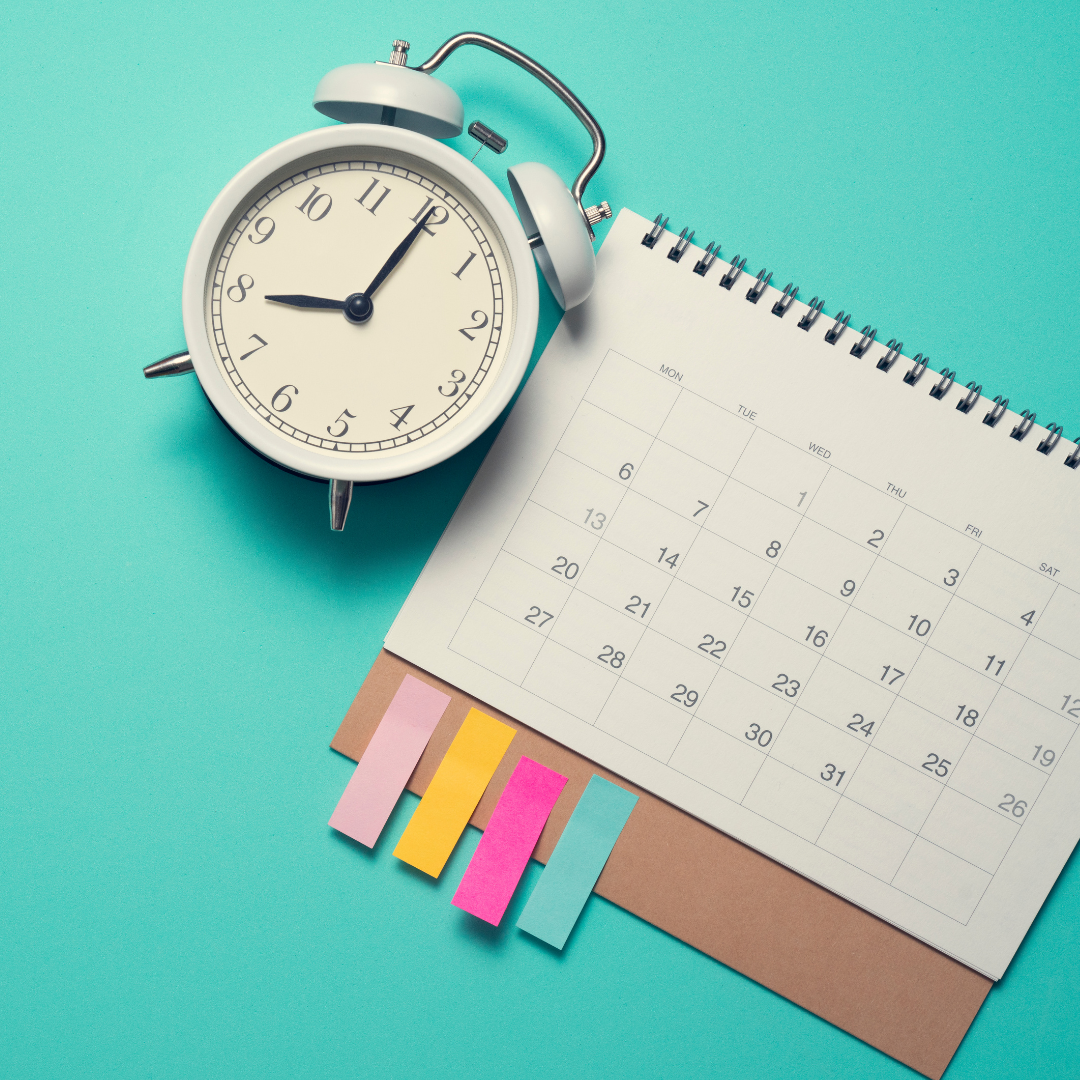 Now that you’ve picked a company and thought about strategic plans....

How do you think strategic plans affect or influence content marketing?

Discuss, and if time permits, come up with content ideas from the strategic plan.
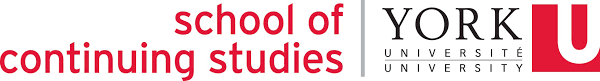 How Strategic Planning Can Affect Content Marketing
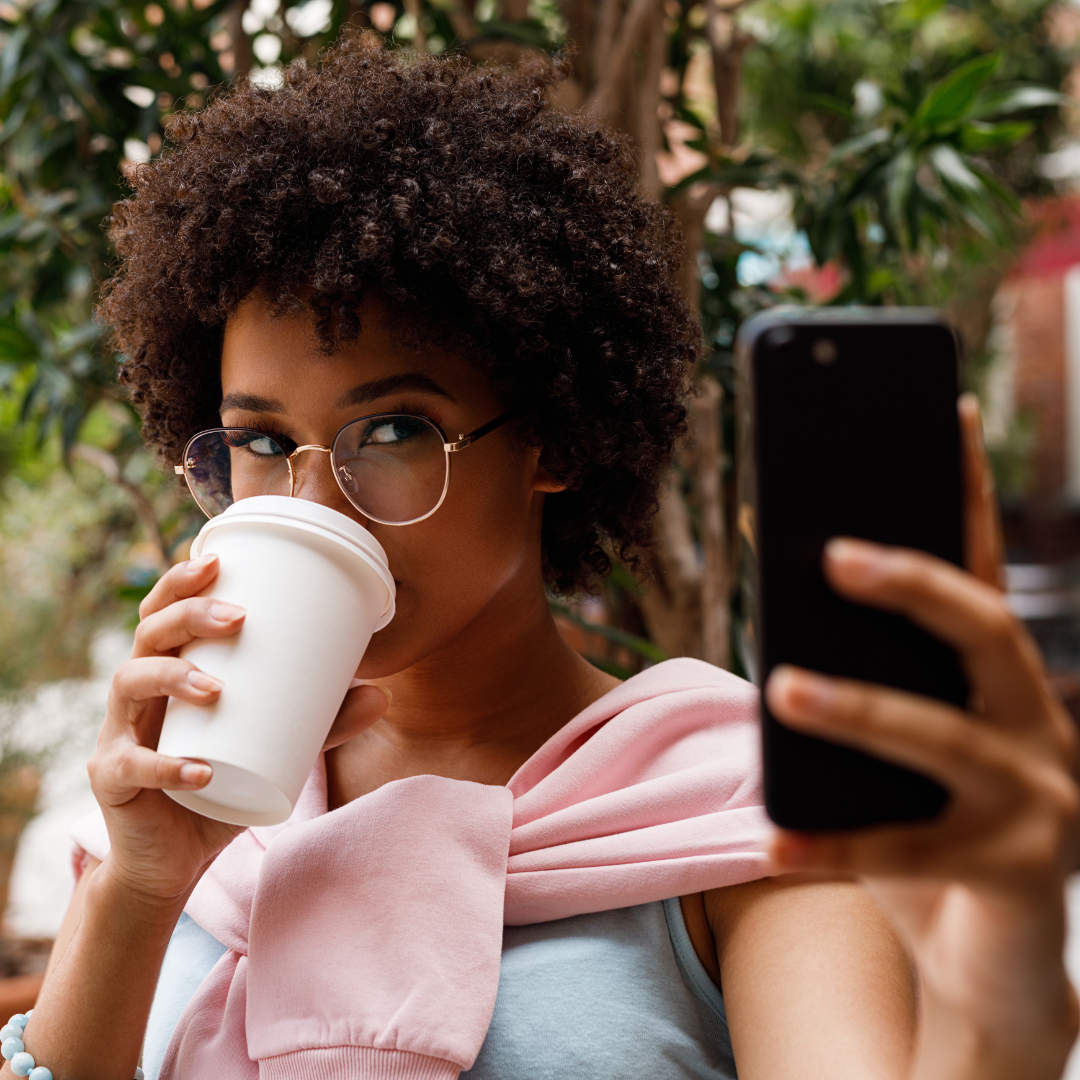 Content governance (what is posted, how it’s posted, voice, tone, subject matter) 
Areas of promotion (sales metrics, and social media metrics that help achieve sales metrics) 
Value add topics (it’s not all about selling, we have to delight as well!) 
Other opportunities for growth (ex: influencers, paid ads, target audiences and centres of influence)
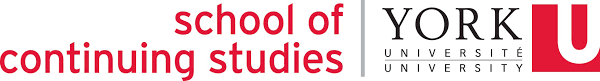 How Strategic Planning Can Affect Content Marketing
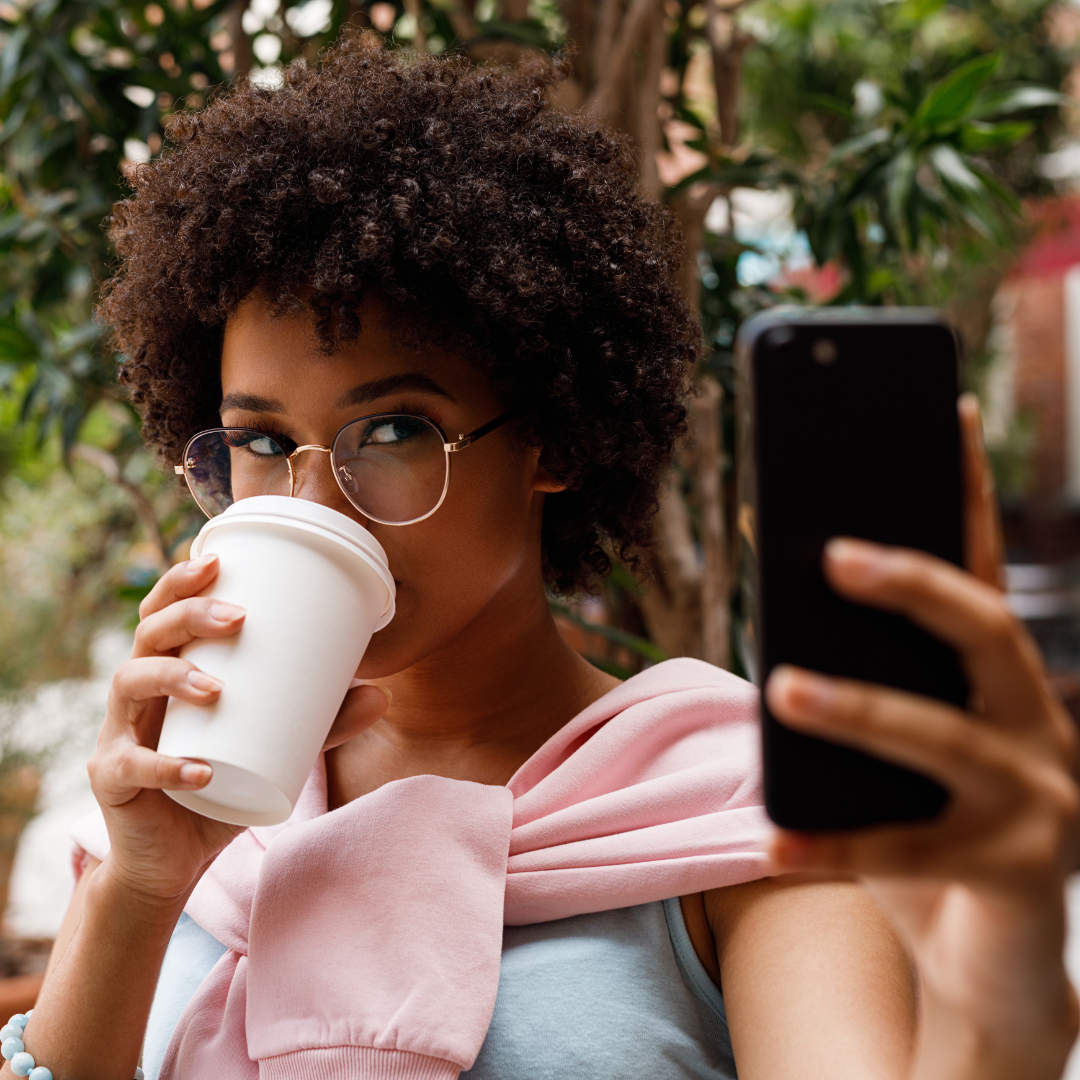 Your strategic plan determines your priorities.

How do you prove what your priorities are? Priorities are demonstrated by where you spend your money.
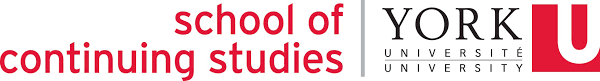 How Strategic Planning Can Affect Content Marketing
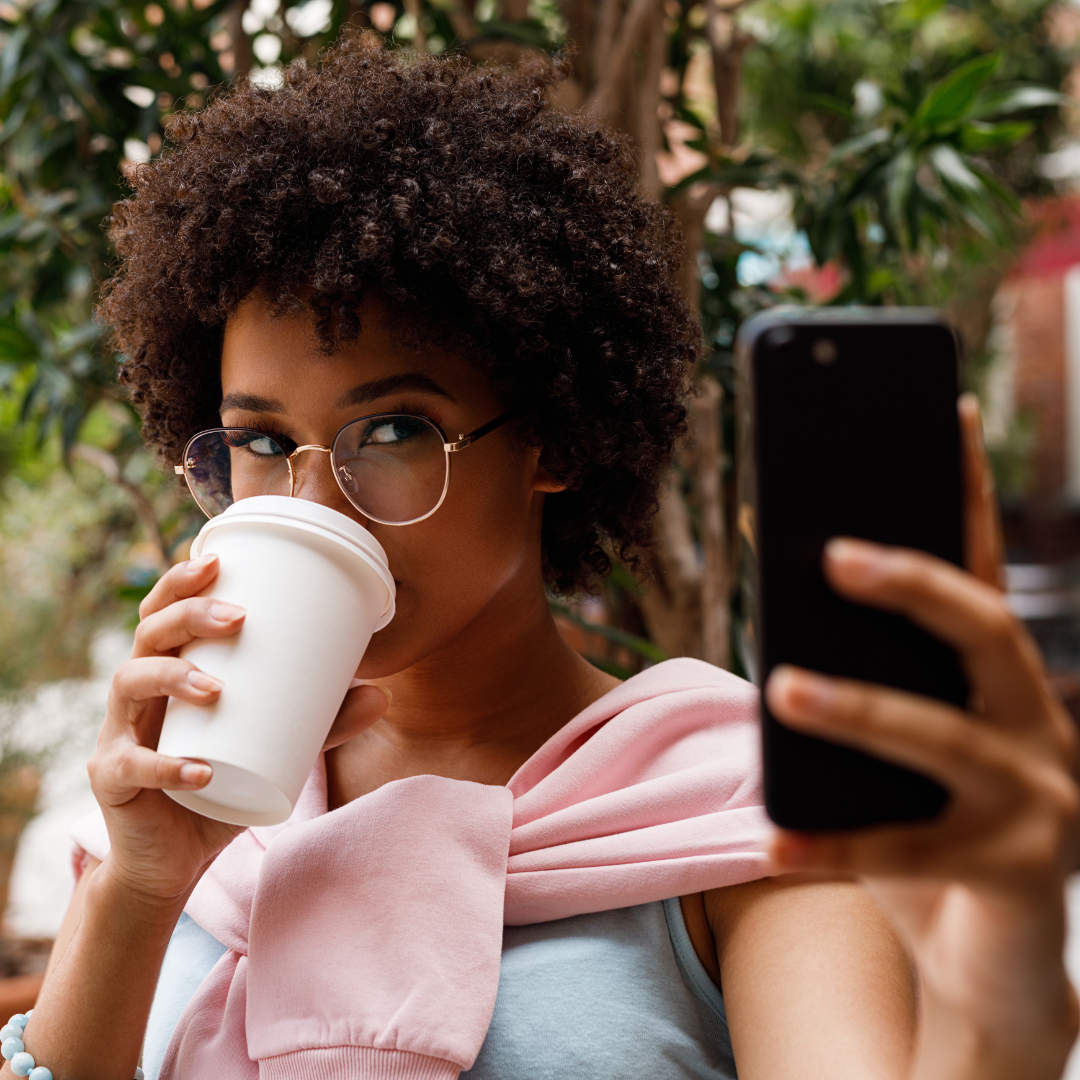 Final break out session on Strategic Planning:

In your assigned groups, discuss what you think the strategic plan is for your company, and how you may allocate budget to support your strategic plan.
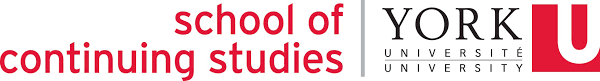 [Speaker Notes: Don’t stress about getting this perfect, it’s a simple primer for further conversations.]
How Strategic Planning Can Affect Content Marketing
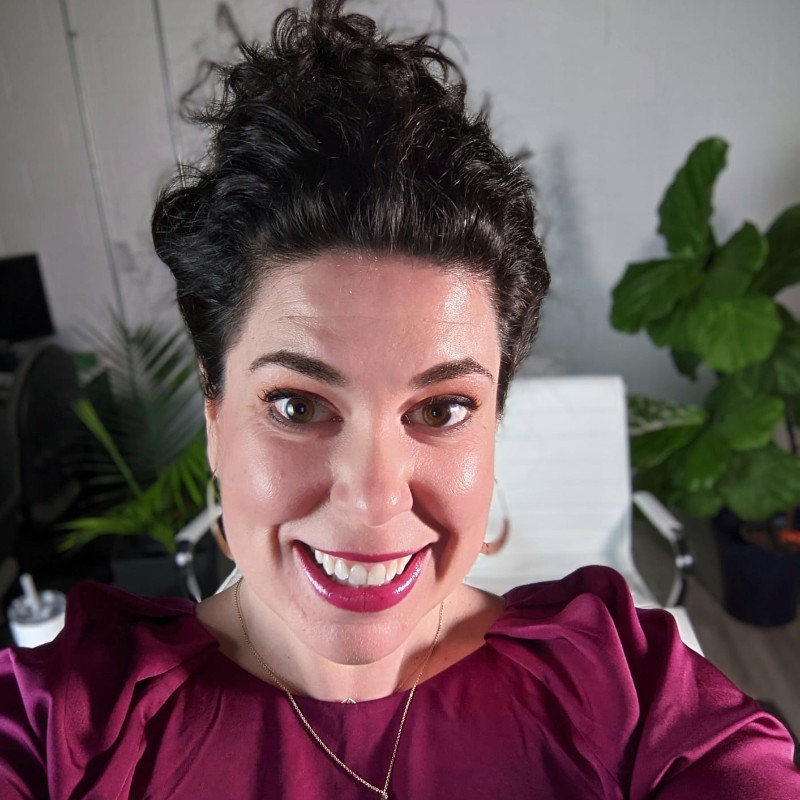 Before answering Kyley’s question about Pinterest, I checked on her strategic plan.

What was she trying to achieve?
What direction was her work going?
Did she have the resources needed, and was she okay allocating them to new efforts?
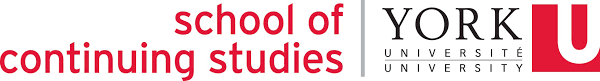 SMART Goals
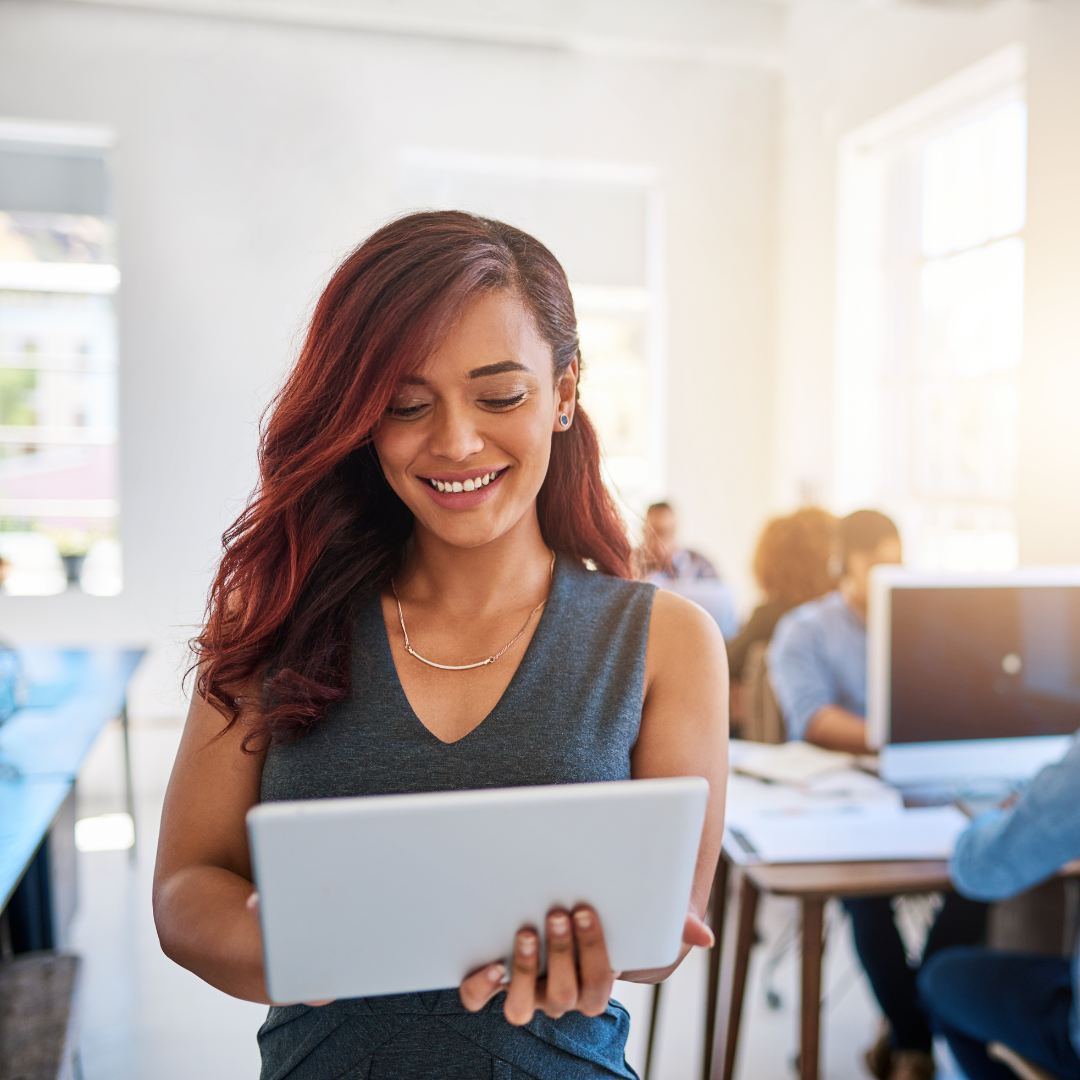 SMART is a common methodology used to make sure we do things we intend to do. SMART is an acronym for
Specific 
Measurable
Achievable 
Realistic 
Timely

(Corporate Finance Institute Team, 2022)
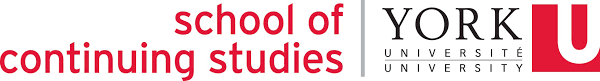 SMART Goals
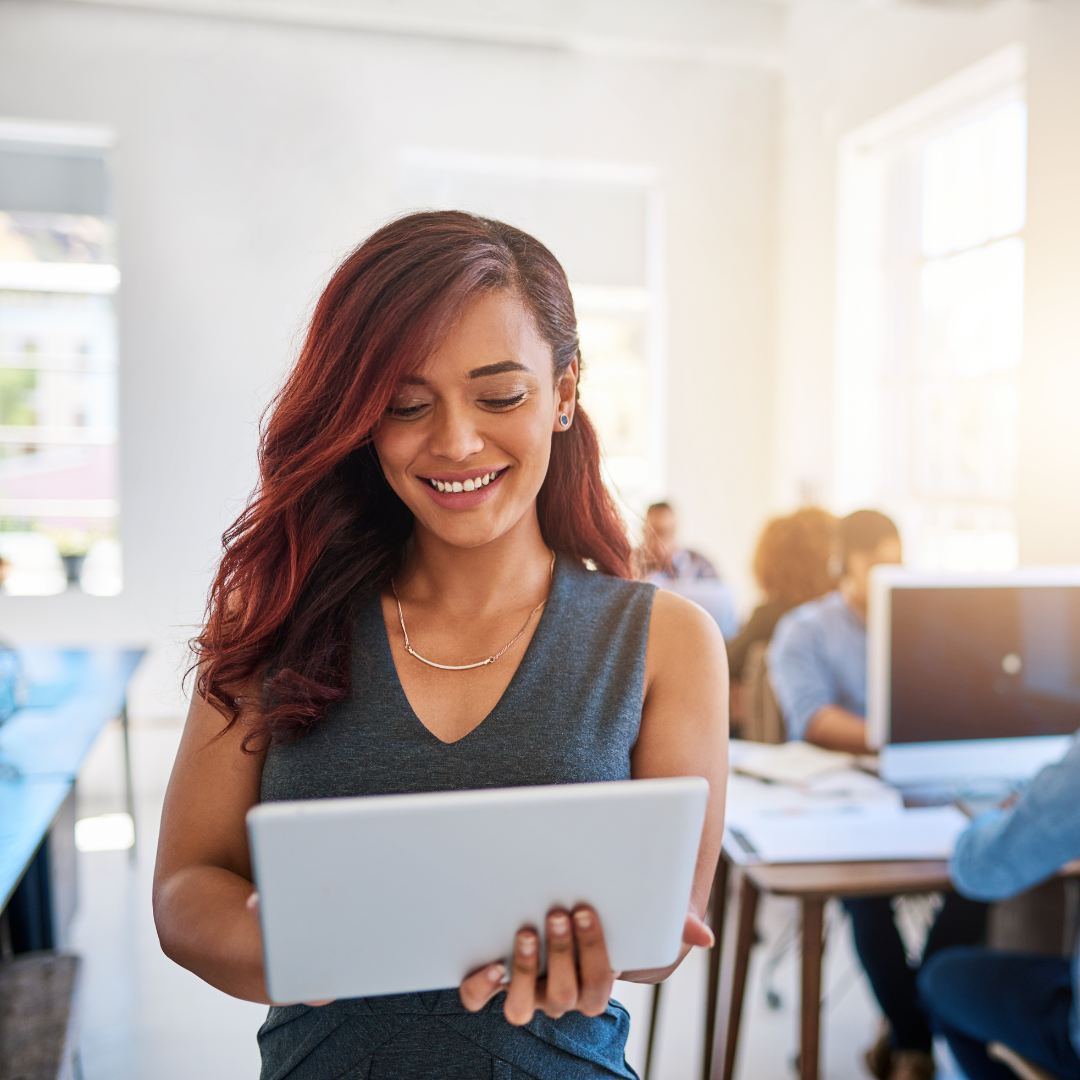 SMART Goals are often taught in the form of a chart:
This is inaccurate.
SMART Goals are written as a statement, usually one sentence, no more than three.
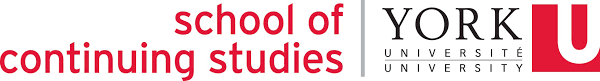 SMART Goals & Strategic Planning
A SMART Goal we may right for Coaching with Kyley is:
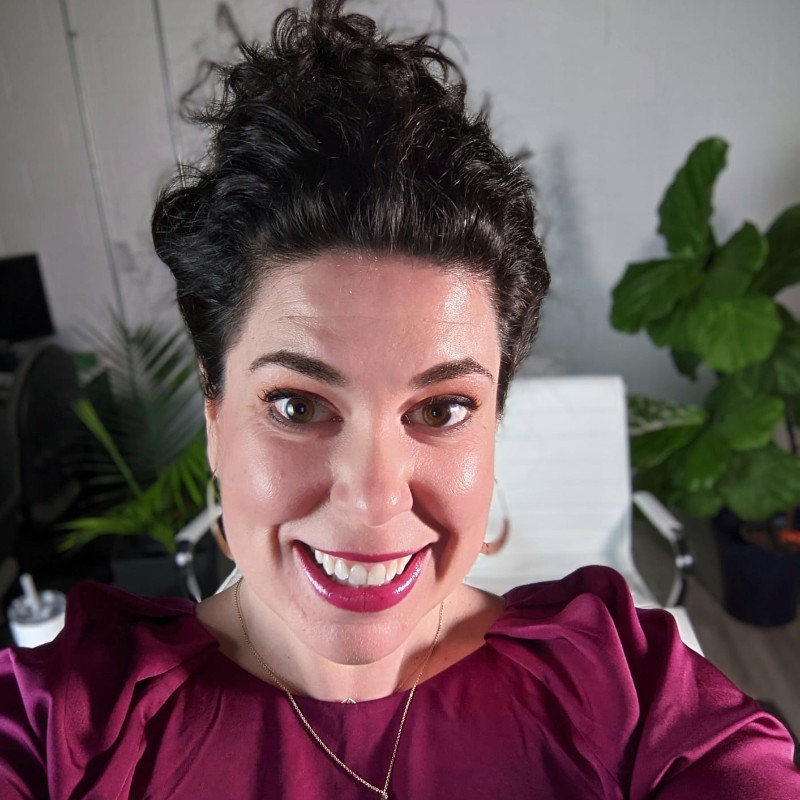 Attract 15 new coaching 

clients (a 20% increase) in

 the next six months for hourly coaching.
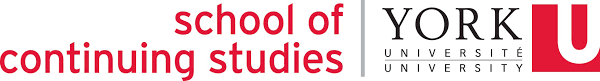 SMART Goals & Strategic Planning
A SMART Goal we may right for Coaching with Kyley is:
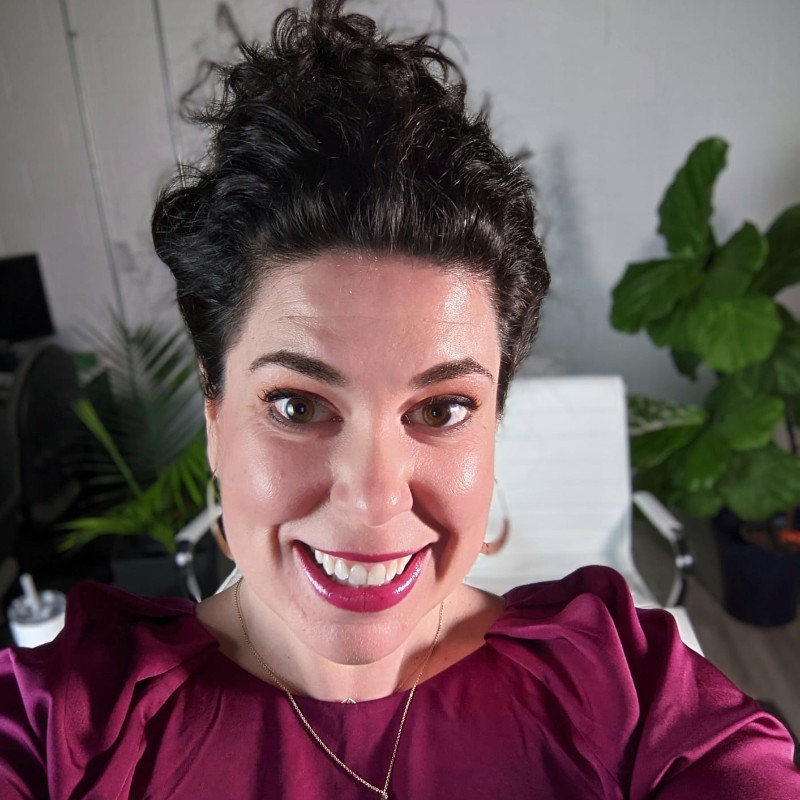 M
Attract 15 new coaching 

clients (a 20% increase) in

 the next six months for hourly coaching.
A
R
T
S
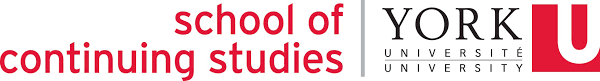 [Speaker Notes: See it doesn’t literally go S then M then A then R then T]
SMART Goals
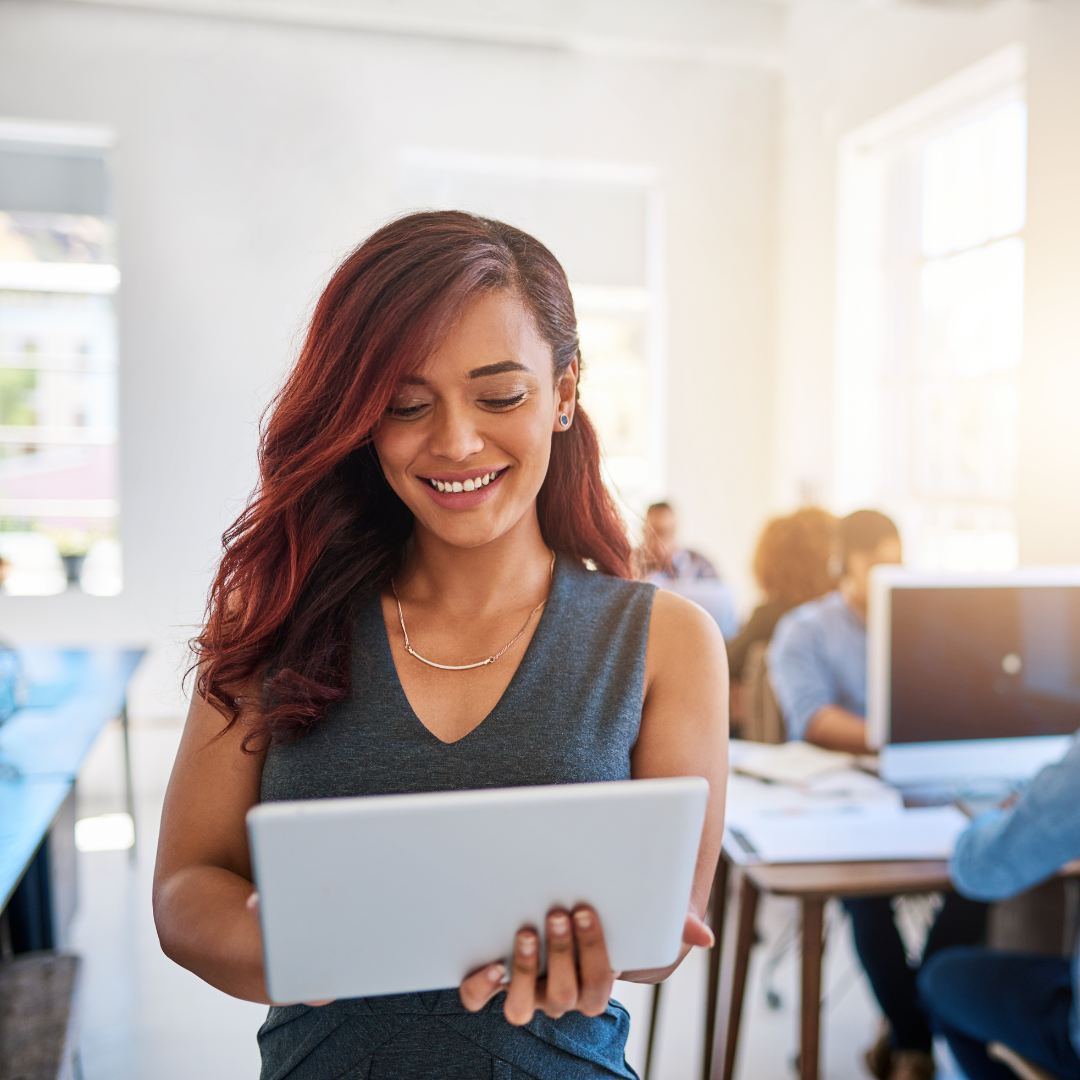 Note: there are two (2) types of goals, both are fair and valid:

Outcome based goals are things that happen to you (like followers, sales).

Behaviour based goals are things you do and get credit for based on an observable behaviour.
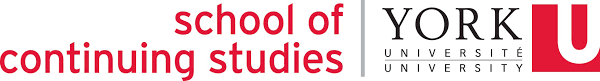 SMART Goals & Content Marketing
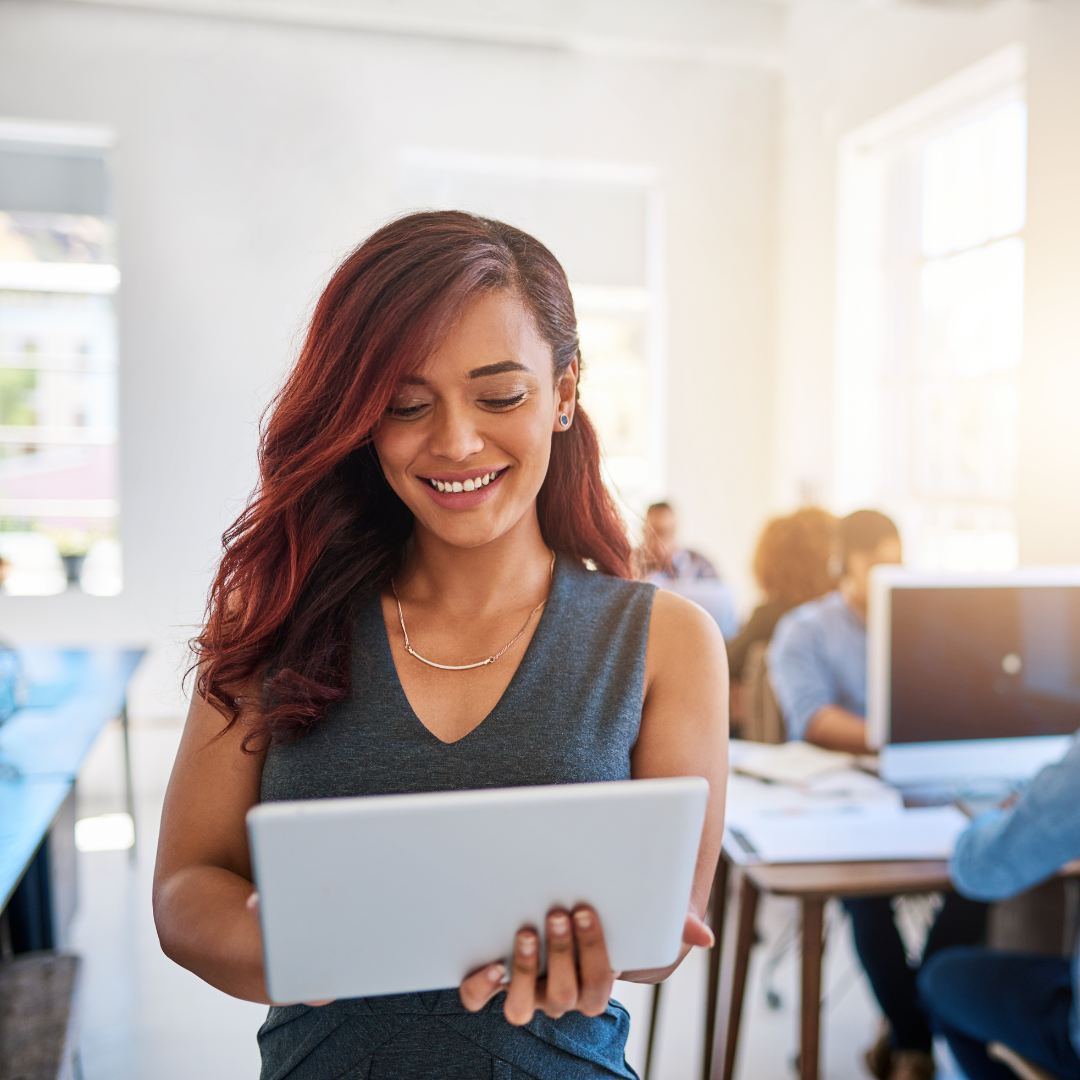 A content marketing goal we may set for Kyely is:

Test a new offering by creating and posting six new Instagram reels highlighting the benefits of coaching in the next two weeks.
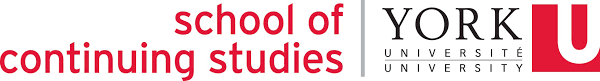 SMART Goals
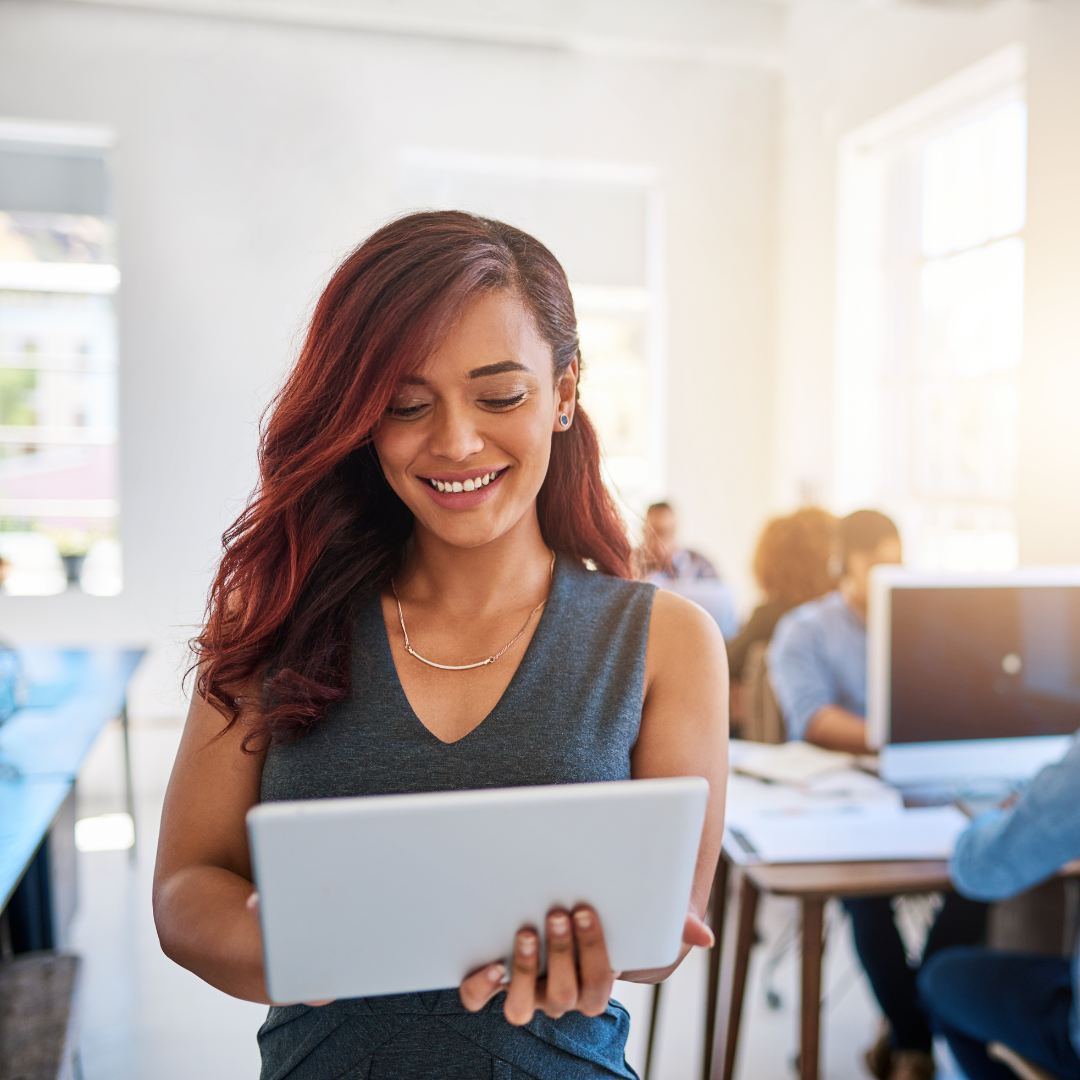 Write yourself a SMART Goal.

It can be related to anything in your life!

Then we’ll share.
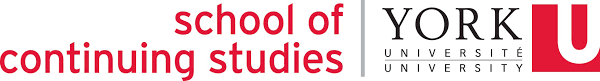 SMART Goal Group Exercise
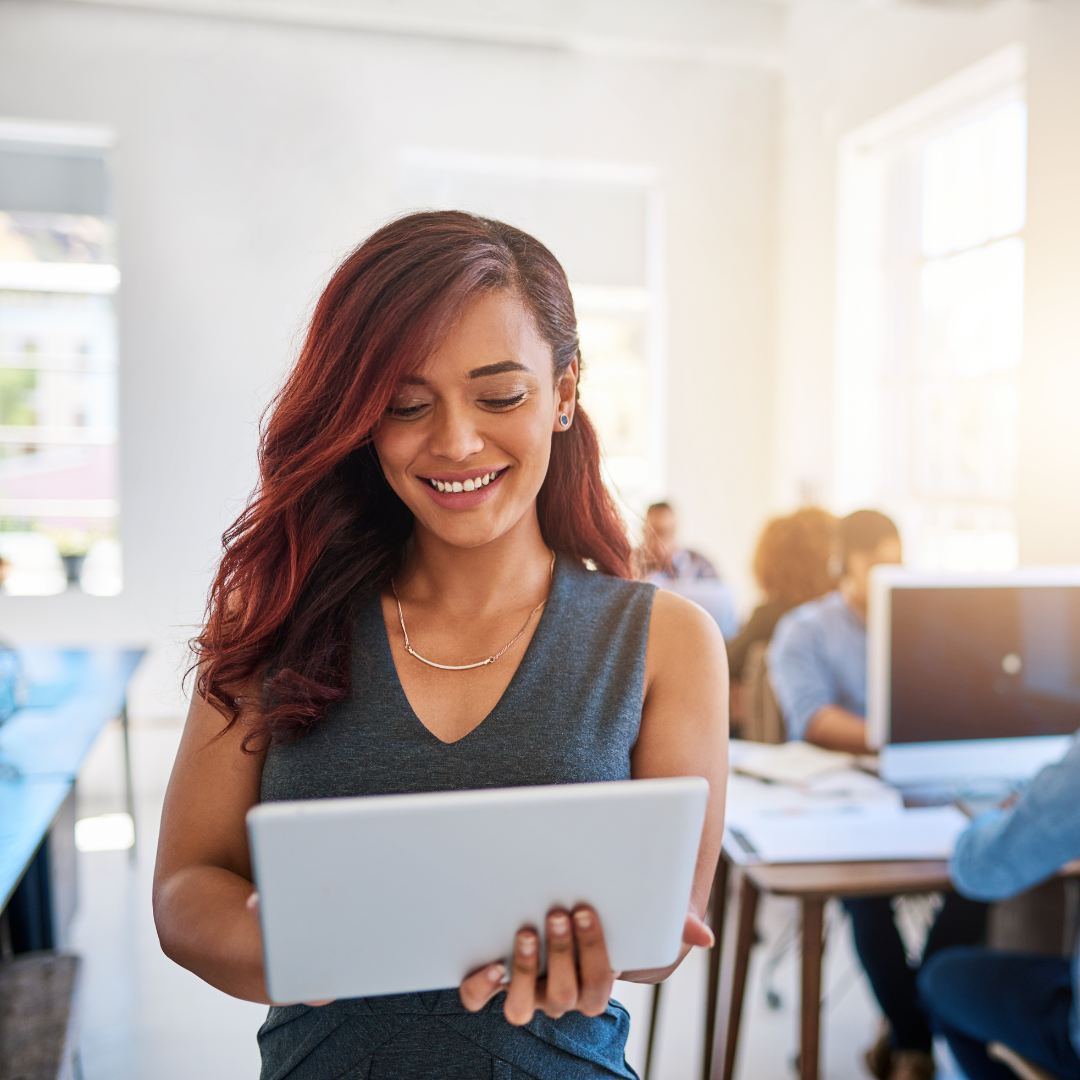 In your assigned groups, please create a SMART goal for your company’s campaign.

Be prepared to share, review and discuss!
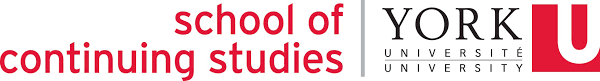 Budget Allocation
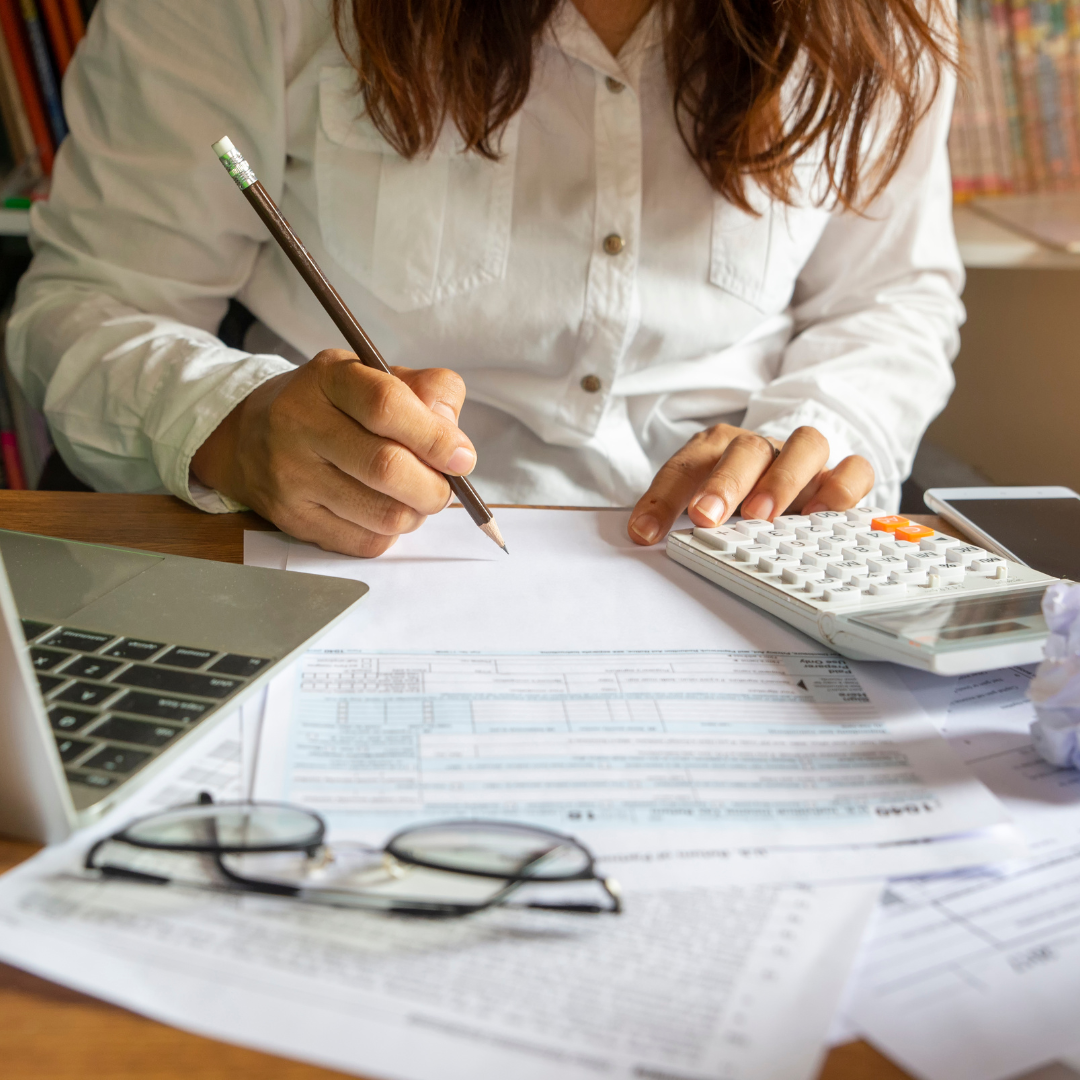 You have to pay for things!

While a lot of content marketing can be bootstrapped, there is budget involved.

Budget though also helps reveal priorities, goals and calculate return on investment.
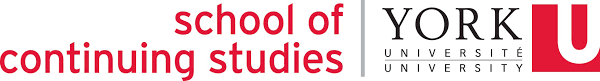 Build a sandwich with $13.
Budget Allocation Game
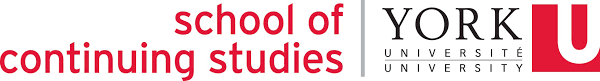 [Speaker Notes: You only have $12. What do you put on your sandwich? Have fun with it. 
Post in the chat your total and what’s on your sandwich.]
Build a sandwich with $9, and you must choose at least one item from each category;
Budget Allocation Game
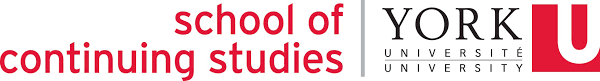 [Speaker Notes: More difficult with scarcity.
Post in the chat your total and what’s on your sandwich.]
Budget Allocation
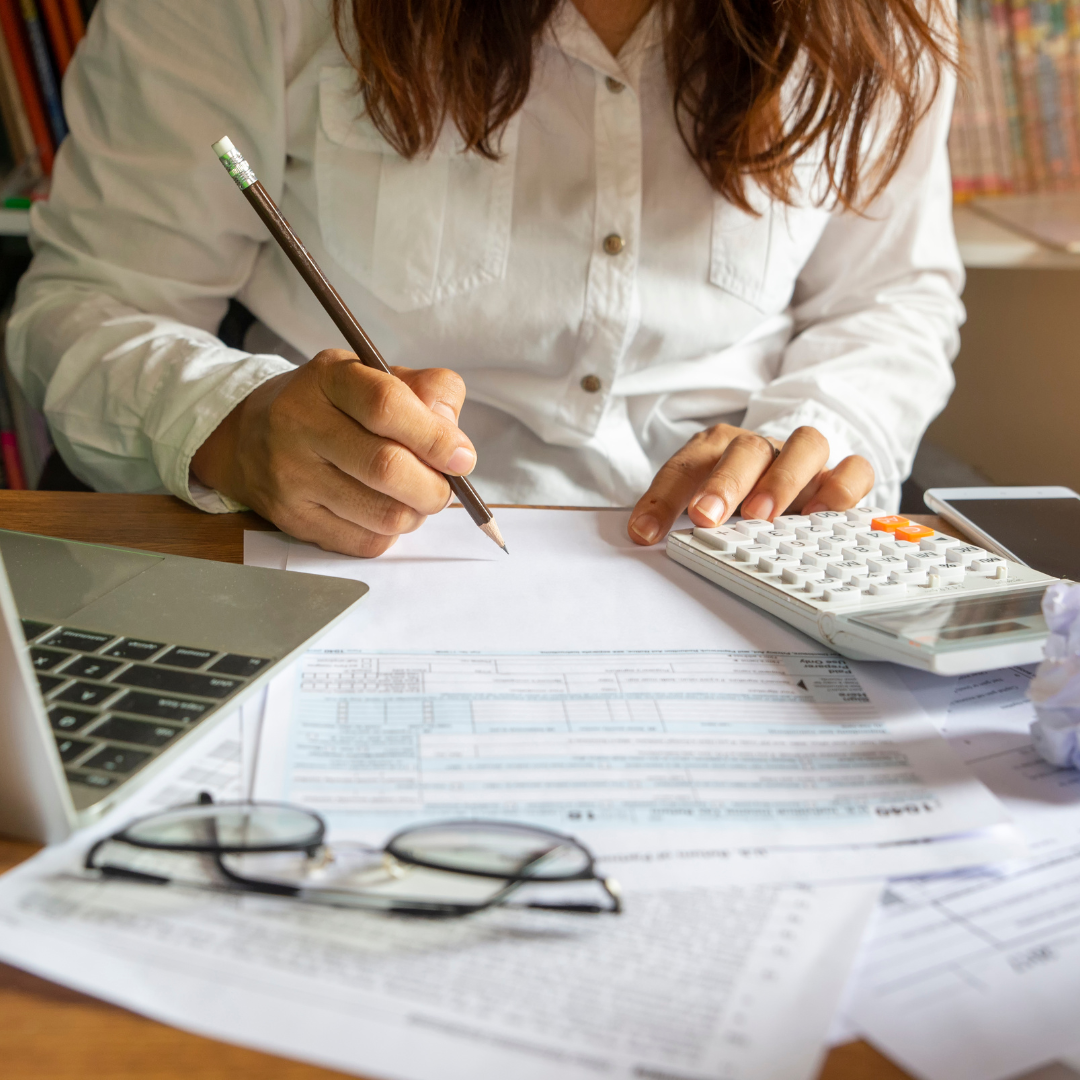 A key component of budget allocation in content marketing (and all business, for that matter) is scarcity.

Rarely will you ever get everything you want.

This is why we have to determine priorities so we know better how to make decisions.
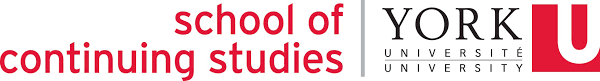 Budget Allocation Brainstorm
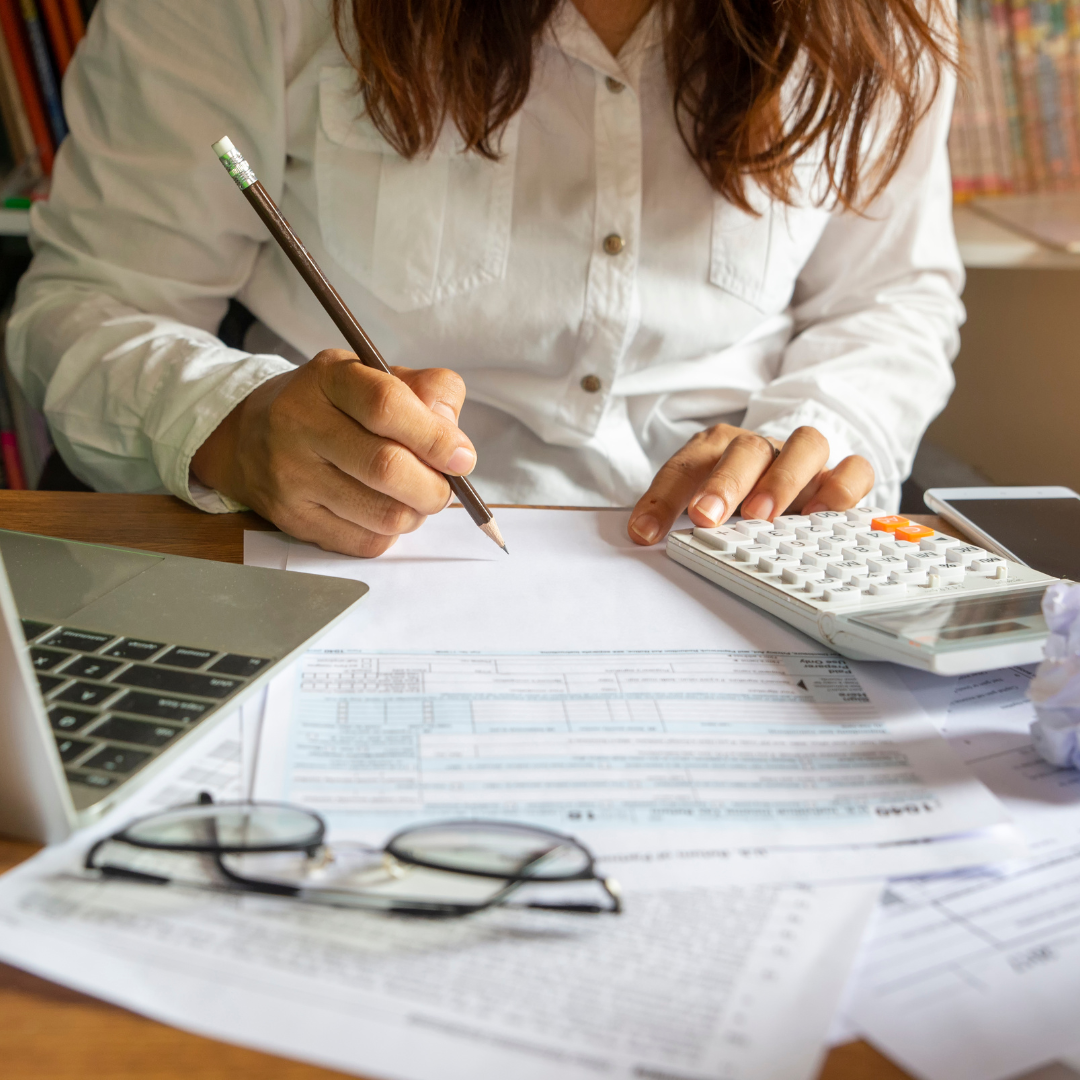 What are all the different things we could have to pay for in content marketing?
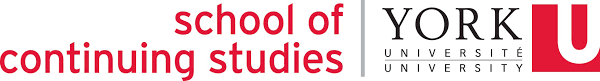 [Speaker Notes: Annotate this slide!]
Things We Can Pay for in Content Marketing:
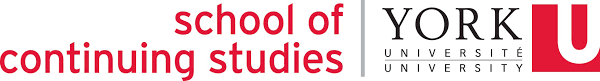 [Speaker Notes: This is a huge list so you know lots of options to choose from. 
Technology: Canva Pro, Adobe photoshop/lightroom/illustrator 
Editing = Premier
Assets = sometimes the person who created the content owns it 
Rights and licensing if you use any stock stuff]
Budget Allocation: Reflection Activity
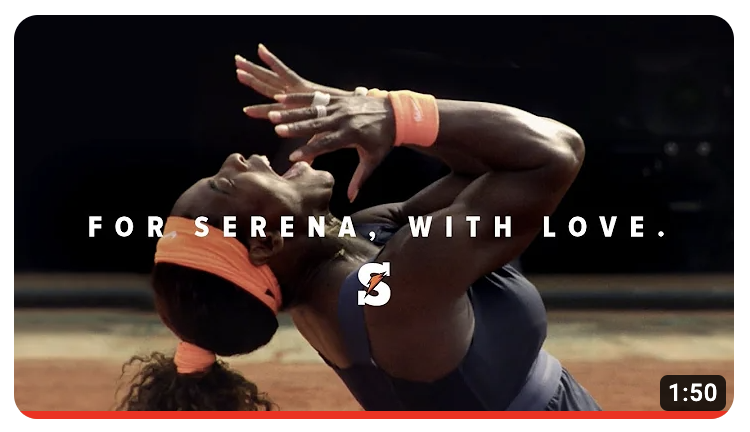 What do you think this company paid for to produce this commercial?
https://www.youtube.com/watch?v=sLzYLs3aUT4
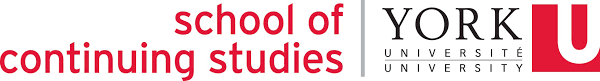 Budget Allocation : Goal Matching
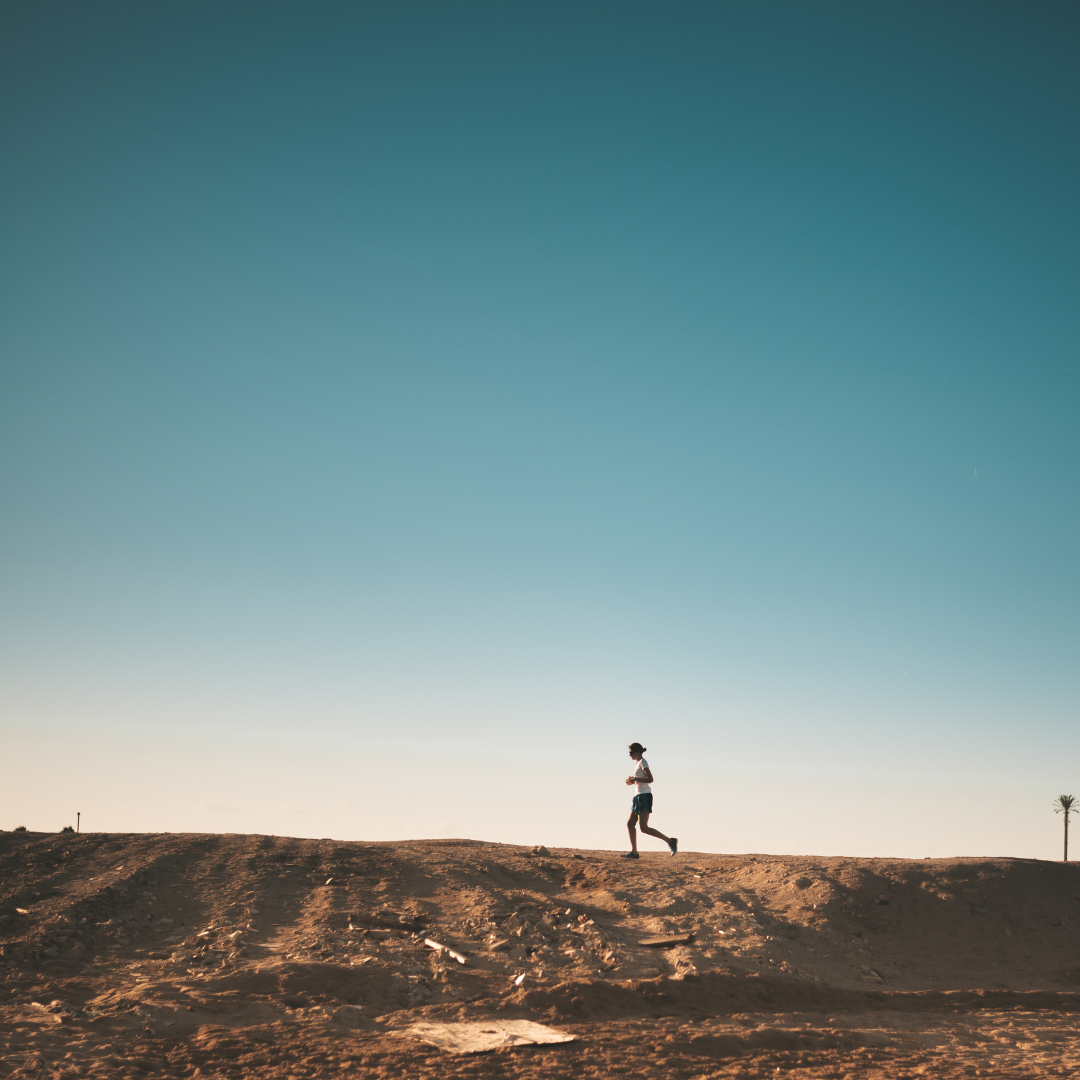 We can’t just spend money on things!
We have to justify our budget choices.

Easiest way to justify budget choices? Connecting something we’re buying or using with a strategic priority or goal.
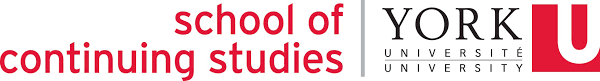 Budget Allocation : Goal Matching
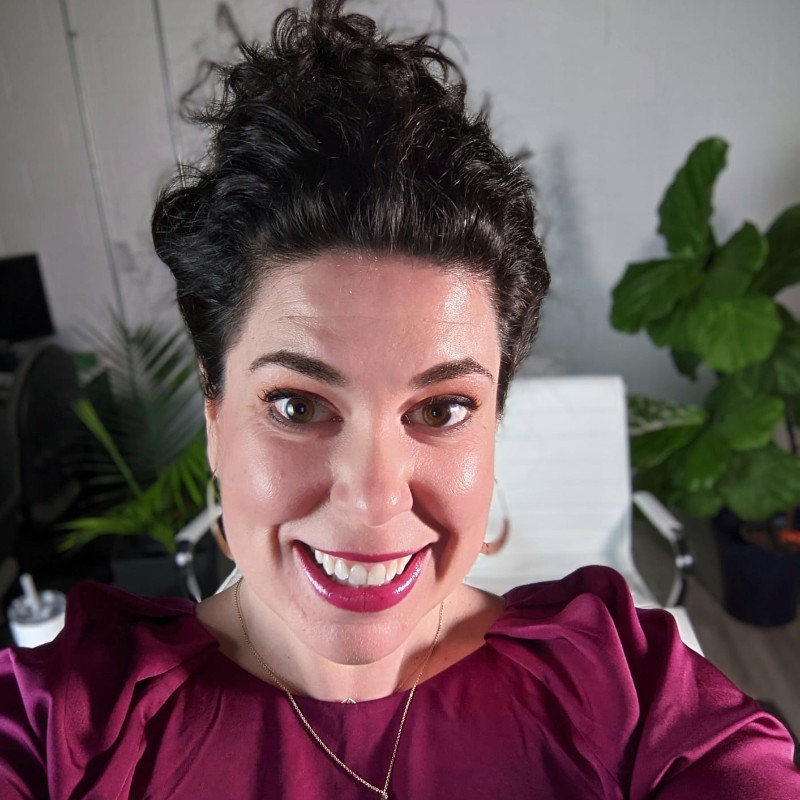 In Kyley’s business, we determined two key strategic priorities: 
Make more sales. 
Determine which products or services are more popular.

Because this is heavily product focused, it made sense to focus on Pinterest content that can also sell (and setting up ability to sell)
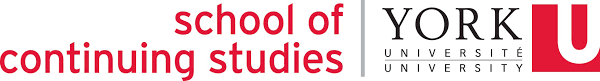 Budget Allocation : Goal Matching Examples
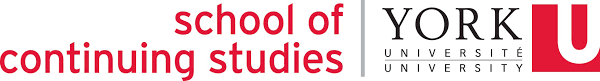 Stump the Expert Time!
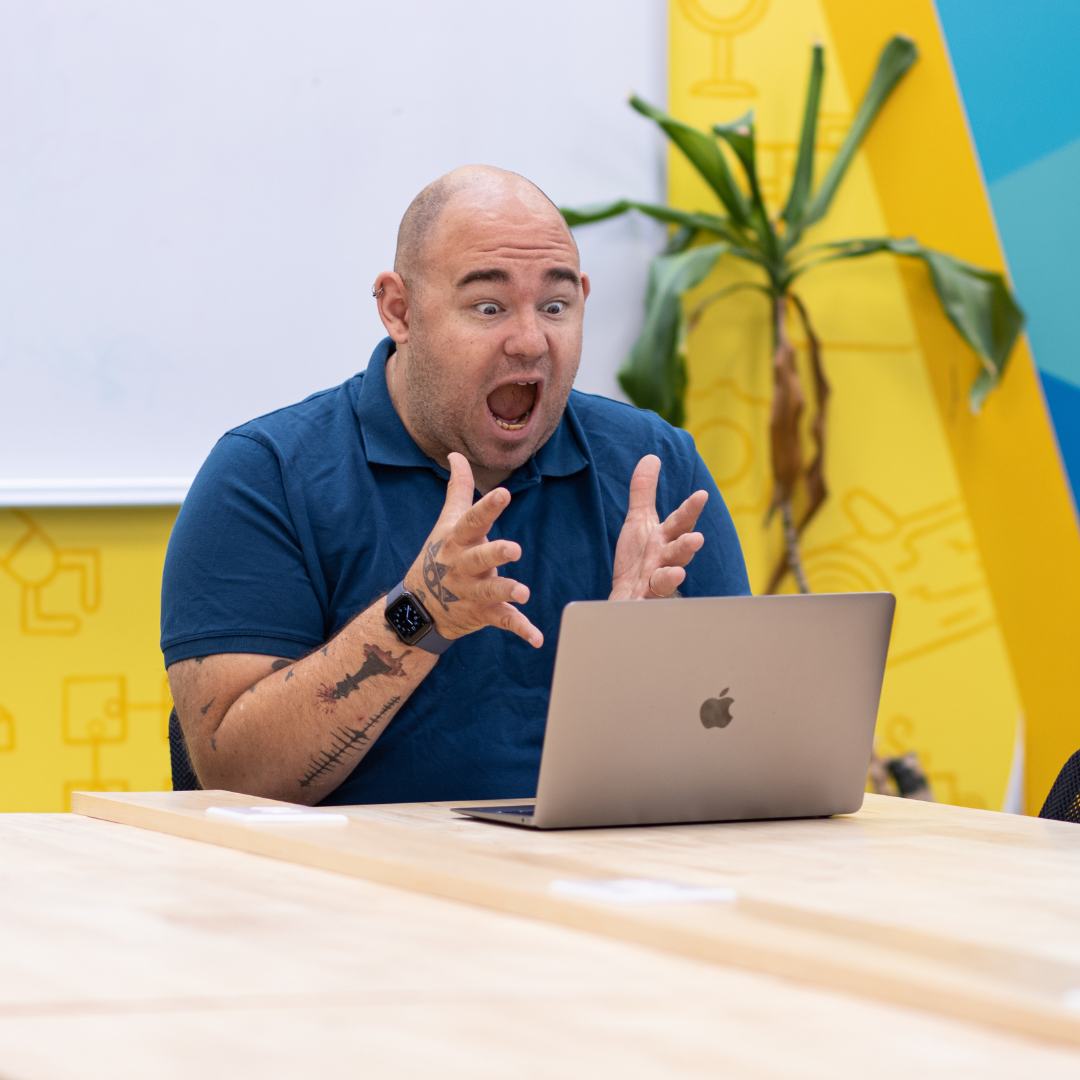 Give me any business, strategic or content marketing goal, and I’ll tell you things you’ll have to allocate in your budget.
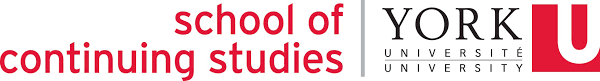 Budget Considerations
Here’s some guiding questions, ideas or principles that may help allocate your budget:

Is this a need or a want? 
Can I get it cheaper, without compromising quality? 
Do I need anything else to make this useful? 
What goal, or part of our goal, does this budget item help us achieve? 
Will I be able to use this later?
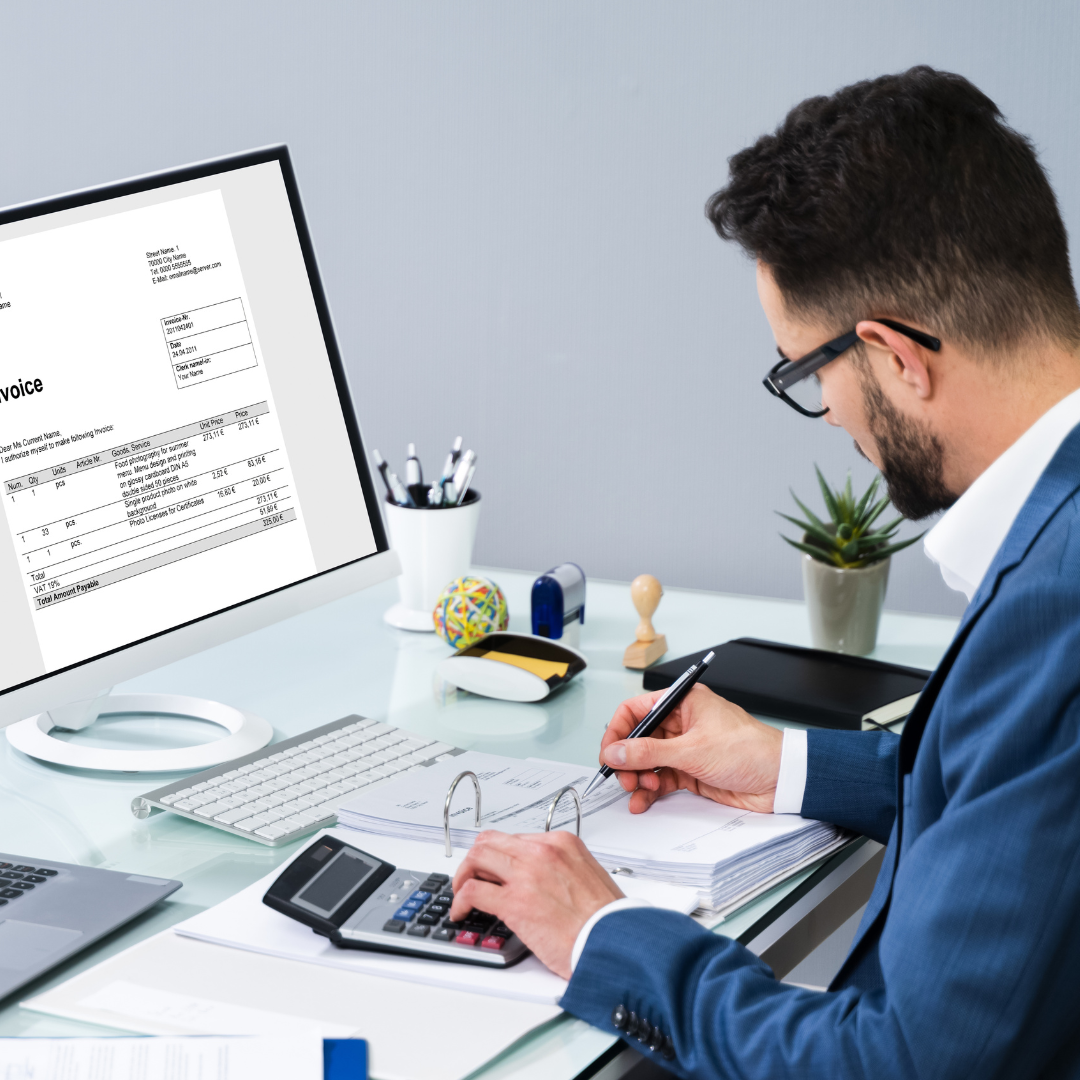 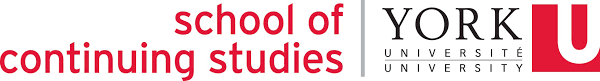 Budget Considerations
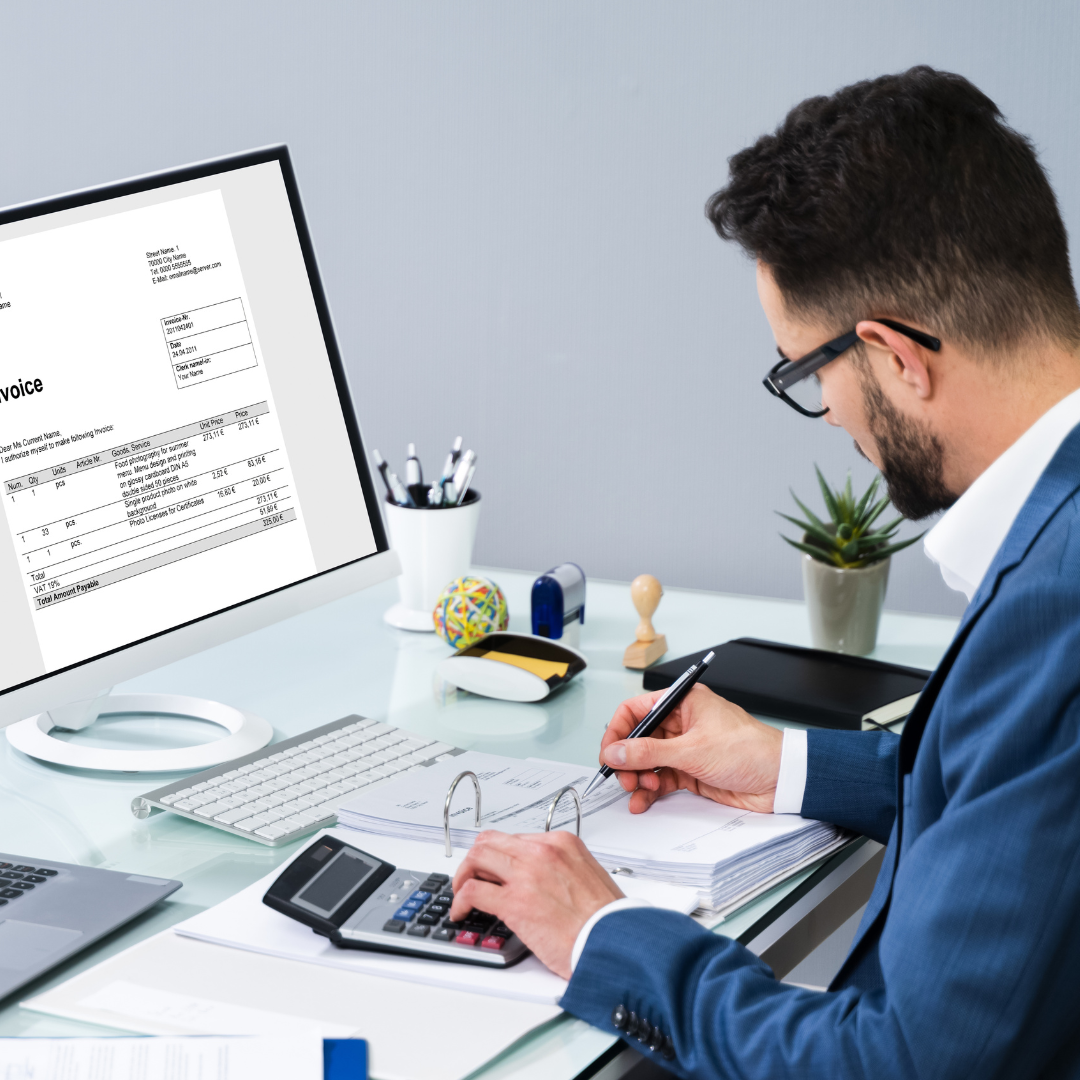 Budget is also about priorities.

What other questions would you ask, or what things would you consider, when budgeting for content?
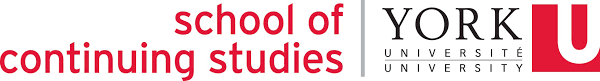 The Problem with Pricing in Marketing
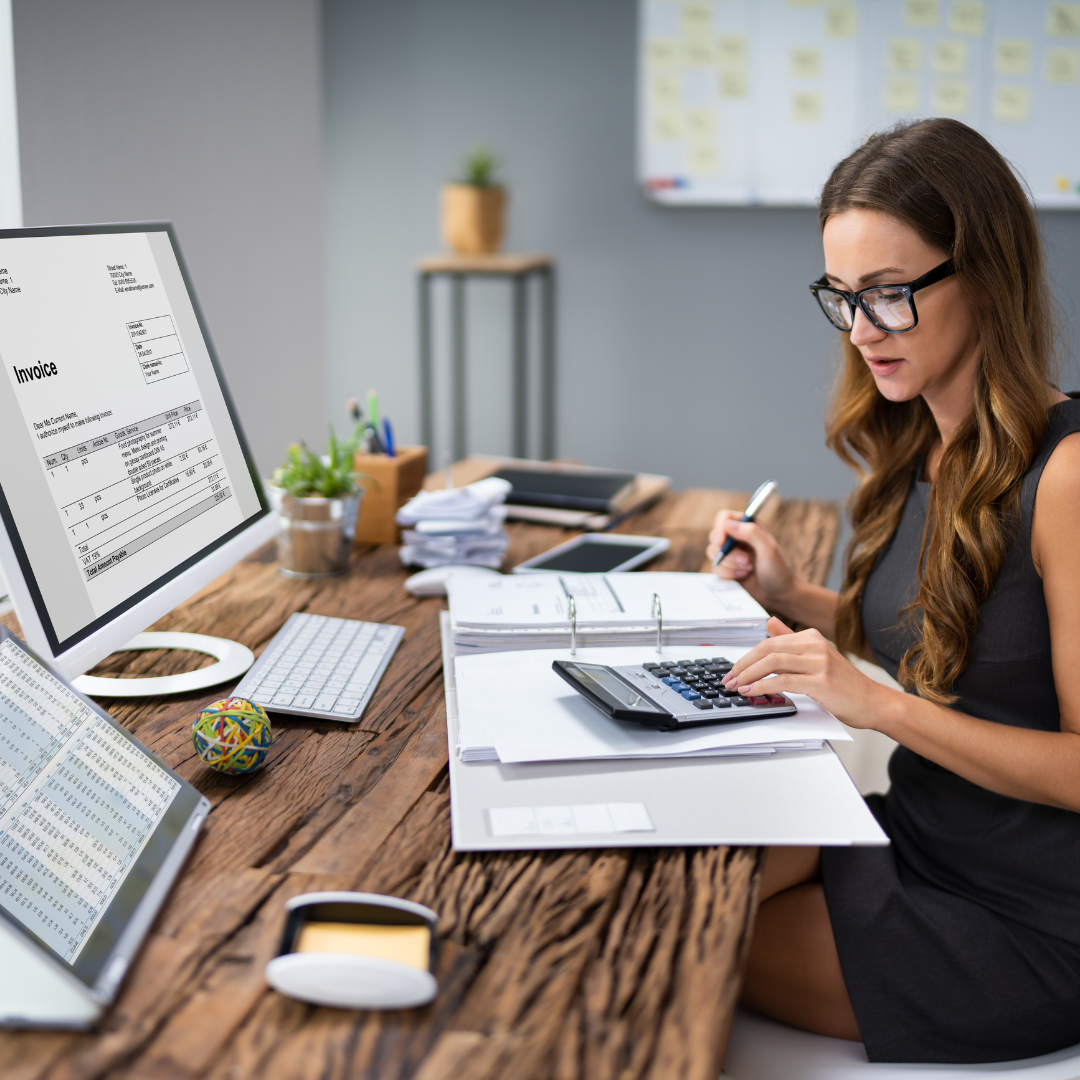 Pricing varies greatly in almost every aspect of marketing. Pricing will be affected by
Who provides the quote (an agency? A freelancer?) 
Where the person is located*
What competition is like
The scope of practice and requirements

This is when it helps to form relationships and set benchmarks for prices.
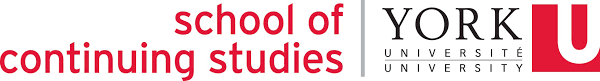 [Speaker Notes: *for example, a Toronto based portrait photographer is probably going to be cheaper than a portrait photographer in North Bay Ontario]
Photographers: One of, or combination of
Base fee just to show up and shoot 
Images 
Licensing and rights
Pricing Models
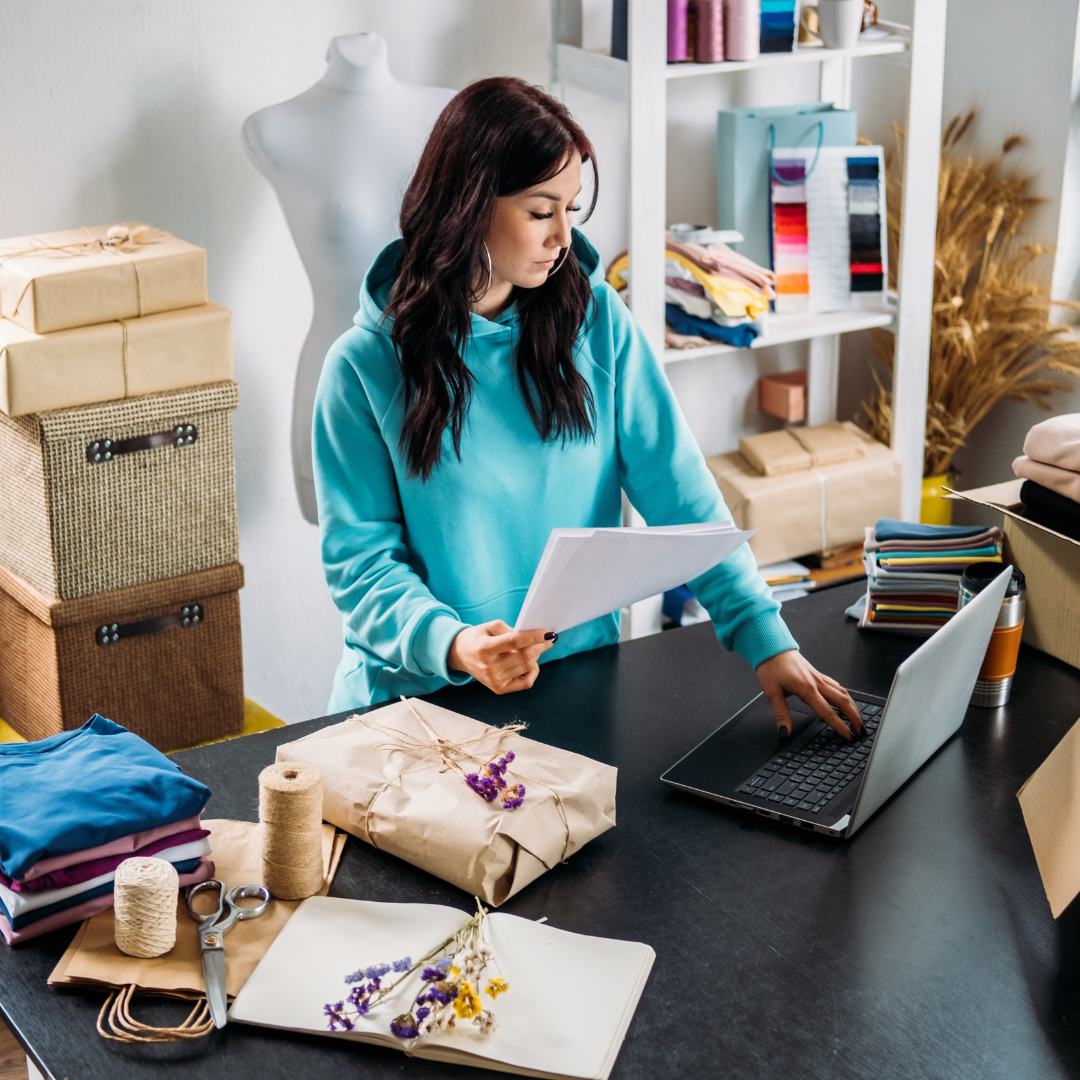 Bloggers: 
Per word 
Per project (written piece) 
Additional fees for research
Influencers
What kind of post is being done
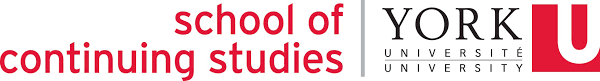 Videographers: One of, or combination of
Base fee just to show up and shoot 
Amount of editing (or, raw files) 
Licensing and rights
Pricing Models
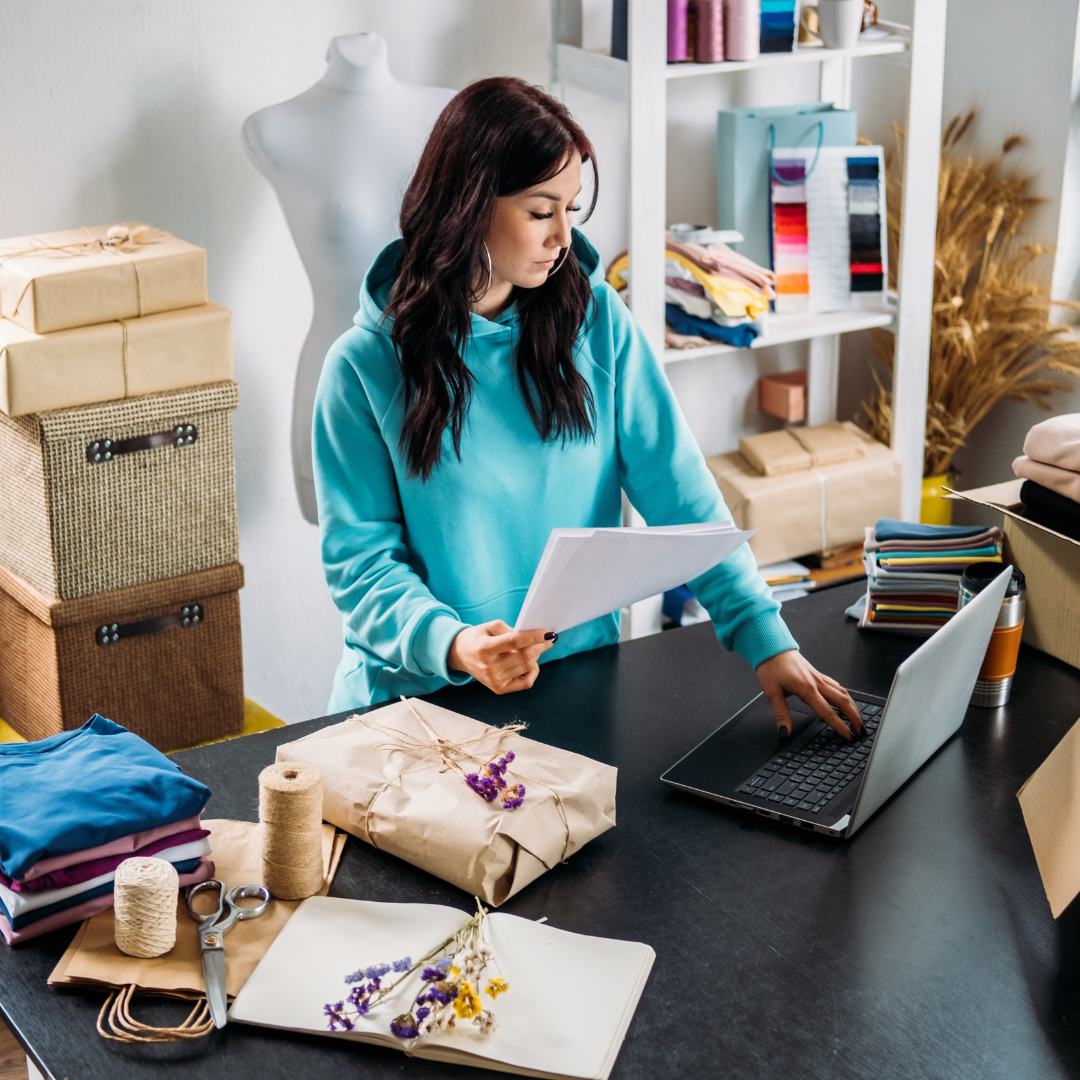 Graphic Designers
Retainer
Per project (multiple assets) 
Per item created
Models 
Day of fee
Licensing and rights
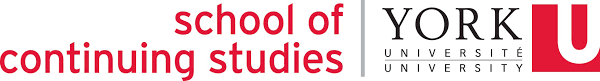 Pricing Models: Research Task
Please take fifteen (15) minutes to research and share the prices you found for the below items:
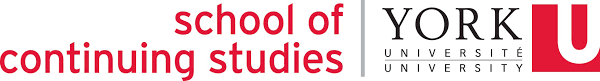 [Speaker Notes: This isn’t about “getting it right”, it’s about finding a range as a class]
Budget Considerations
Say York University does a campaign, and in their campaign they create
One image, 
With one student, 
From a foreign country, 
With a quote on it, 
Highlighting the international student experience.

What do you think they paid for? Let’s use this to wrap up the conversation with scarcity.
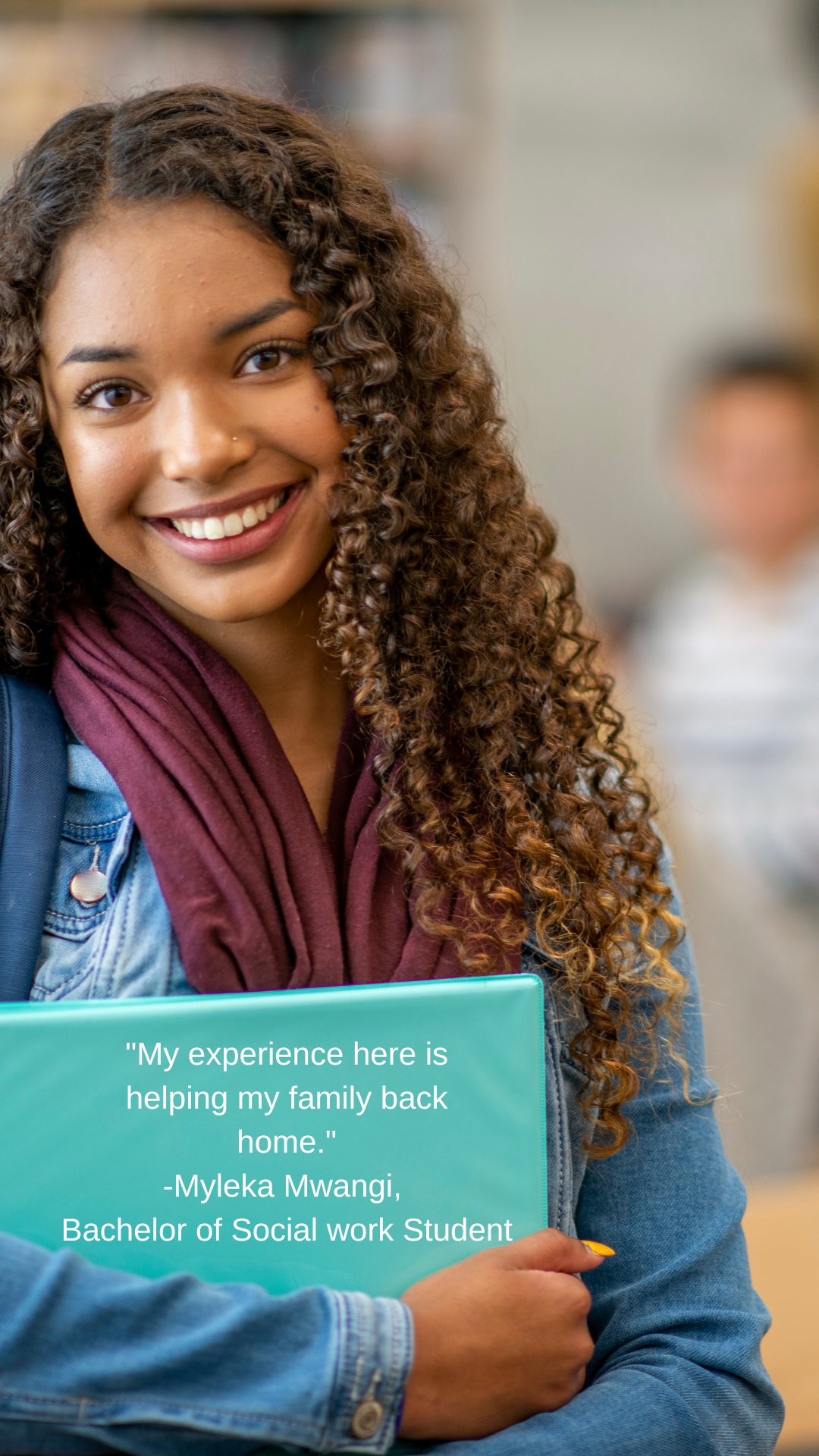 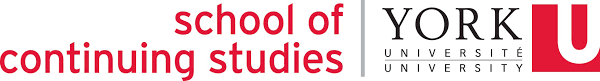 Budget Considerations
Chances are they paid 
A photographer (who also edited), 
The licensing fees,
Something (fee or honorarium) to the student, 
Graphic designer to put this together and make sure it can be printed
For ads to distribute this in foreign countries.
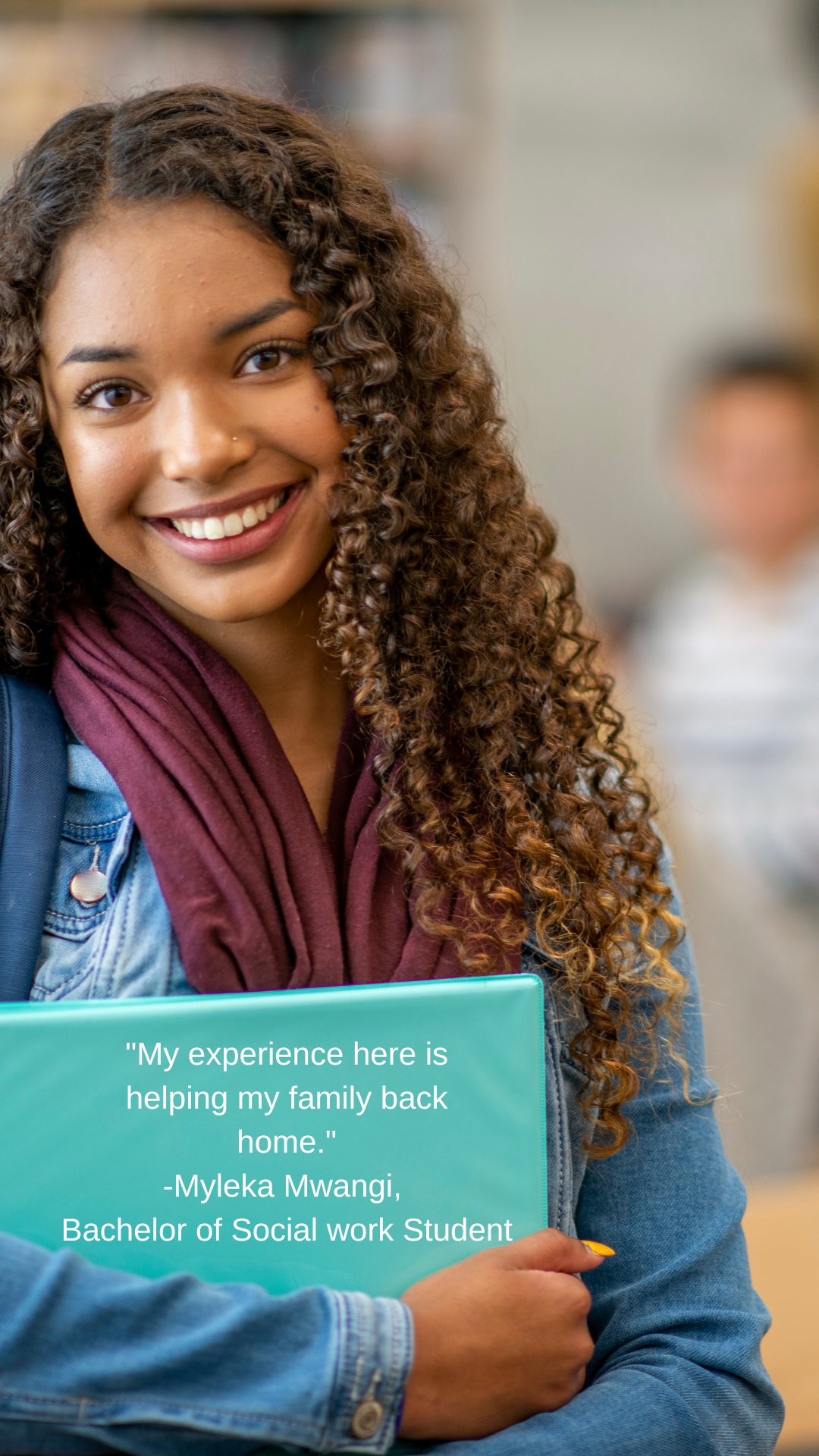 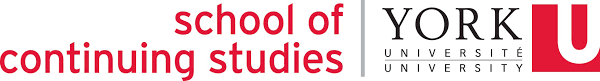 Budget Considerations
Chances are they paid 
A photographer (who also edited), 
The licensing fees,
Something (fee or honorarium) to the student, 
Graphic designer to put this together and make sure it can be printed
For ads to distribute this in foreign countries.

If you could only choose three (3) of these things, which would you choose? Why?
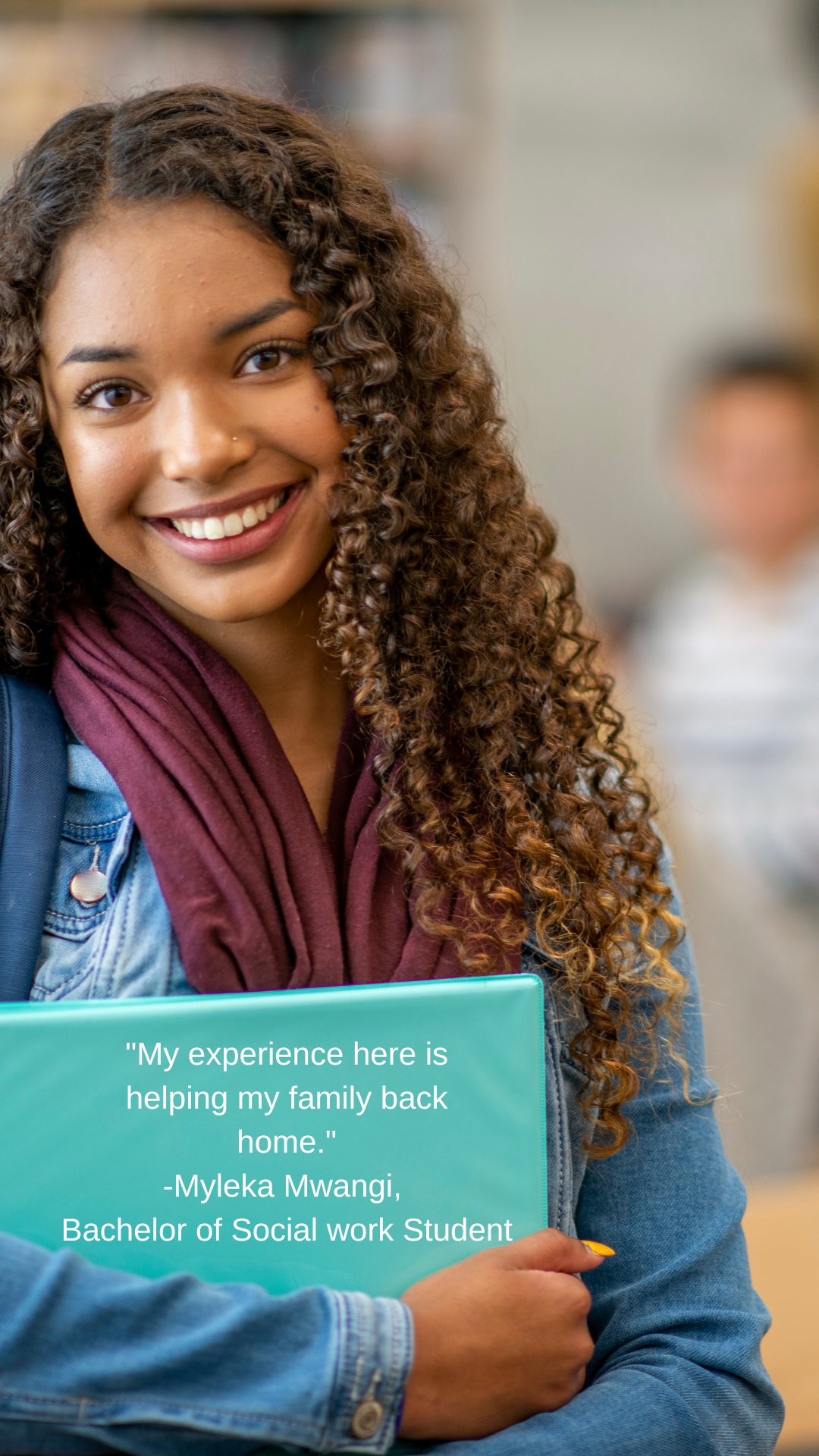 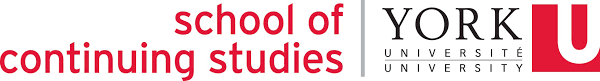 Budget Considerations
Chances are they paid 
A photographer (who also edited), 
The licensing fees,
Something (fee or honorarium) to the student, 
Graphic designer to put this together and make sure it can be printed
For ads to distribute this in foreign countries.

If you could only choose two (2) of these things, which would you choose? Why?
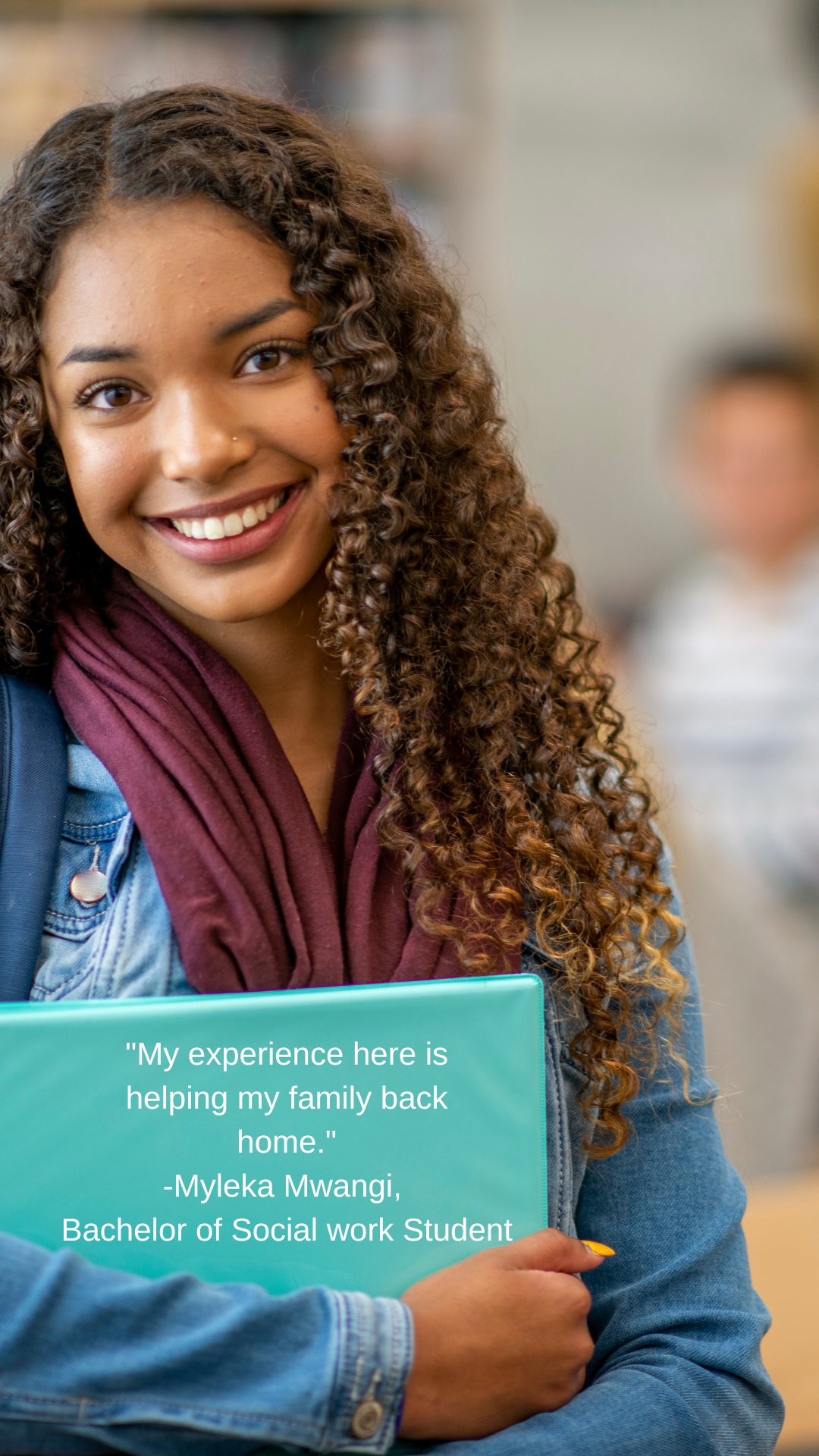 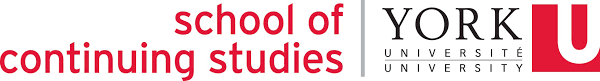 Working Time: Budget
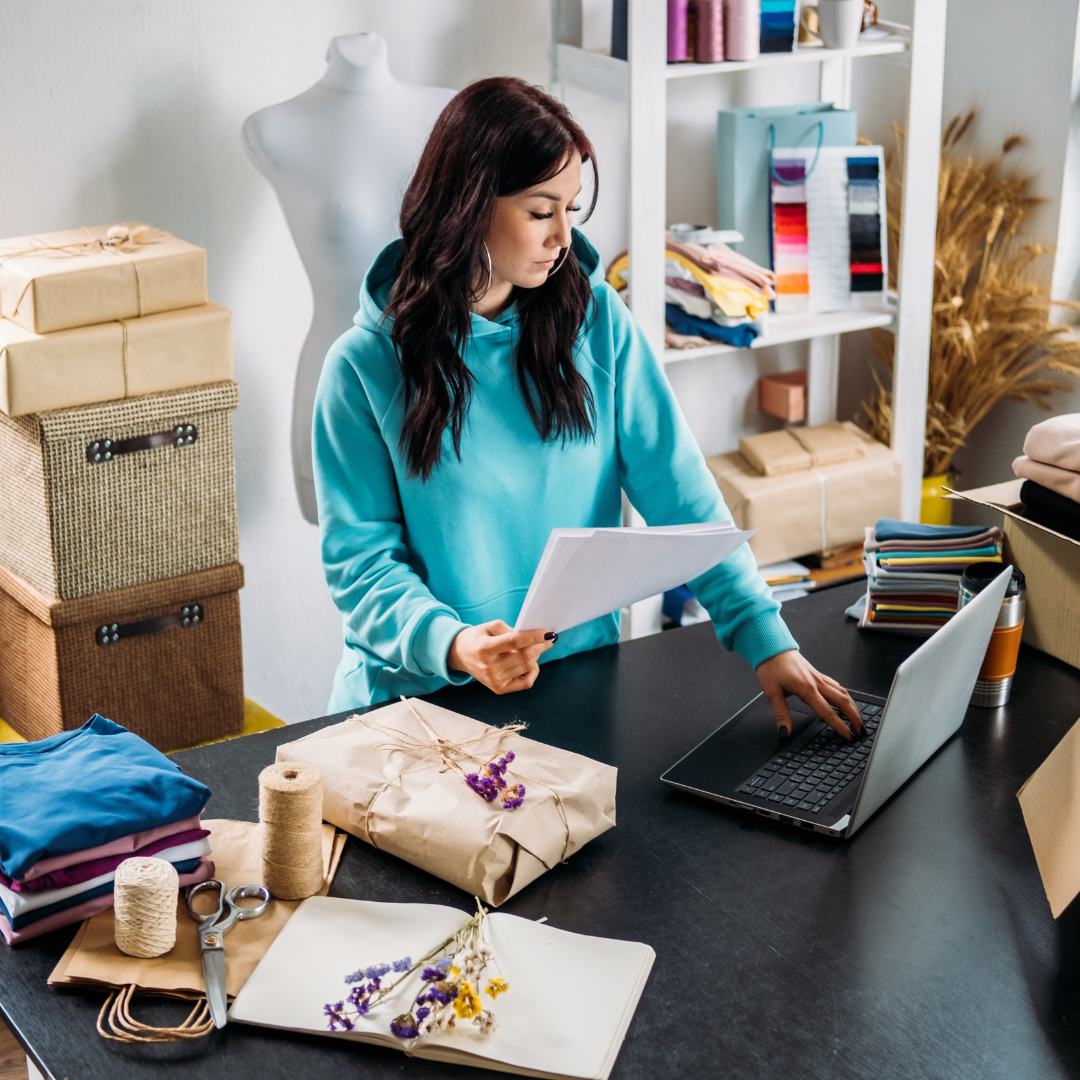 Take twenty (20) minutes to work on your budget for your presentation.

I will visit and check in to help.

After, we will come back to talk about the presentation requirements and next steps.
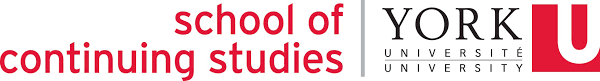 Presentations
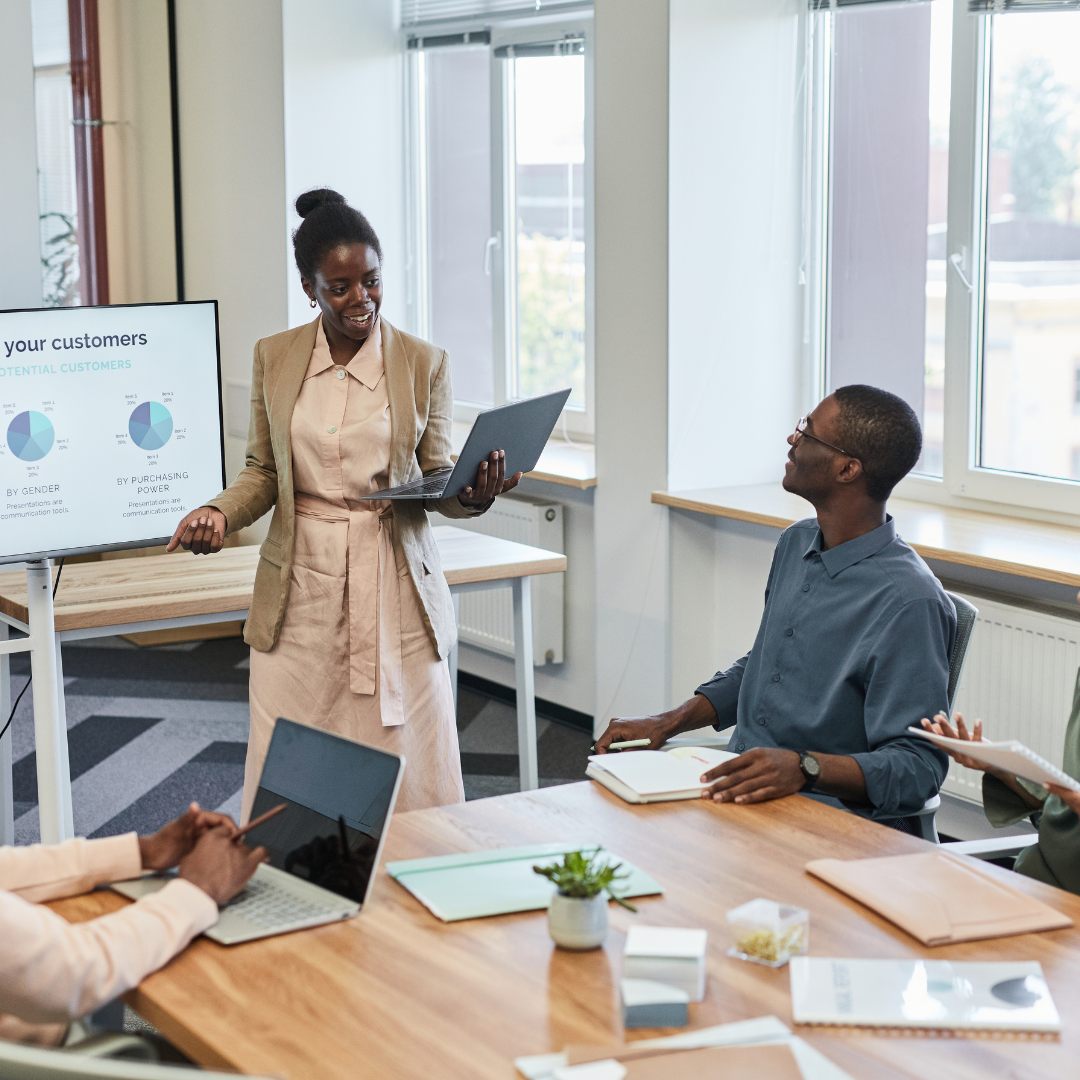 Tomorrow you will do presentations on your campaigns! In it you will
Speak for 15 minutes and 
Discuss your company and the campaign you chose, as well as essentially 
How you’d go about planning for, and delivering on the campaign.

You’ll then hand in a proposed budget to support your plan, with rationale.
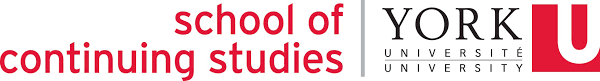 Presentations
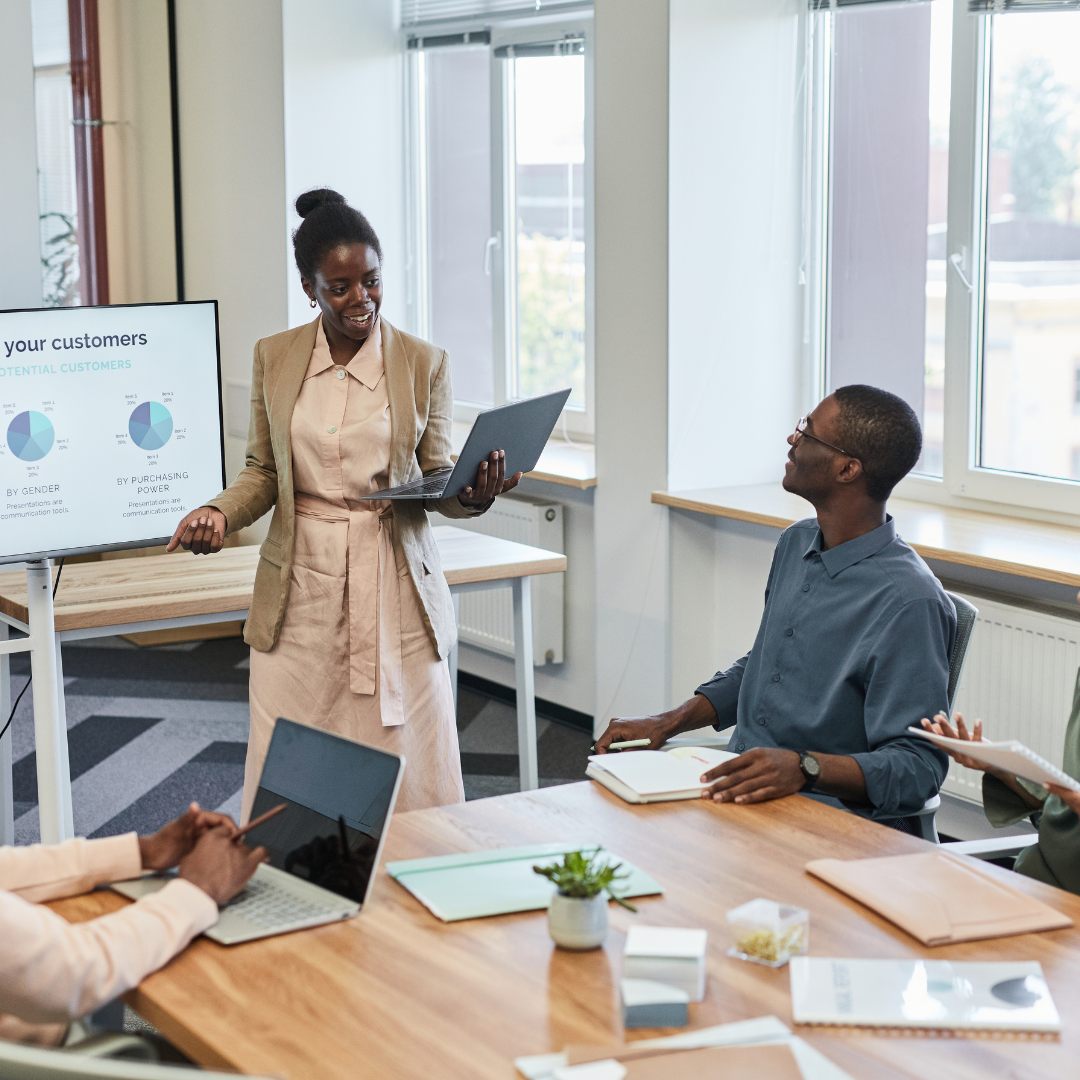 Generally, I’m a really easy grader as long as you at least try, and have justified your choices 
You choose who speaks or how it’s delivered 
You can get your mark for your presentation right at the end (as I grade in real time).
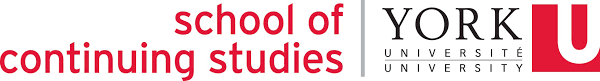 Presentations: The Written Component
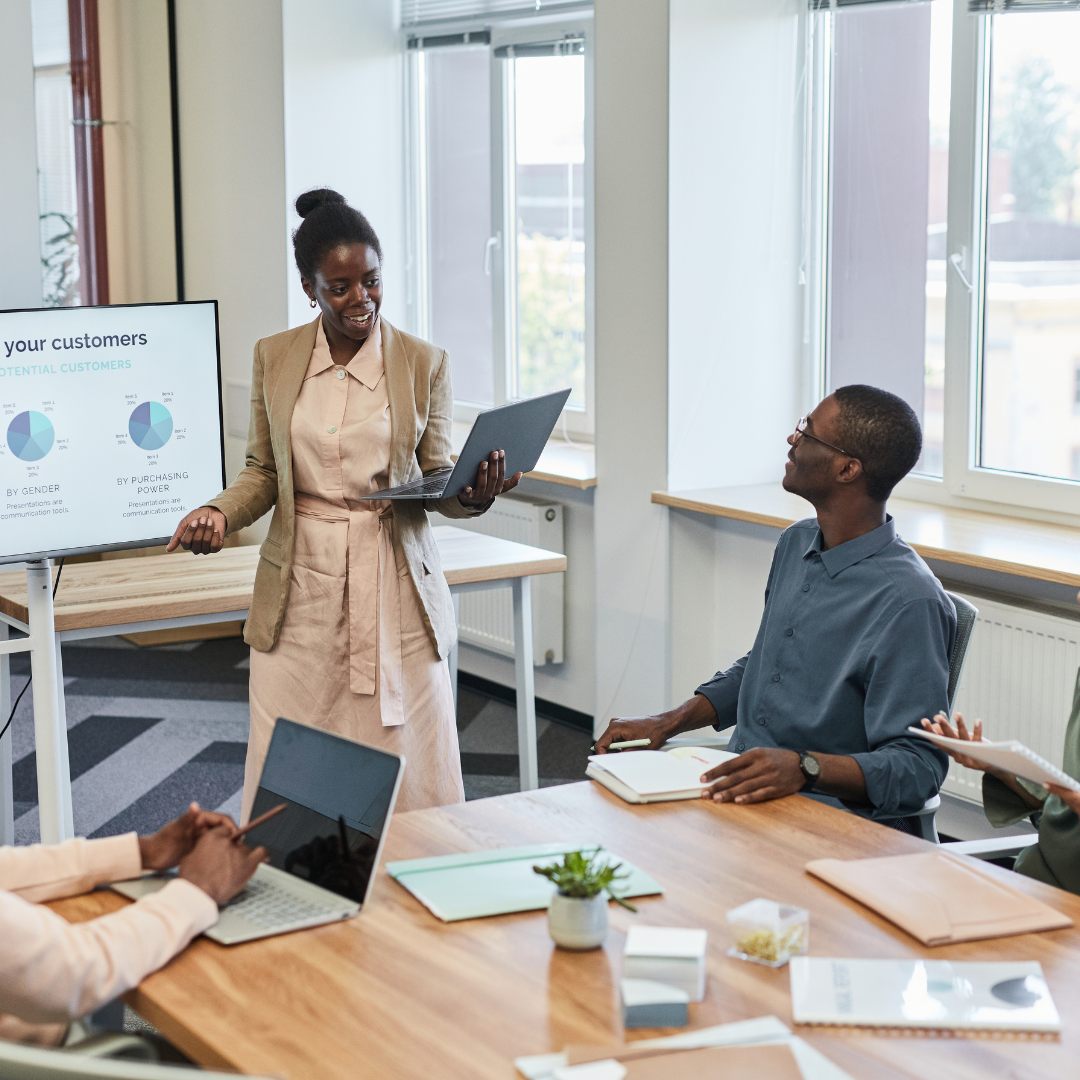 The written and submitted component should have two (2) parts: 
The budget (will probably look like a table) 
Rationale (1-2 pages) 

What I’m really evaluating: can you defend your choices with evidence?
Just use evidence. Move behind just having ideas to justifying your choice.
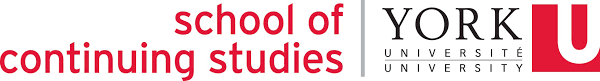 Presentations: Working Time
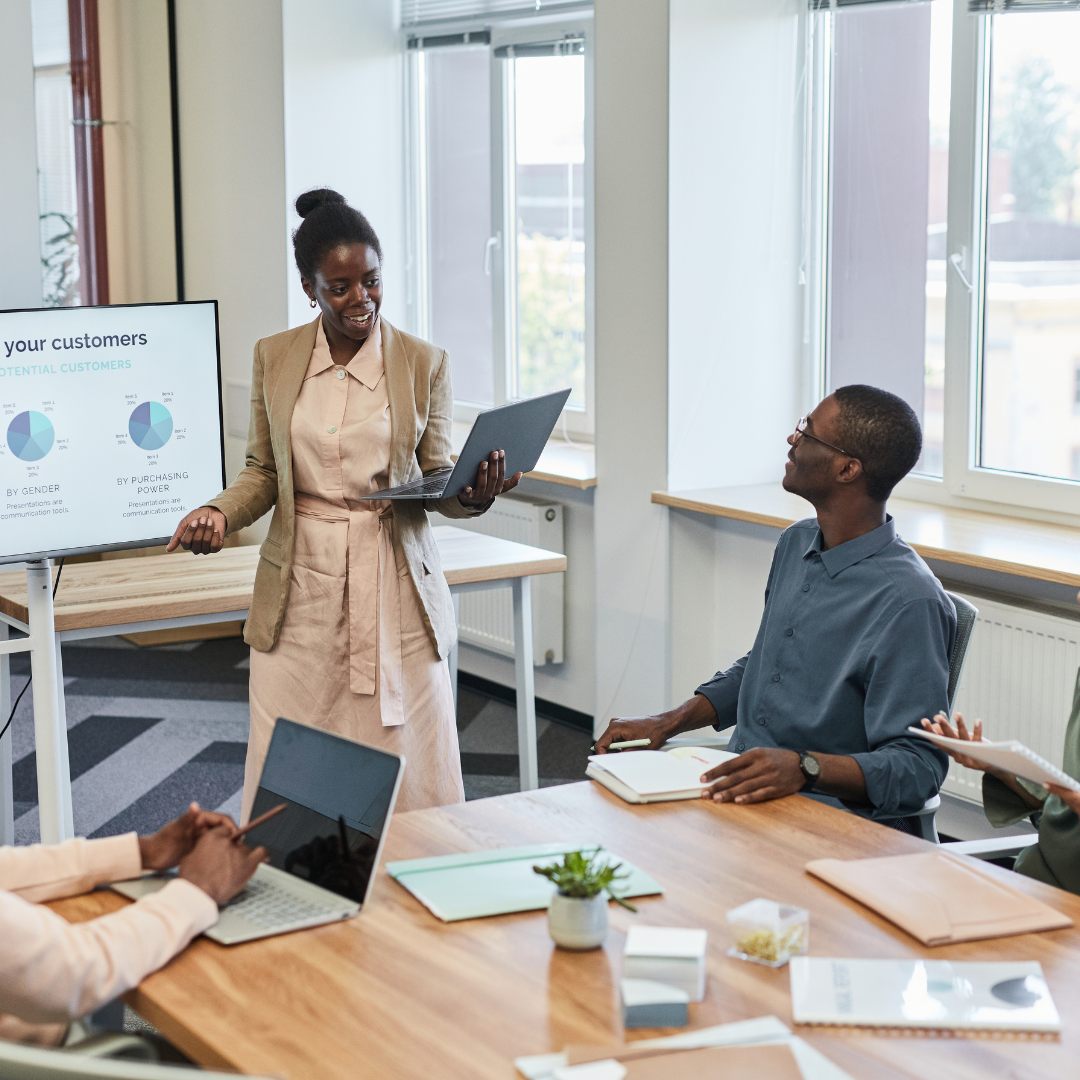 You now have one hour to work on your presentations and reports. Build in a 10 minute break to this time. 

I’ll pop into your rooms to check in on you, or you can come to the main session for help.

After this we’ll wrap up with common mistakes and a debrief.
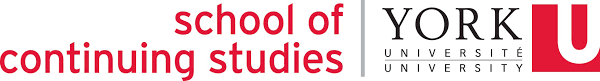 Common Content Marketing Mistakes
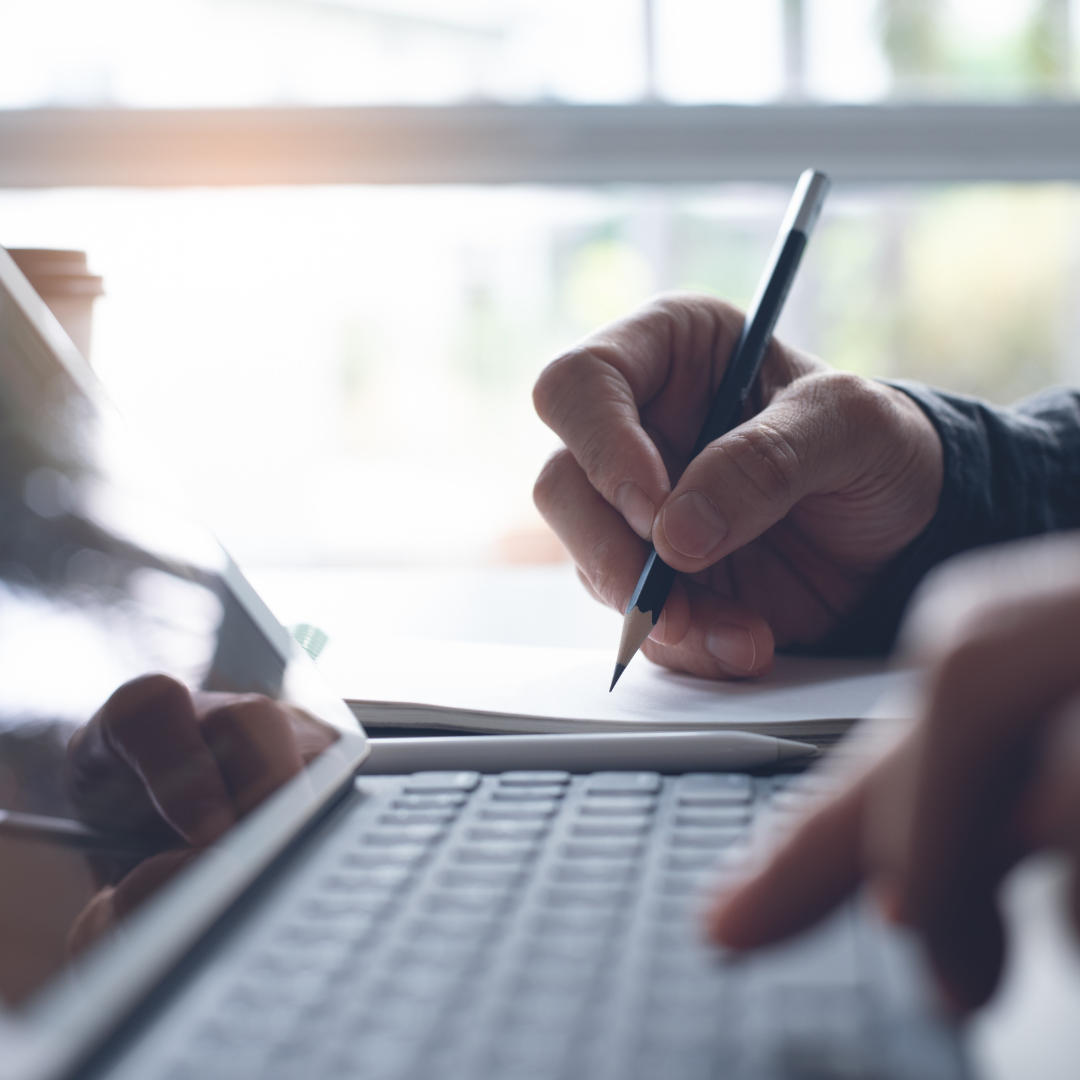 A key skill involved in identifying strong, and not-so-strong content is called conscious consumption.

Conscious consumption is the intentionally slowing down and considering parts of content marketing.

This is how we can tell “common mistakes”.
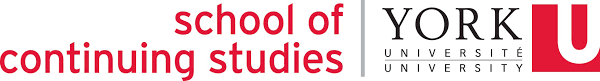 Common Content Marketing Mistakes
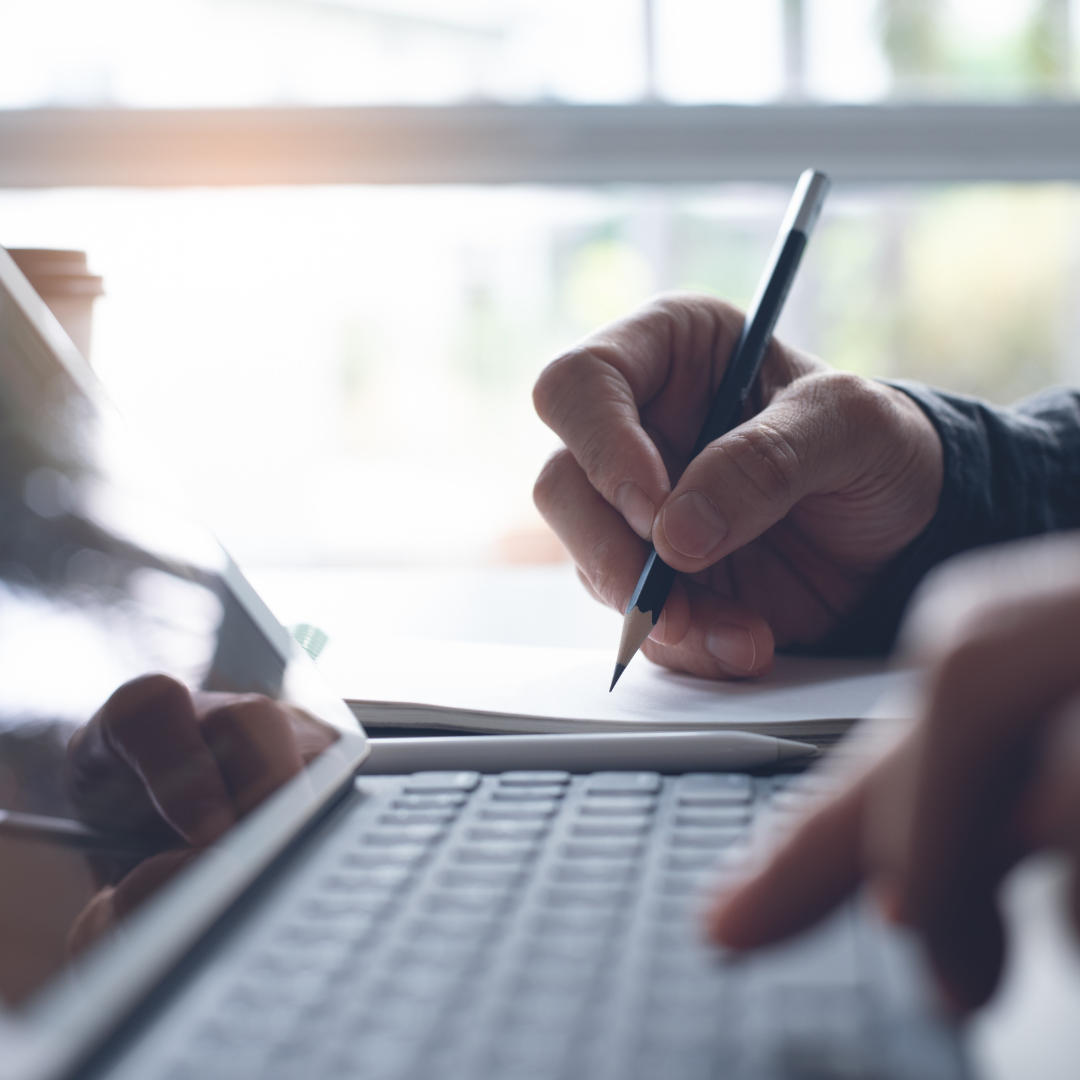 Take three (3) minutes, choose one social media platform, and scroll.

Identify either a really strong post, or a not-so-strong post.

Be prepared to share: what made it a good or bad post?
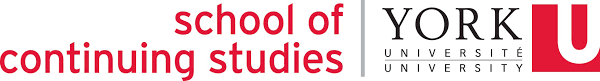 Common Content Marketing Mistakes
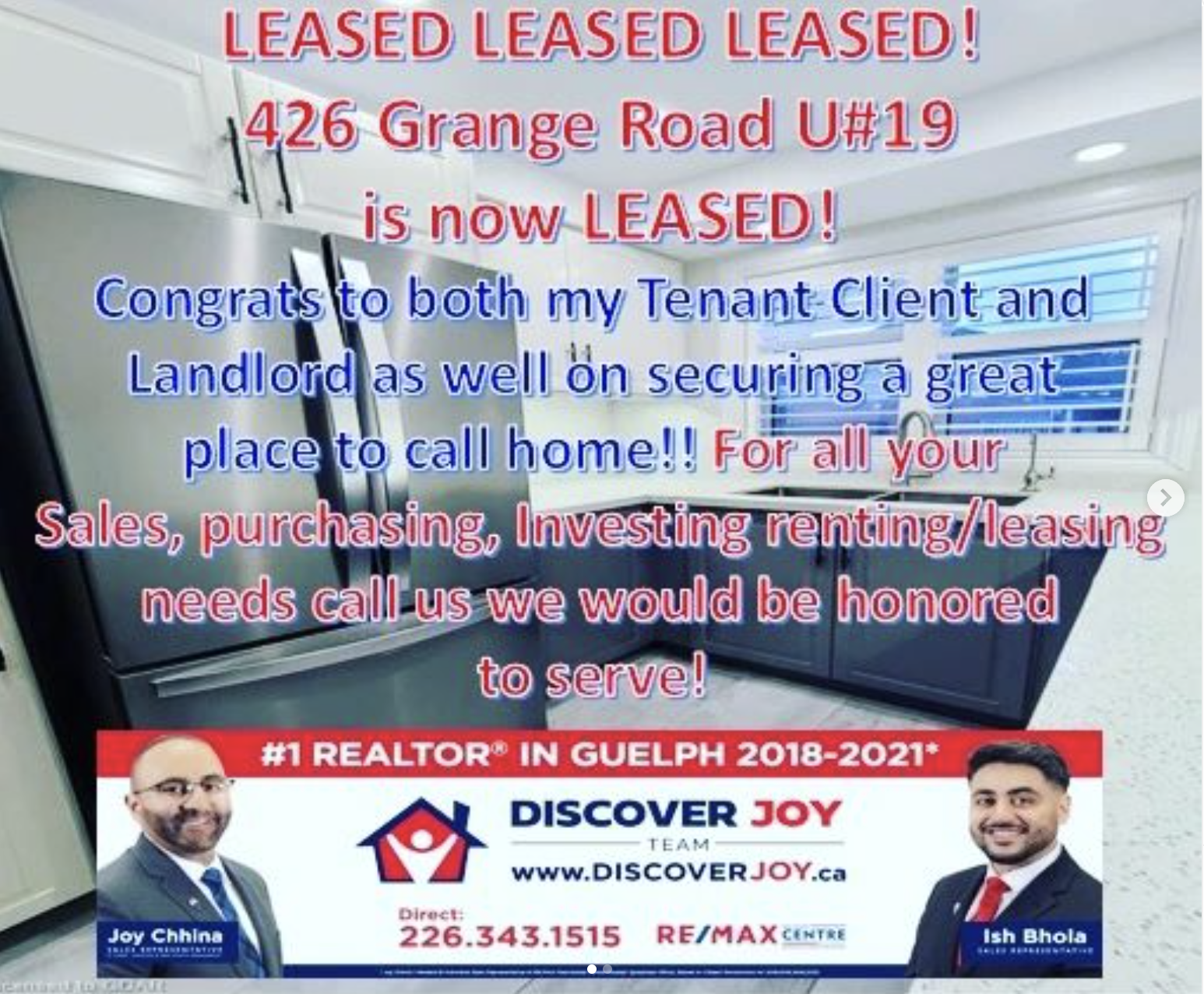 No point
Generic 
No value 
Too much going on
Doesn’t support any business goals 
Doesn’t identify or move people through the marketing funnel 
 No alignment with what the algorithms like
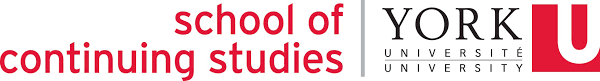 [Speaker Notes: No point: post that said “make the most of today” and I commented “okay” 
Generic: avoid use of stock photography]
Common Content Marketing Mistakes: Kyley Example
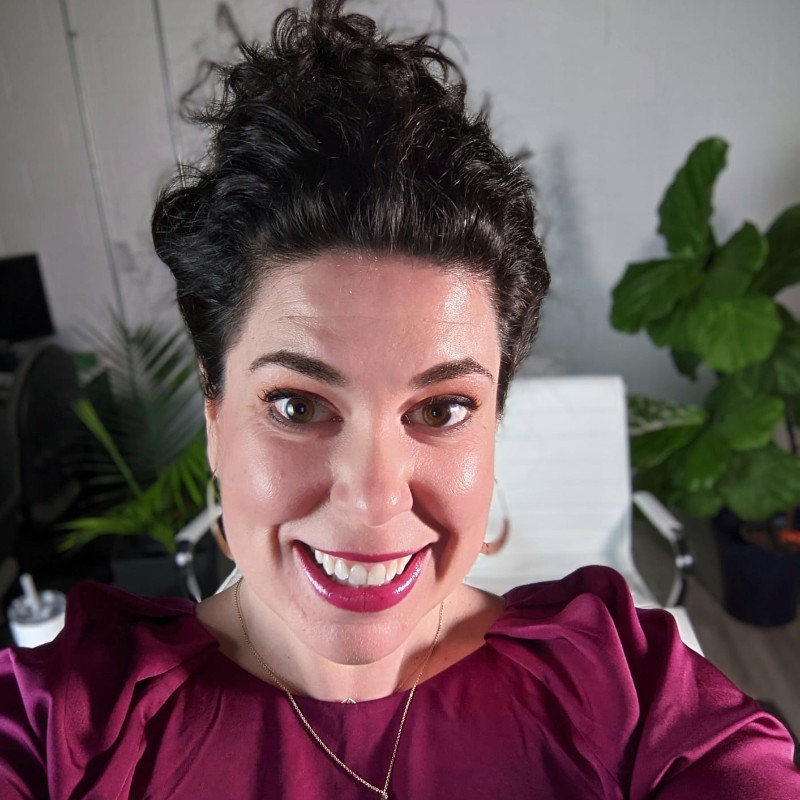 She, like a lot of coaches, was guilty of bland, non-helpful content
We moved her and her Pinterest strategy to graphics that teach a concept
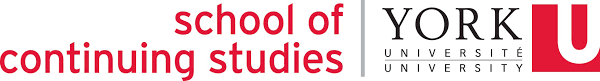 Case Study
She came to me and asked
“How should I be using Pinterest?” 

How would you answer this question?
How do you think I should have answered?
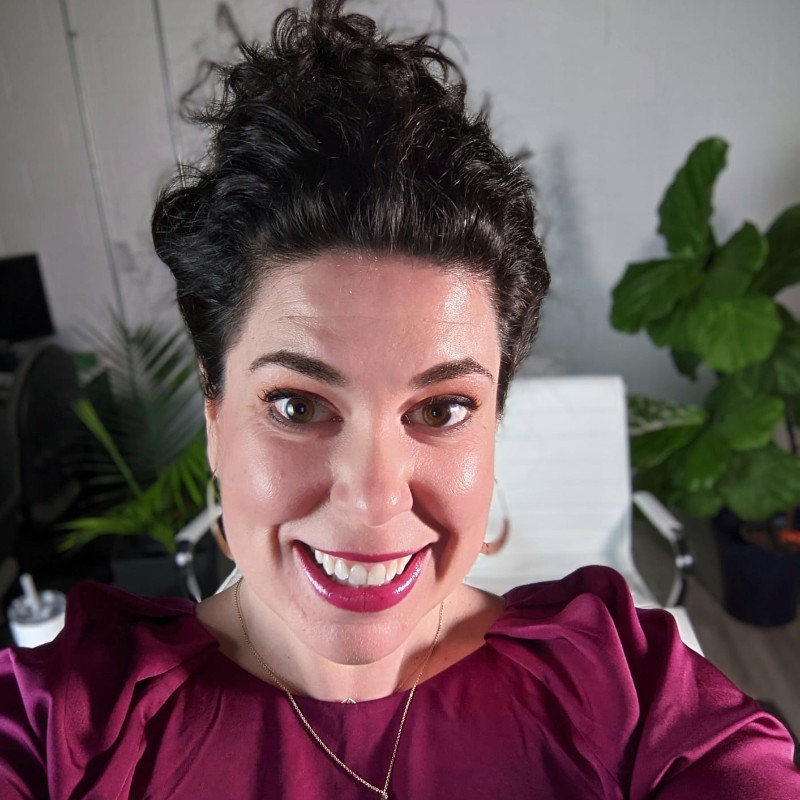 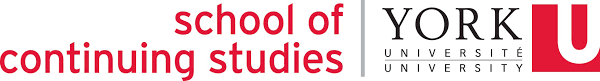 Day 1 Recap
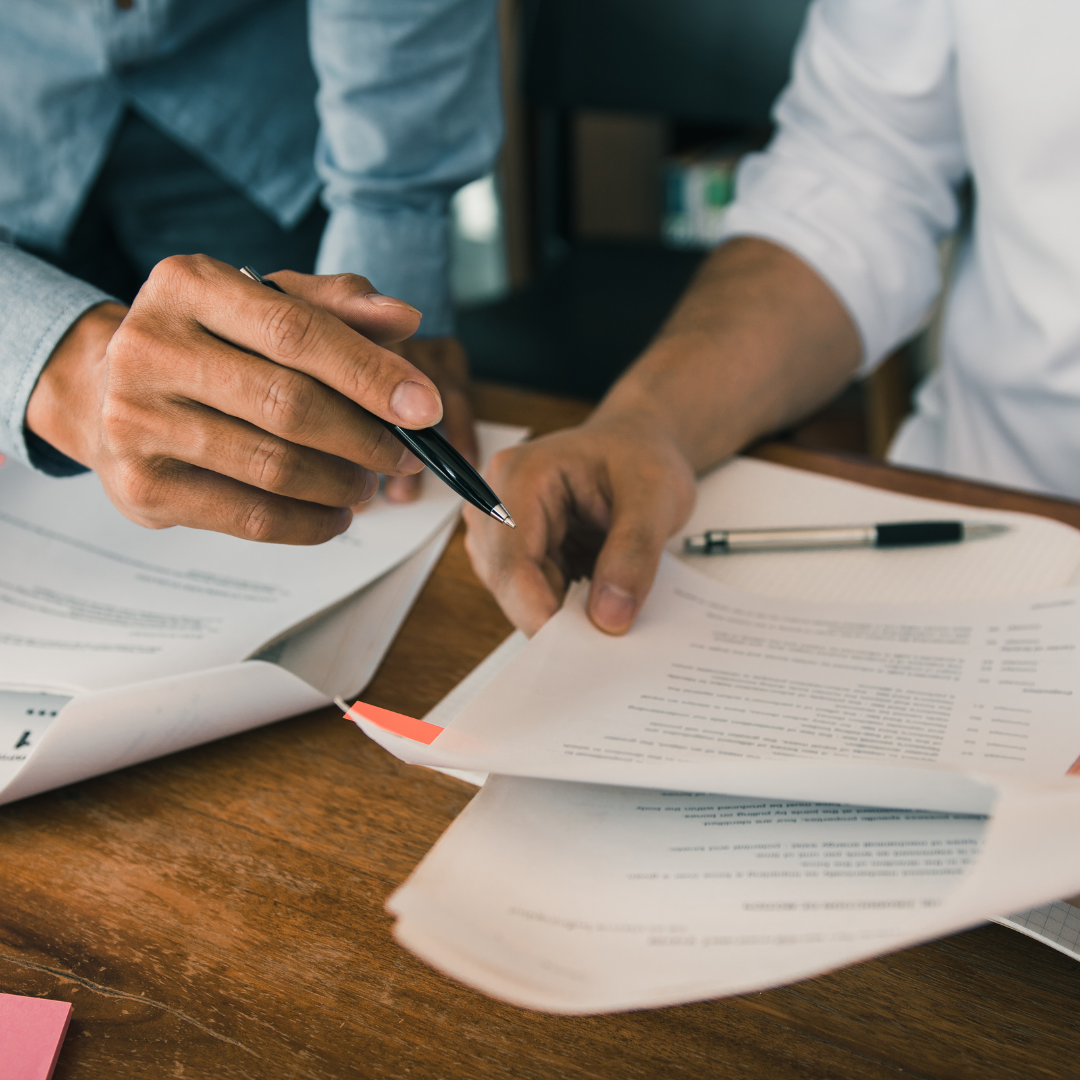 We explored strategic planning, a process that sets a direction for the whole organization and then chooses tactics from there that support the direction.

We identified the key parts of SMART goal statements, and that it’s not always a linear statement through S  M  A R  T

We wrestled with all things we have to pay for in content marketing and how we may handle scarcity.
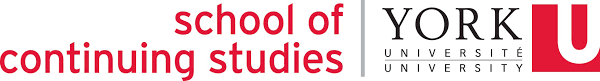 Day 1 Recap
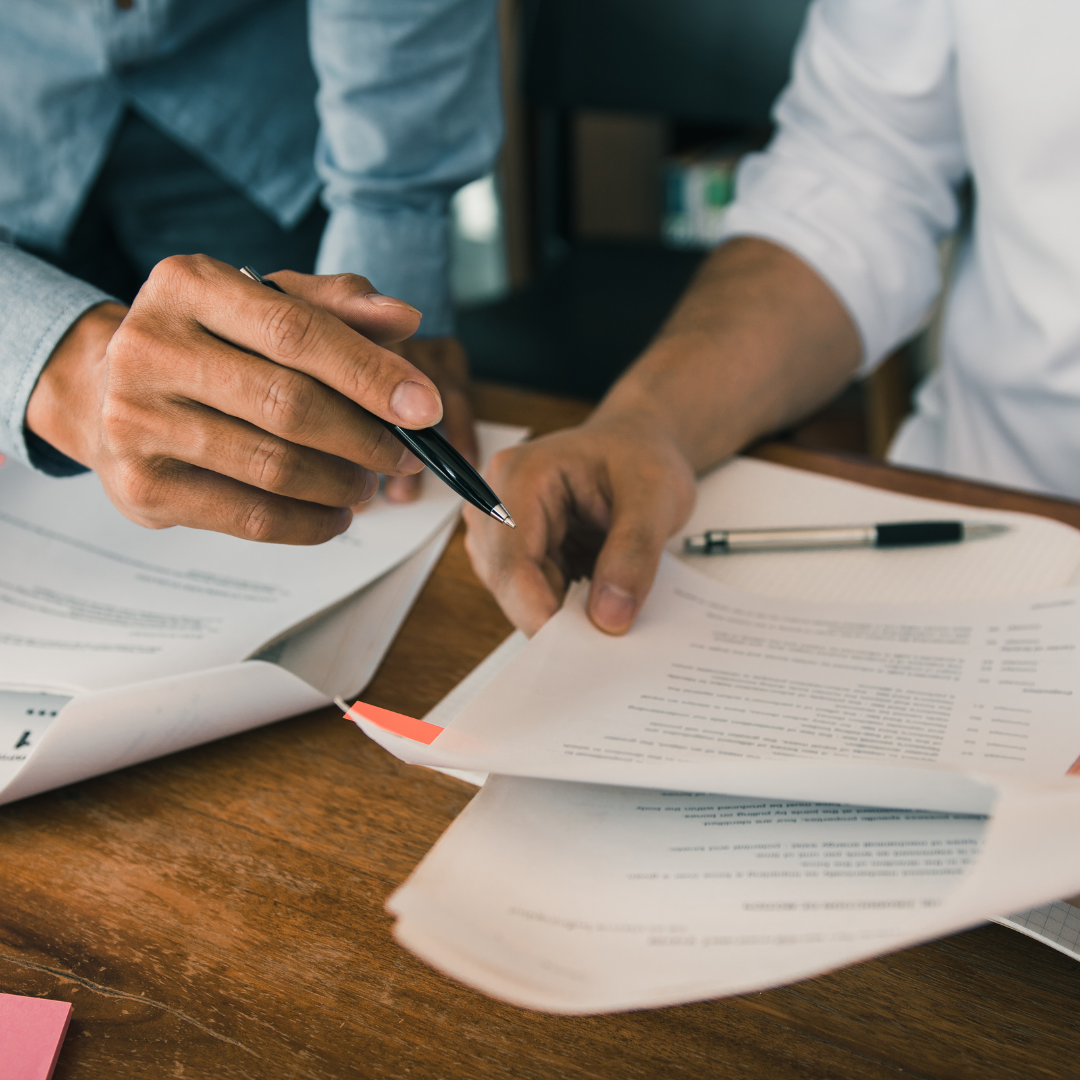 We developed our presentations and hand-documents on budget.

We discovered what can make strong or not so strong content through conscious consumption.
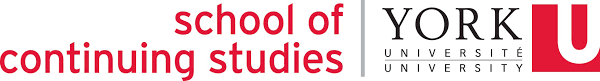 Debrief
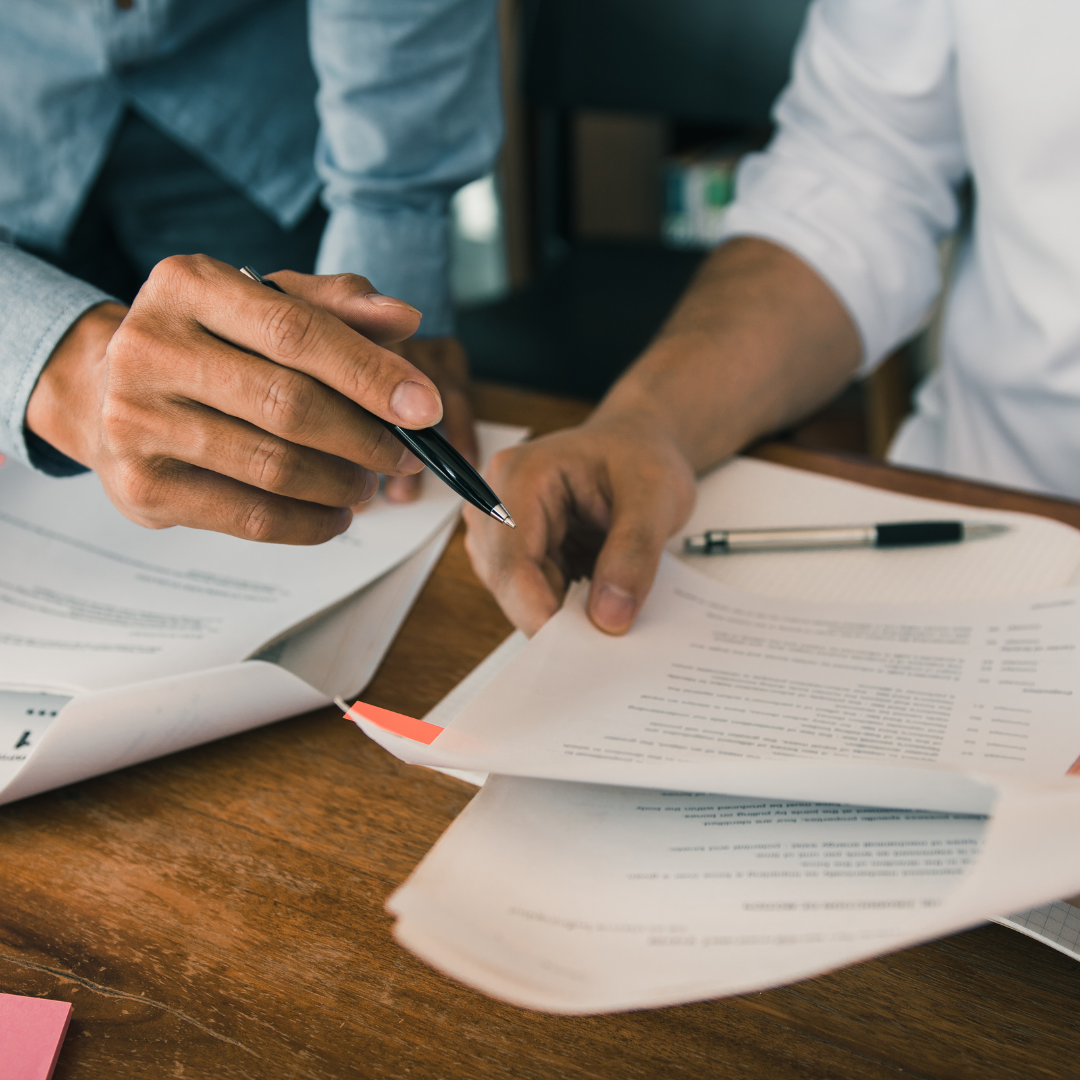 Learning is a democratic process, and you get a hand in it too! Help shape tomorrow and future classes by sharing three (3) answers:

What did you like from today, that you’d like in future classes? 
What didn’t you like from today, that you’d change in future classes?
Do you have any other notes or feedback for me?
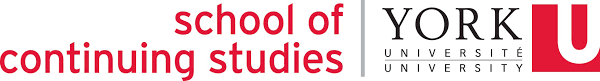 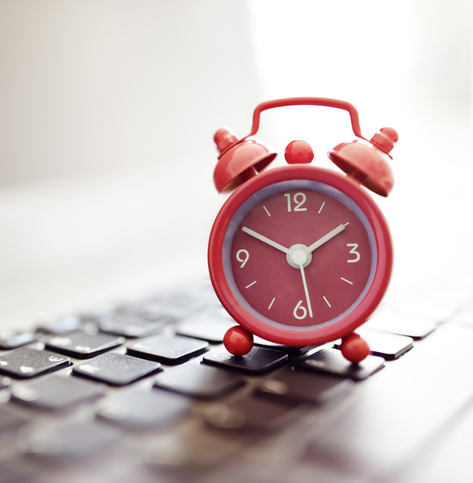 Day 2 Agenda
Introduction to Buyer Personas 
and Journey Mapping
Building Effective Personas
Presentation Working Time
Matching Content to Buyer to Journey
Presentations!
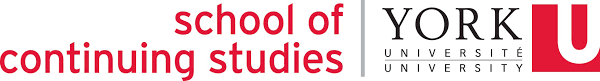 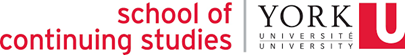 Content Marketing Planning & Analysis
Day 2 Synchronous Session
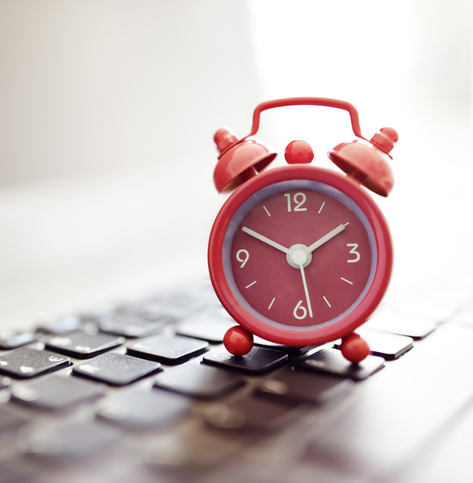 Our days will always consist of
A 10 minute break every 50 minutes
A 45 minute lunch (when we want it)
Lecture
Interactive activities and exercises
Work time for the presentation
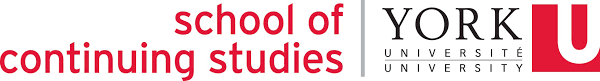 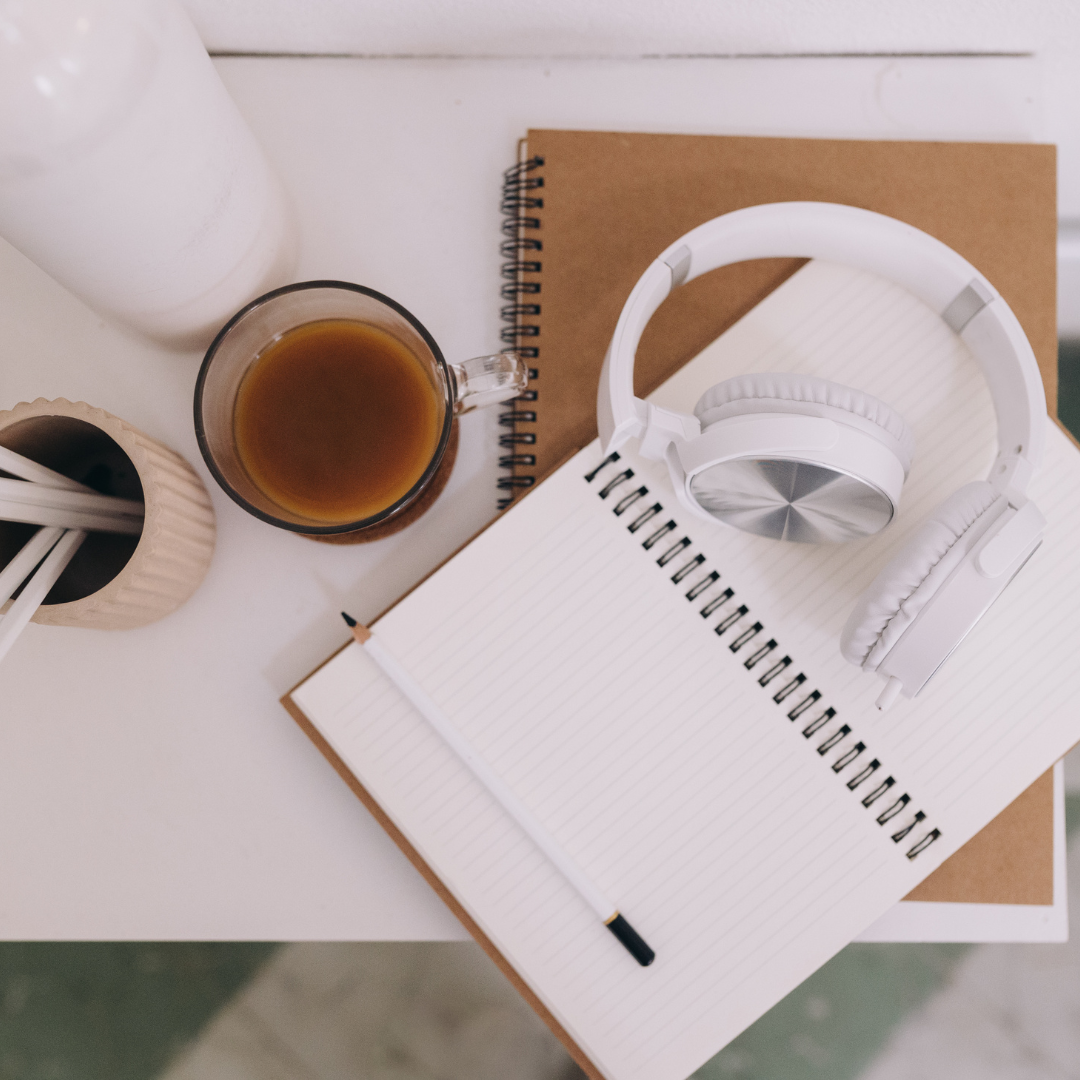 Before we get started...
Please share 

How you’re feeling about today,

One thing about digital marketing interesting to you, and

Something you hope we explore today.
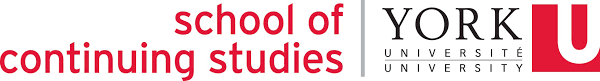 Check in:
Is there anything you feel we should review, or any questions you may have?
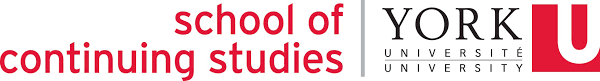 Case Study
This is Kyley Paul.
She started Coaching with Kyley. 
She specializes in executive coaching for high performing entrepreneurs.
She sells coaching hours, packages, products and courses.
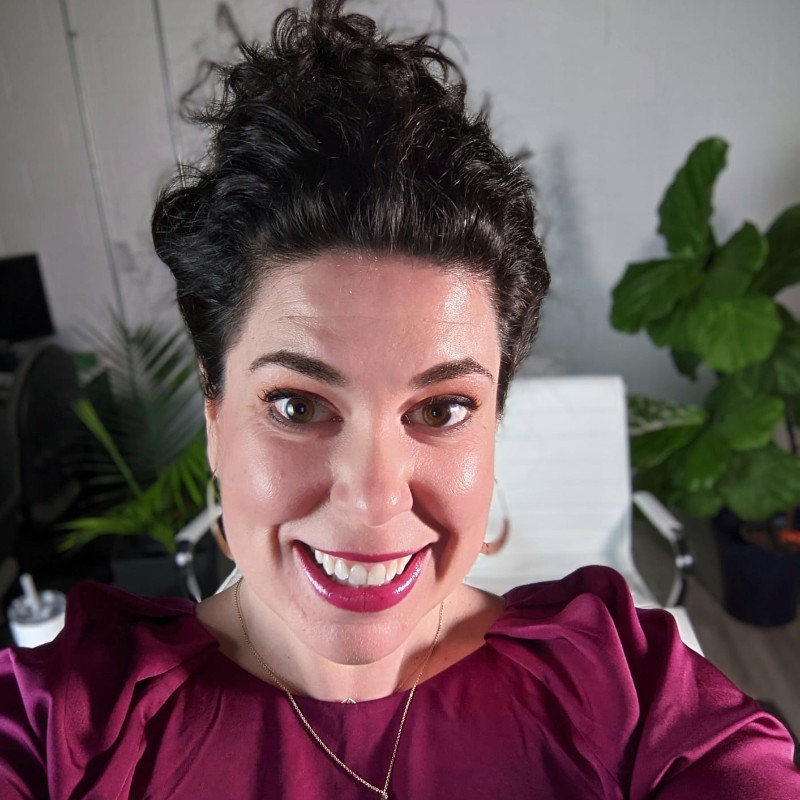 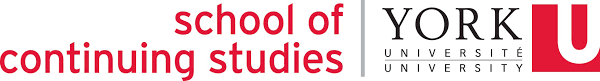 Case Study
She came to me and asked
“How should I be using Pinterest?”
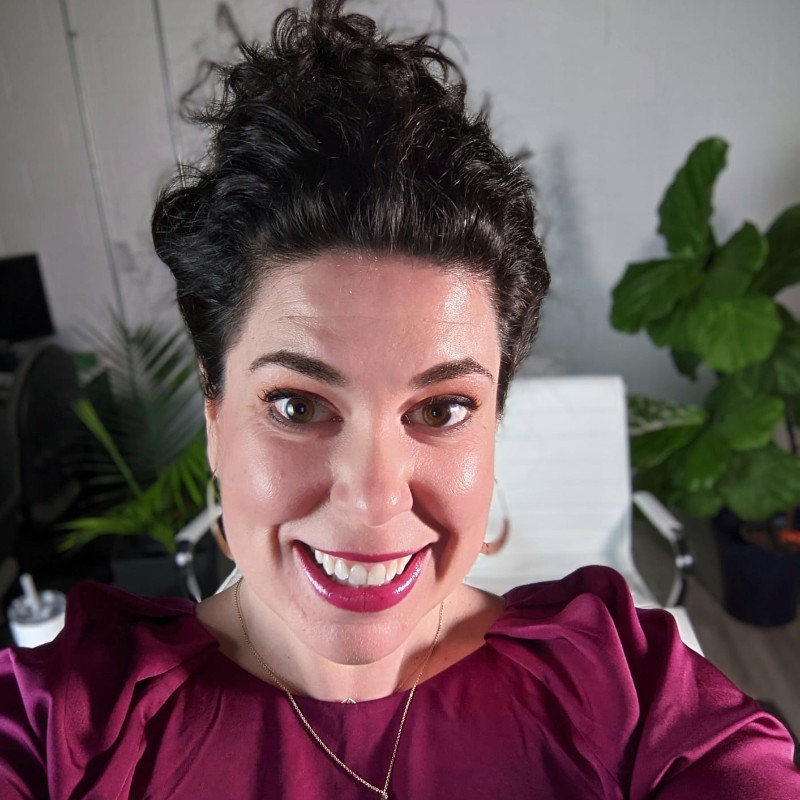 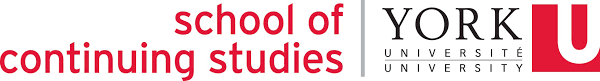 Case Study
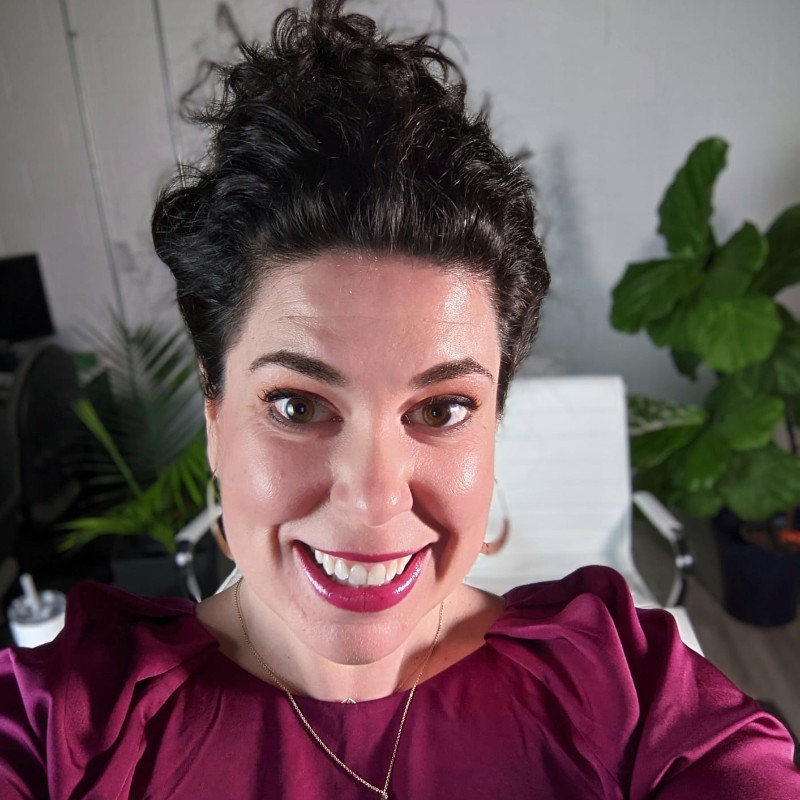 This situation requires understanding her target audience, how they (can) buy and what we can act upon. From there we can develop content strategies.
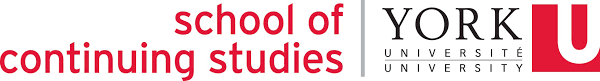 Buyer Personas
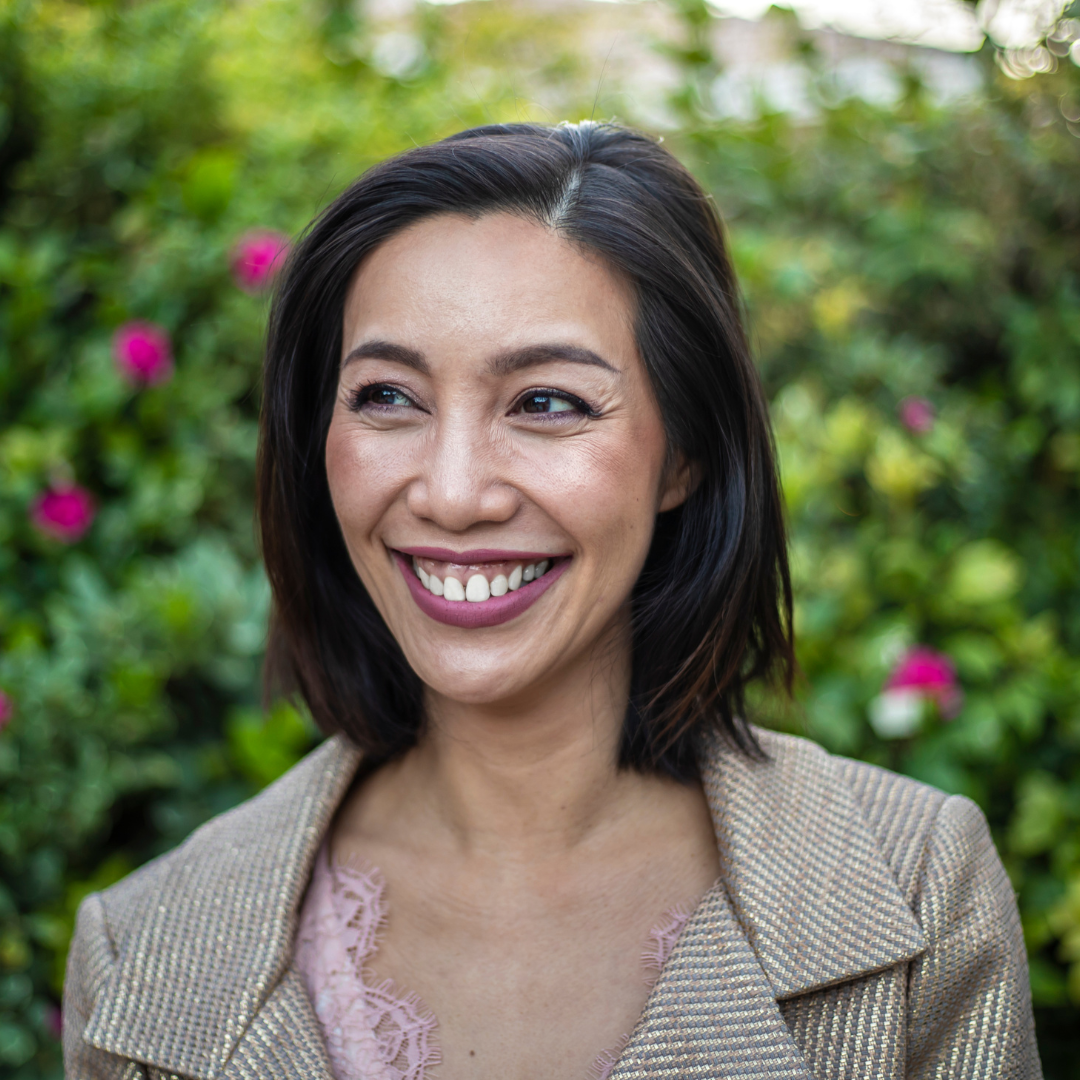 A buyer persona is a fictional character created by marketing departments to identify, communicate and act upon people most likely to purchase a product or service quickly.

(The Shopify Team, 2022)
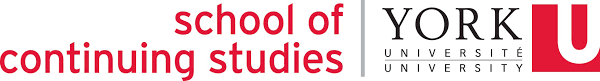 Buyer Personas & Target Audiences
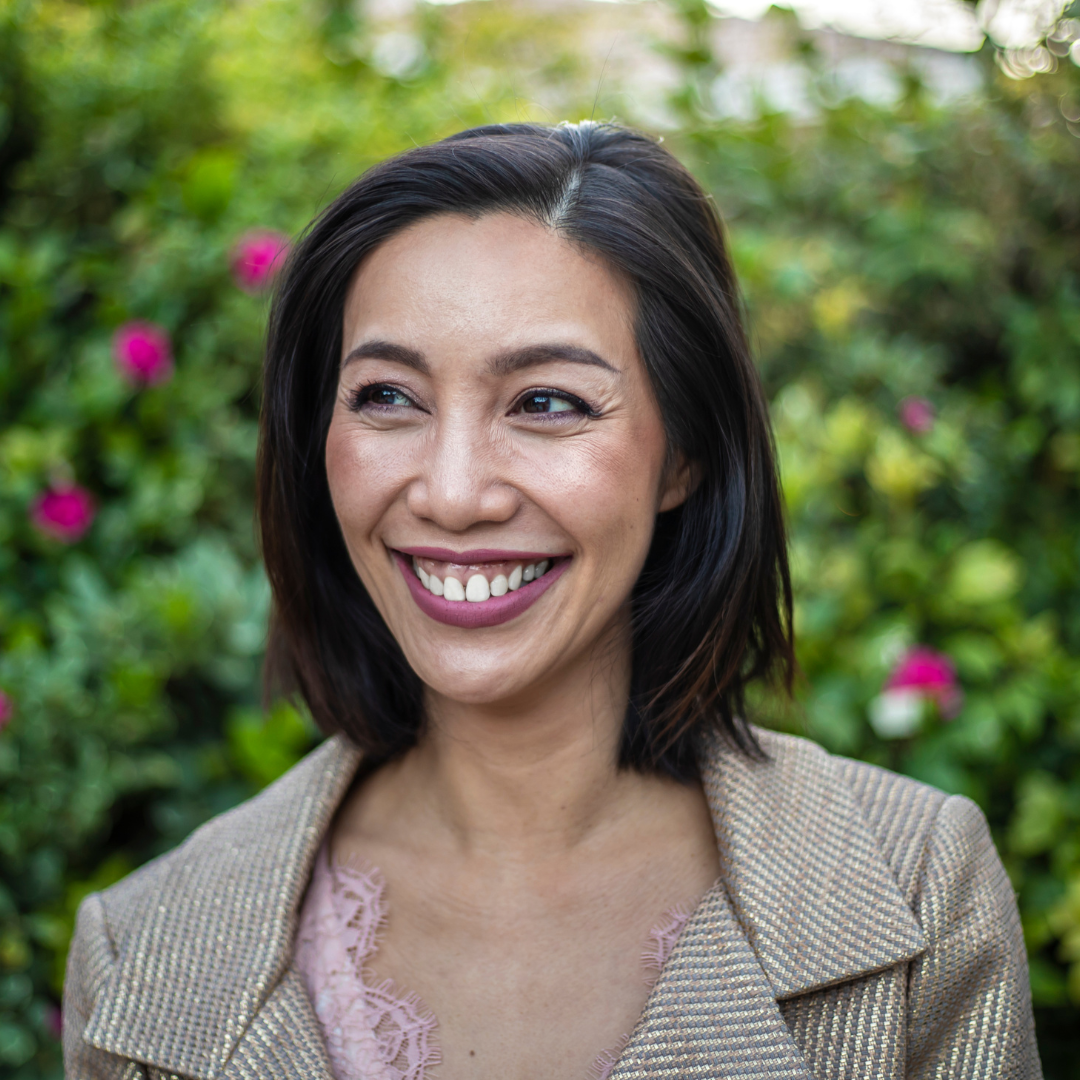 You may also hear this referred to as audience segmentation.

Audience segmentation is broader, and applies to a whole group of people.

Usually, companies have both. However, the buyer persona is usually more specific, accurate, prescriptive and leads to actions we can act upon.
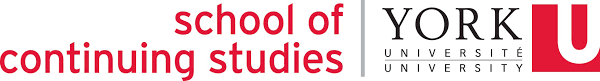 Buyer Personas
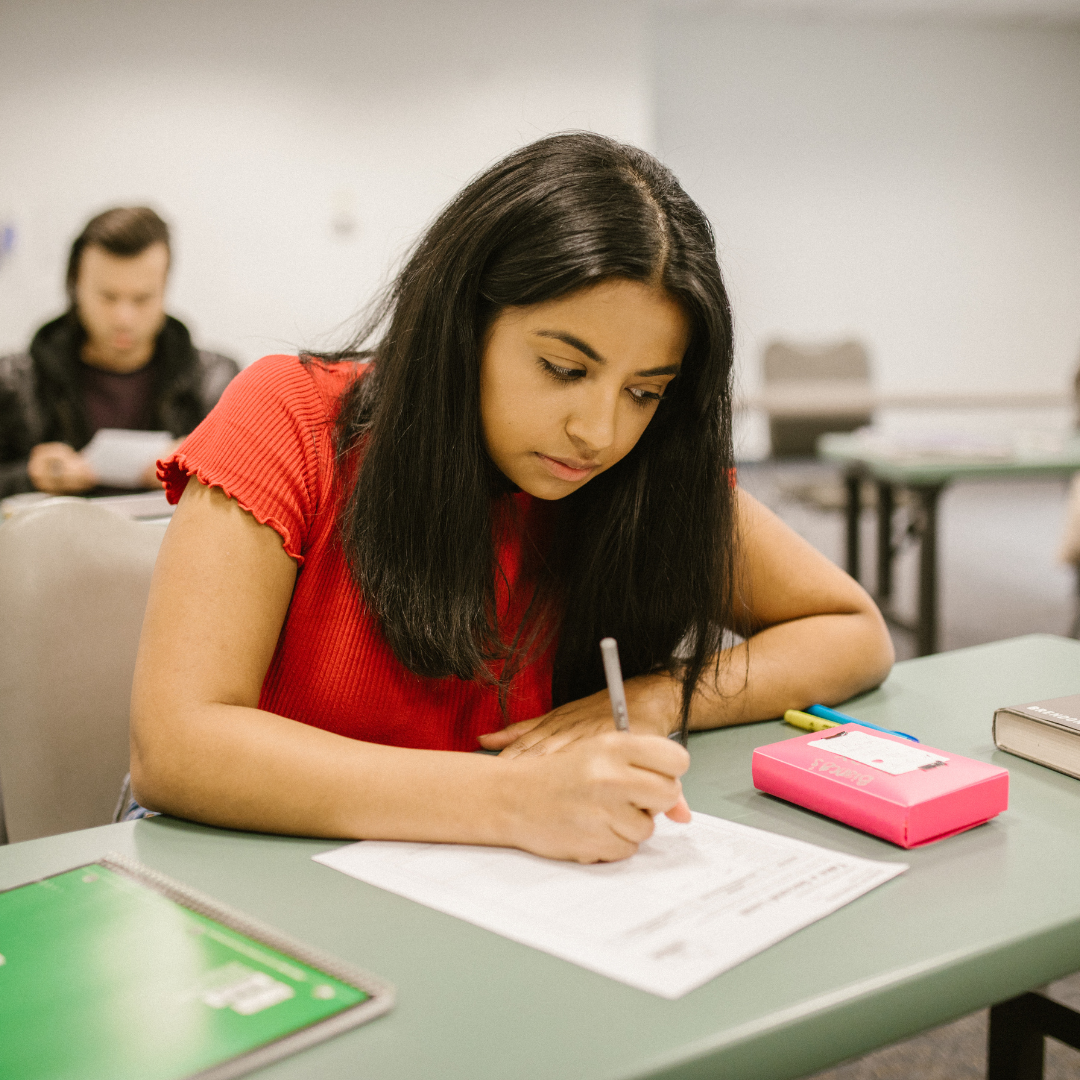 Sample Buyer Persona for York University:
21 to 30 year old,
Male or female,
From (major) cities in India, 
Undergraduate degree in either finance, business, technology or communications, 
Earning equivalent of $40k / year CDN, and
Wants more income for both self AND family (family is an important value)
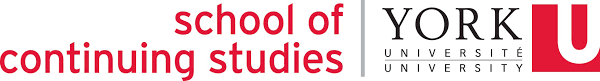 THIS IS THE LEVEL OF SPECIFICITY I’M LOOKINGFOR IN YOUR WORK
Buyer Personas
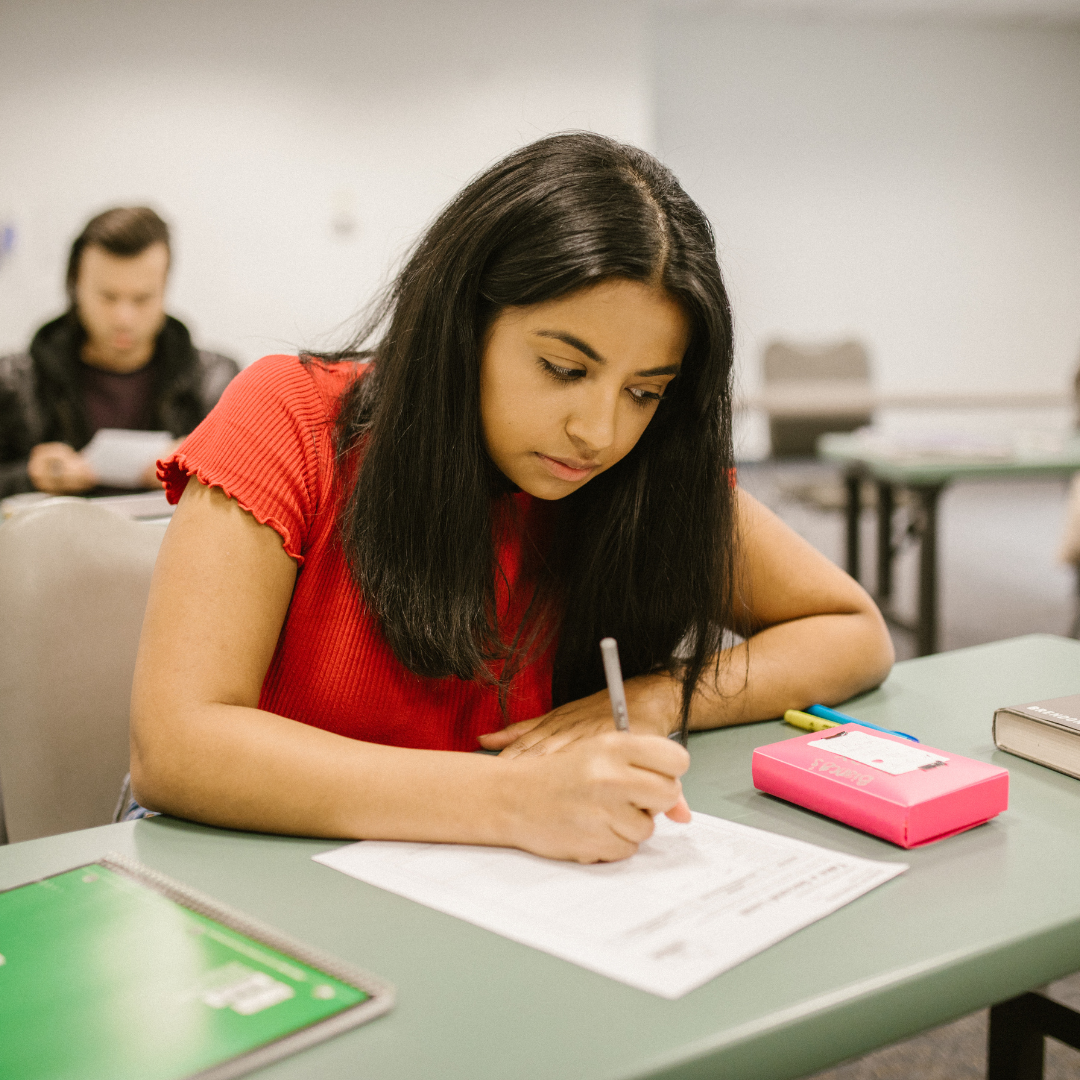 Sample Buyer Persona for York University:
21 to 30 year old,
Male or female,
From (major) cities in India, 
Undergraduate degree in either finance, business, technology or communications, 
Earning equivalent of $40k / year CDN, and
Wants more income for both self AND family (family is an important value)
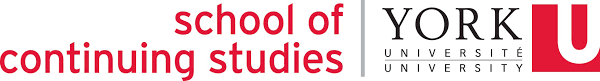 Buyer Personas
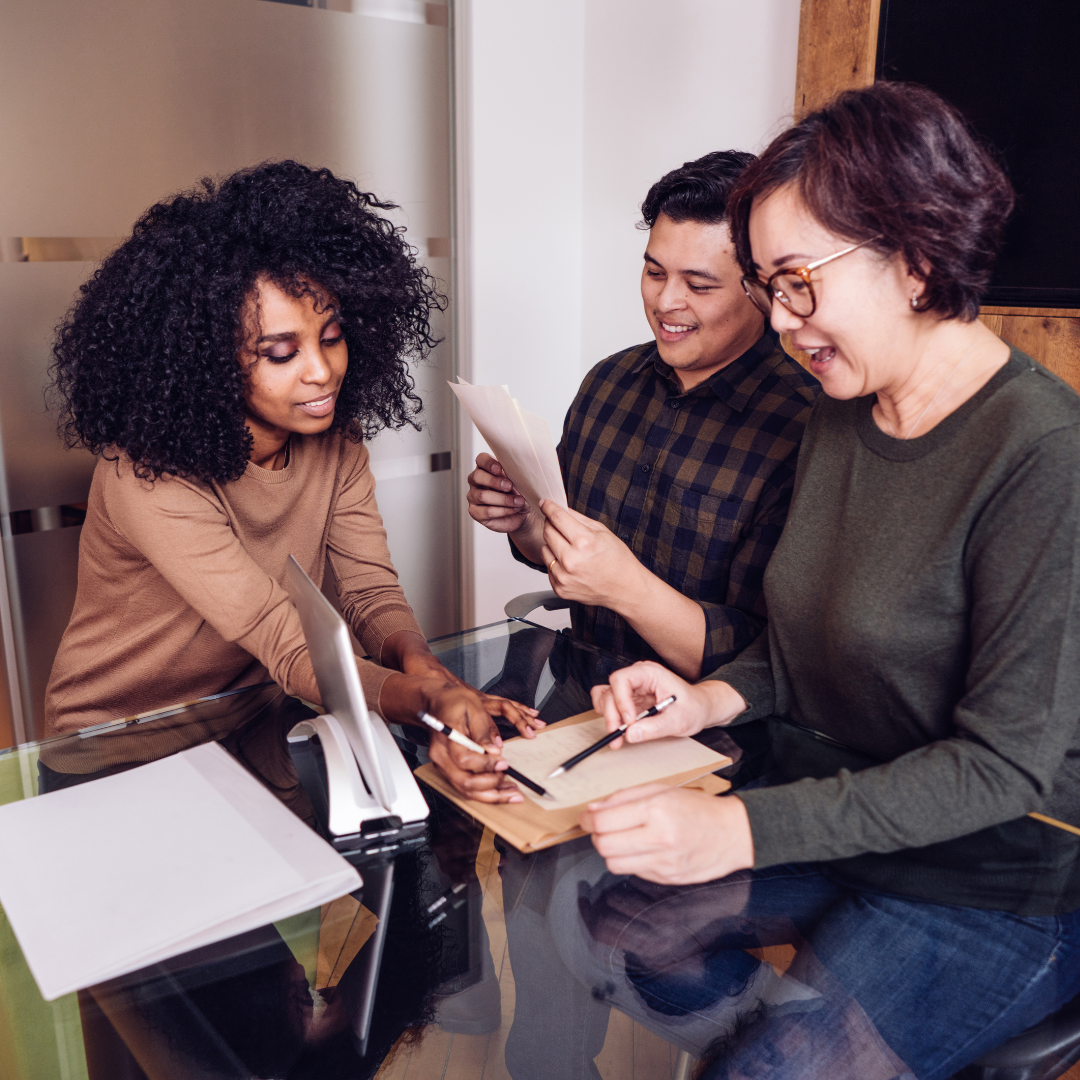 Sample Buyer Persona for my business:
35 – 50 year old 
Director of people (HR) or training and learning 
Educated with at least a 3 year college diploma, usually an undergraduate degree
Organization is making a minimum of $550,000
Have a lot of people who work there but nobody dedicated to doing marketing
And/or: many people could do the social media, and the organization wants everyone trained
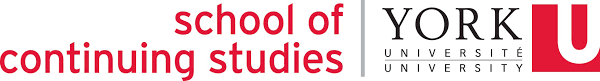 Buyer Personas
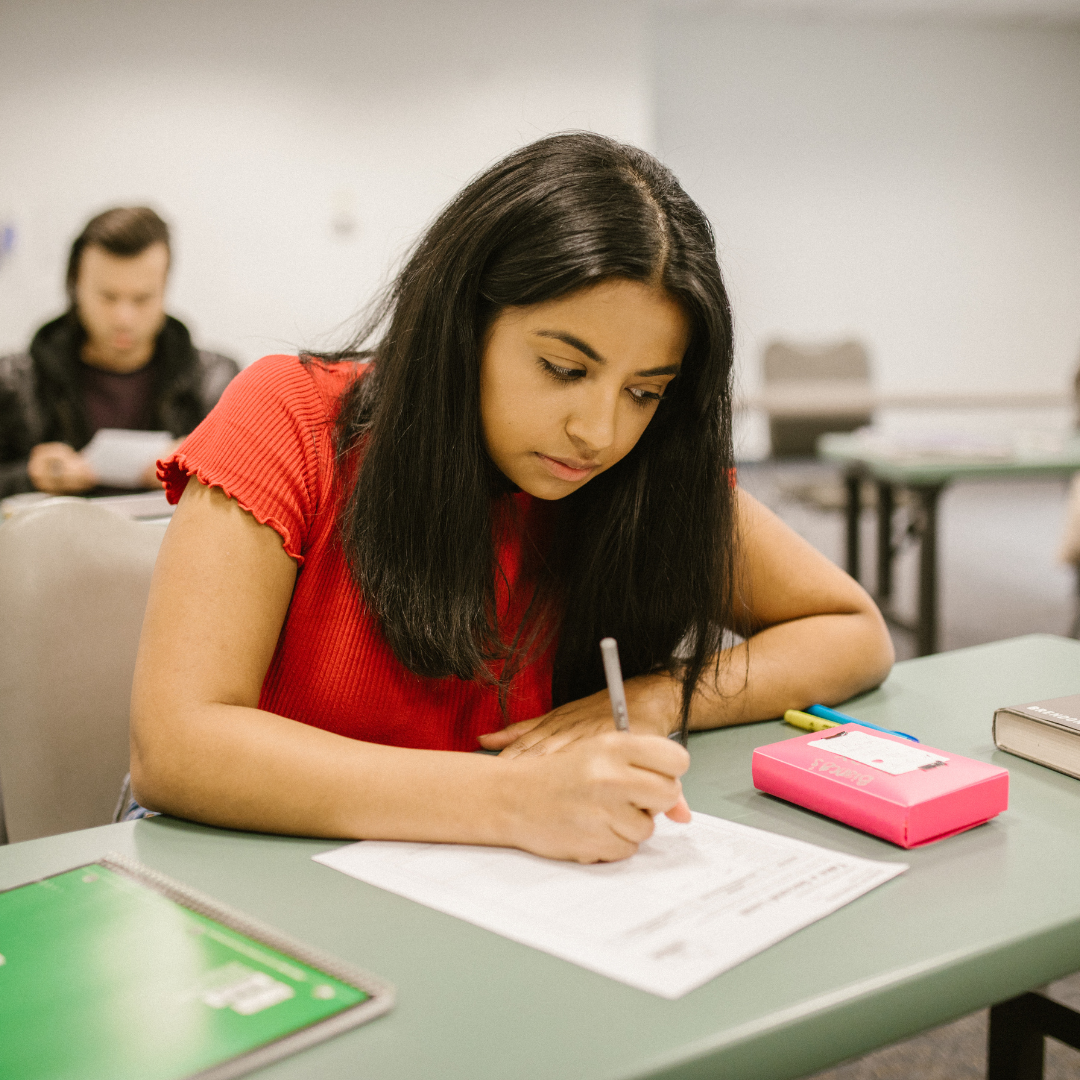 Buyer personas are about human motivation.

What motivates people?
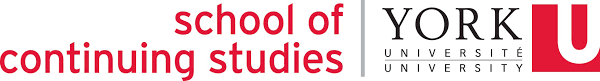 Buyer Personas
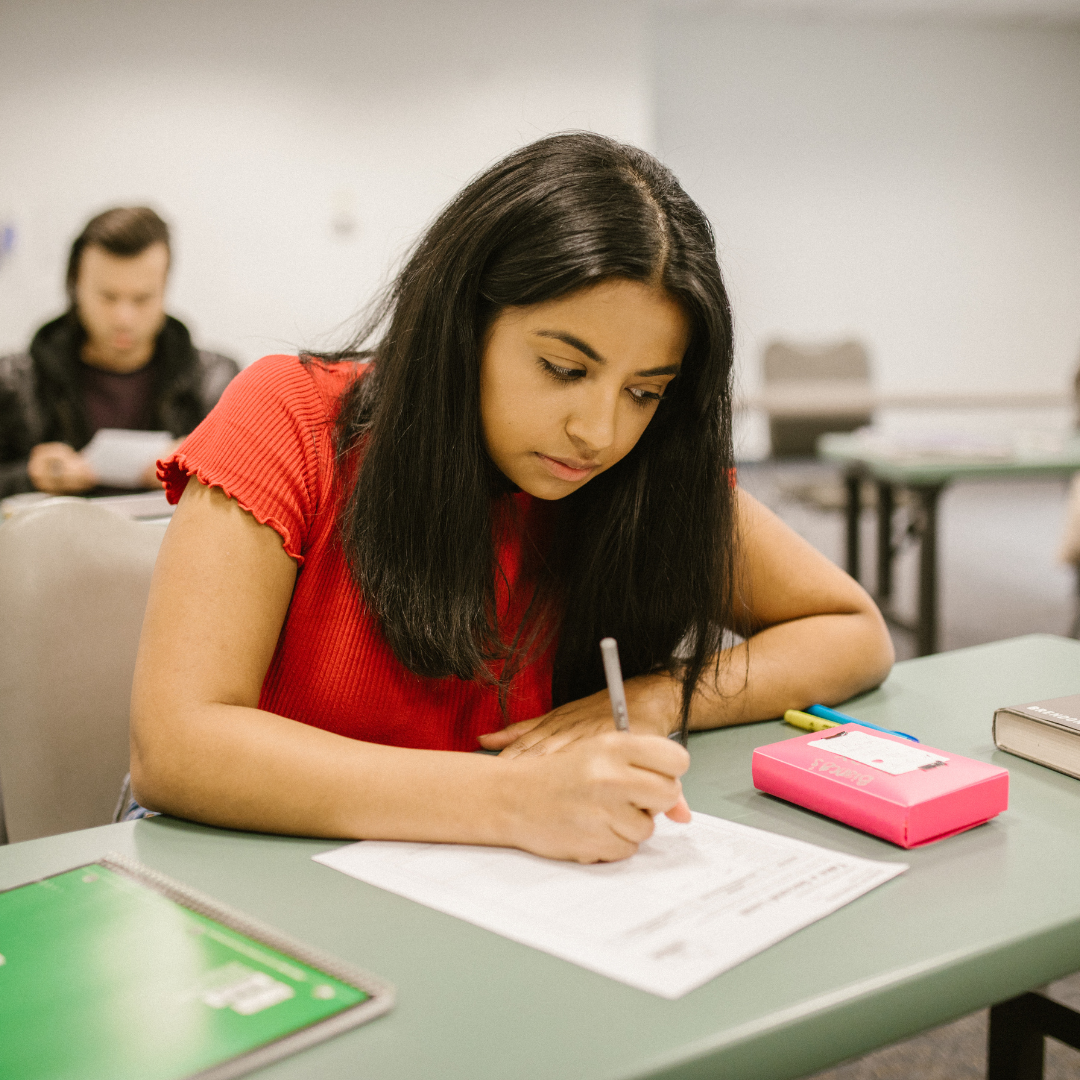 Common human motivations: 
Sex 
Money 
Power 
Fear 
Opportunity 
Success
Self-image, self-efficacy 
Curiosity 
Autonomy
Other people 
Convenience
Fear of missing out 
Locus of control
Happiness and joy
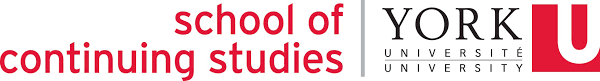 Buyer Personas
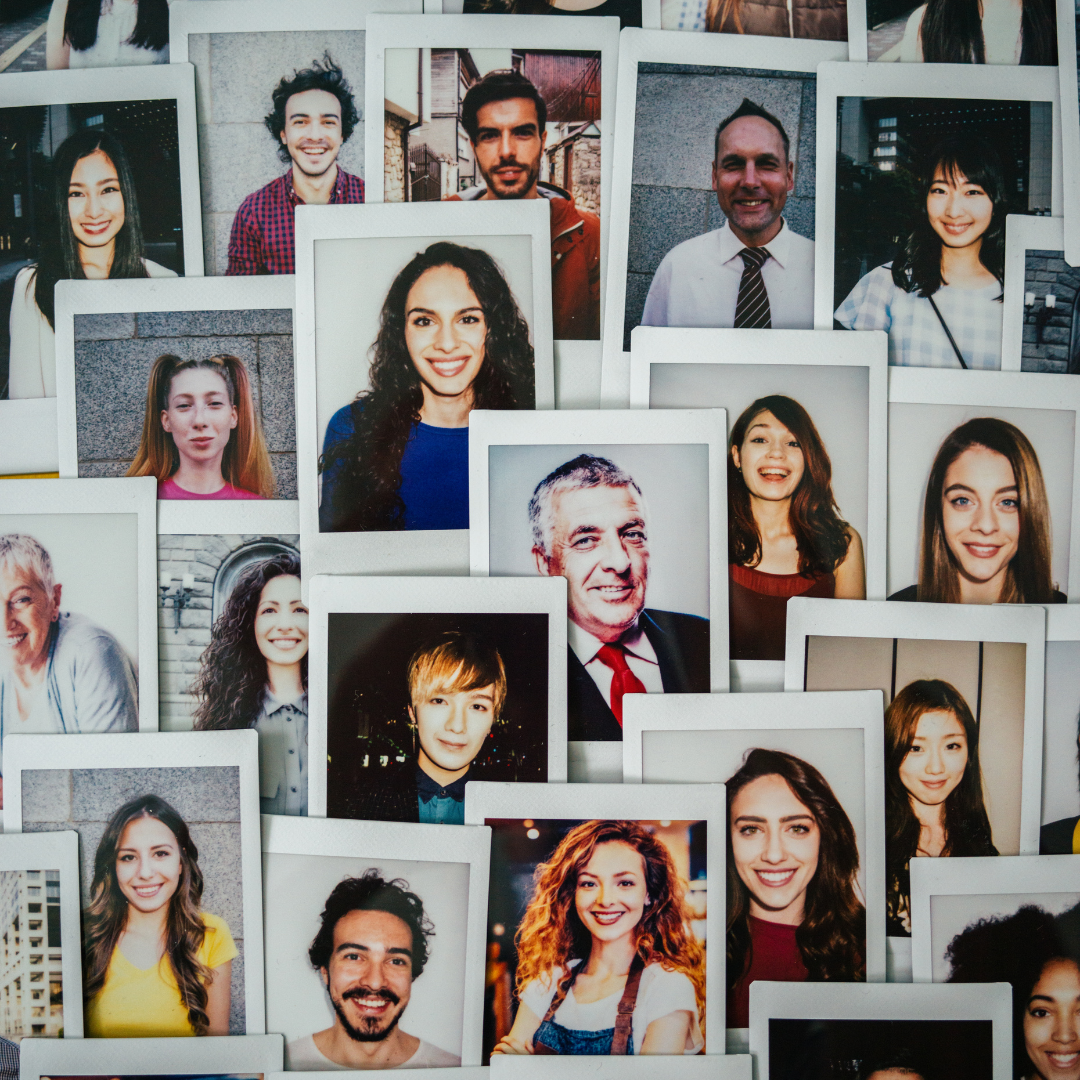 All of these parts of buyer persona are things we can act upon. It is information we can use in some way.
Age  Targeted ads, generations and identifiers (ex: #Millennials) 
Where they’re from  geotargeting of ads, using location based hashtags 
Job title  hashtags and targeted ad parameters
Income level  alludes to hobbies and products/services consumed
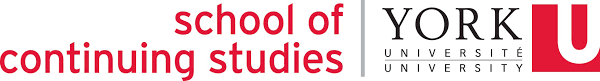 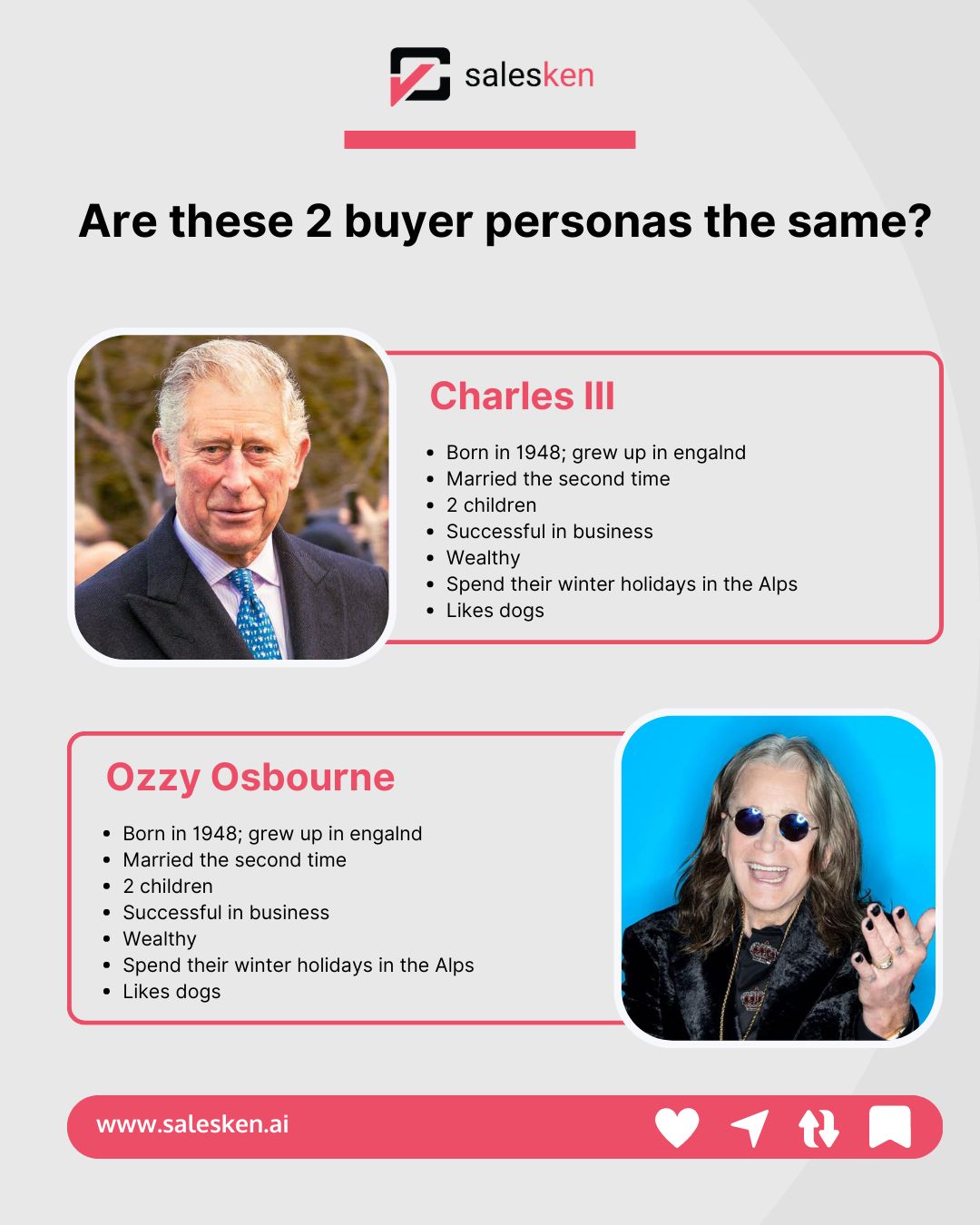 Buyer Personas
This is why we focus on actionable items.

Ozzy Osbourne and Prince Charles III have the same personas...but they’re very different.
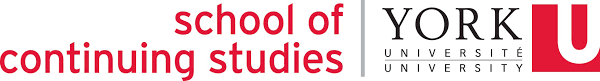 Buyer Personas Activity 1
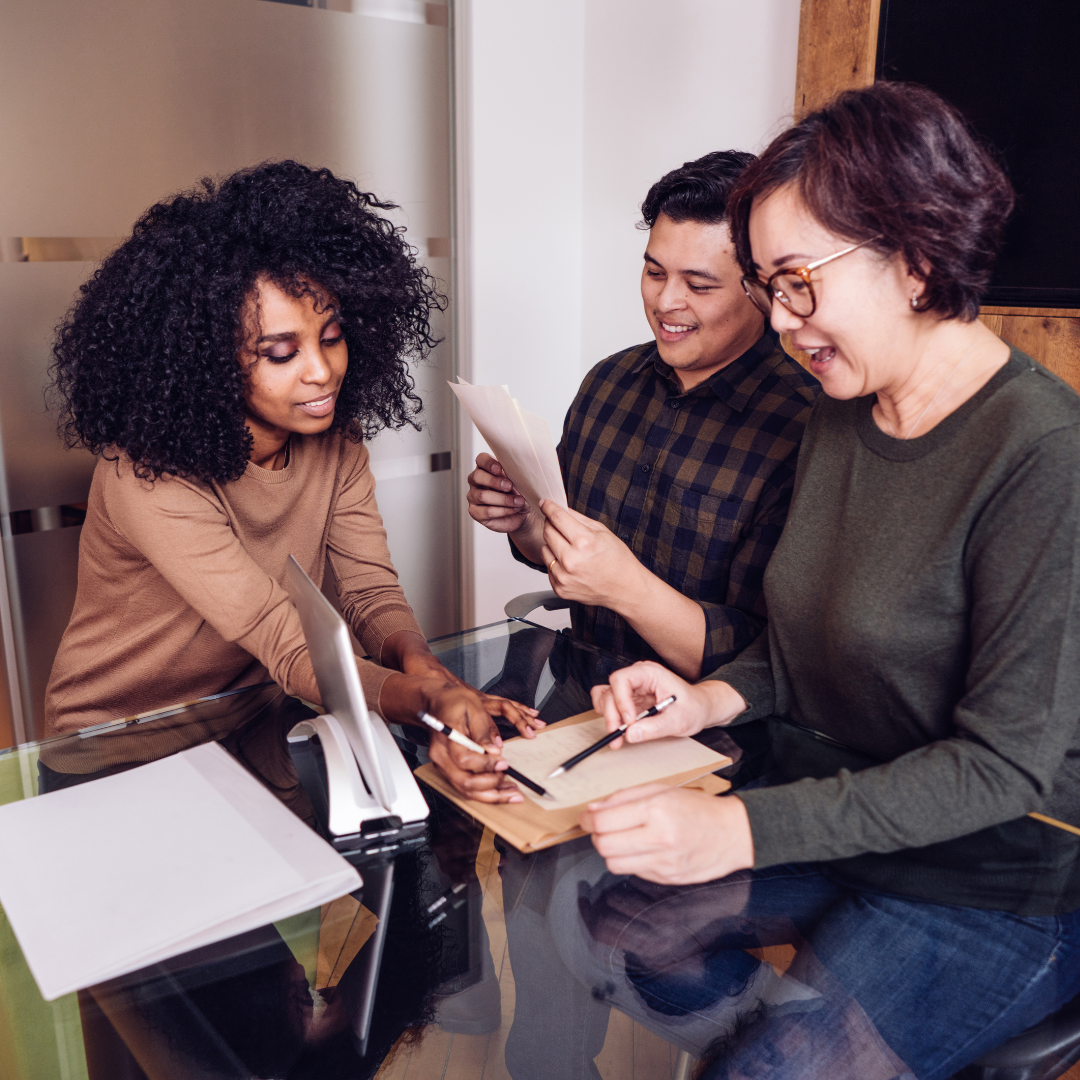 In breakout rooms, for 15 minutes, choose a brand and create a target persona. Be sure to include 
Age, 
Income level, 
Education level, 
Identifying detail that links the consumer to the business, and 
Any other details you think are crucial.
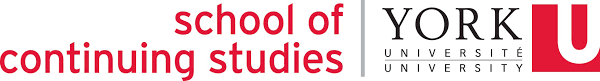 Buyer Personas Activity 2
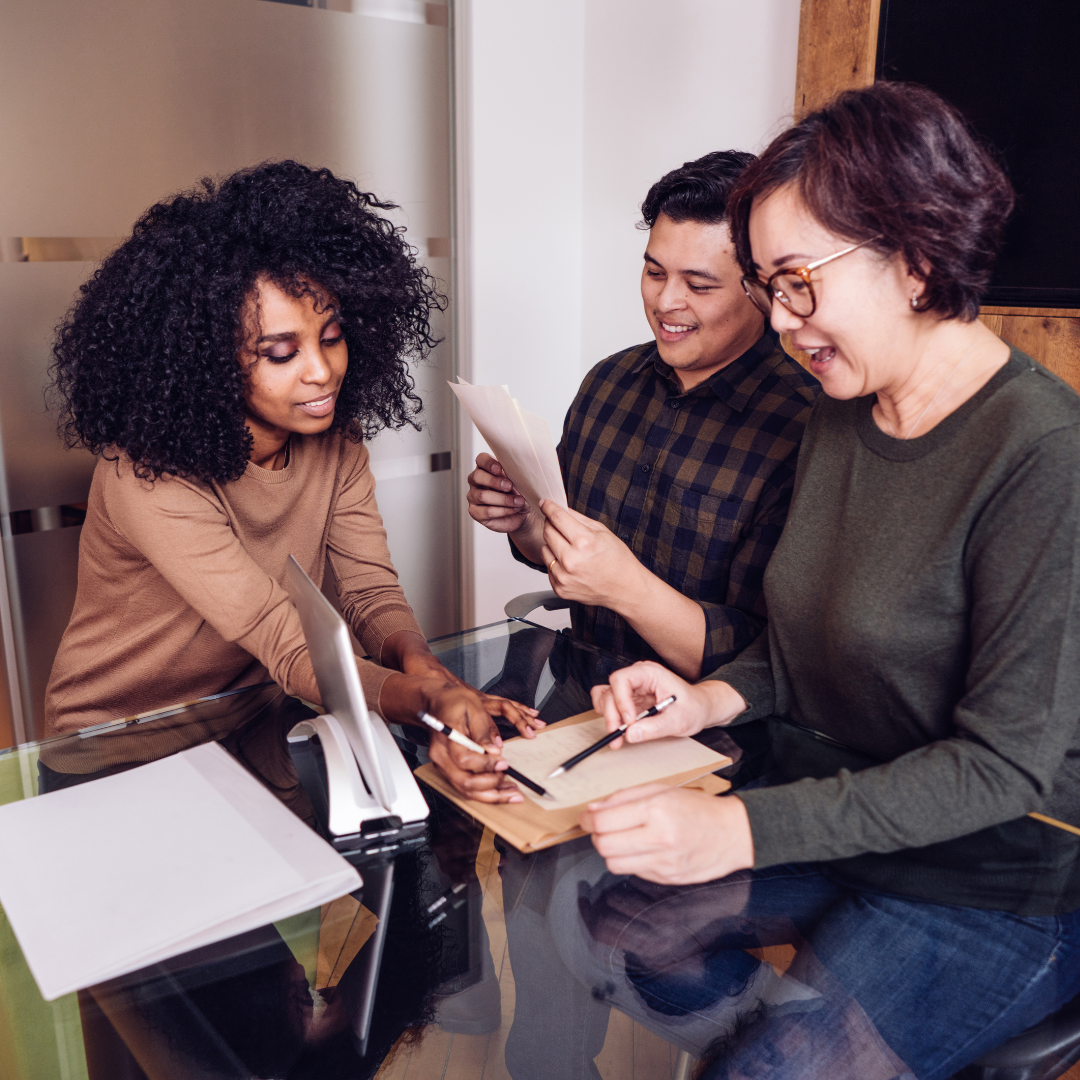 In breakout rooms, for 15 minutes, based on the brand you chose and target audience,
Propose a post (give the platform, suggested creative and draft caption), and
Rationale for your choice.
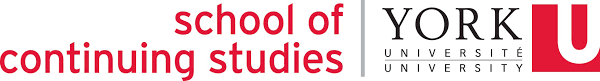 Journey Mapping
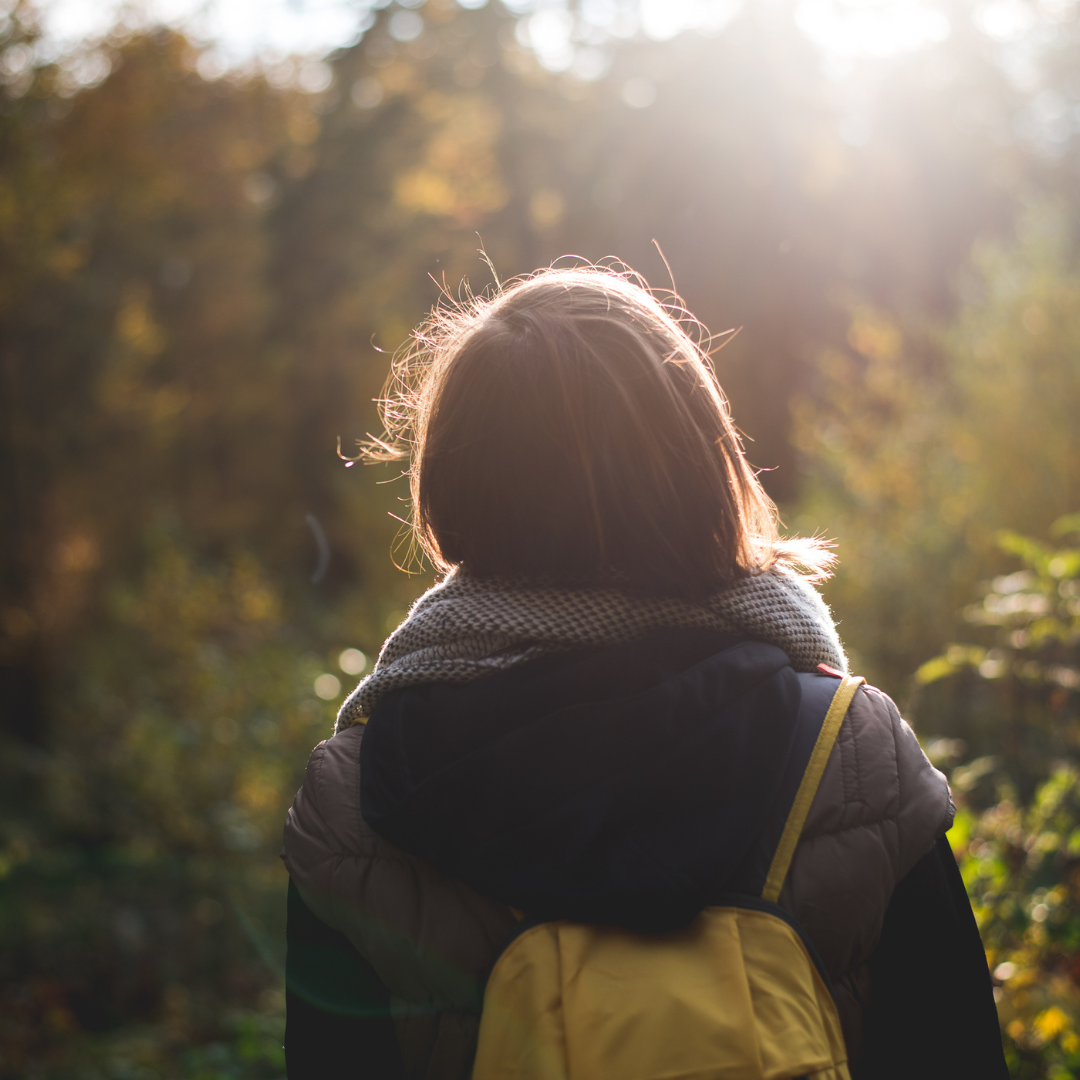 “The customer journey is a map of the route a customer takes from the time they first encounter your brand to the time they make a purchase. Unlike the more rigid, linear marketing funnel, the customer journey can be (and usually is) meandering and circuitous. The longer your sales cycle is, the longer your average customer’s journey will probably be.”

(Disilvestro, 2018)
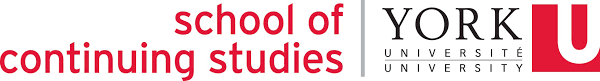 Journey Mapping
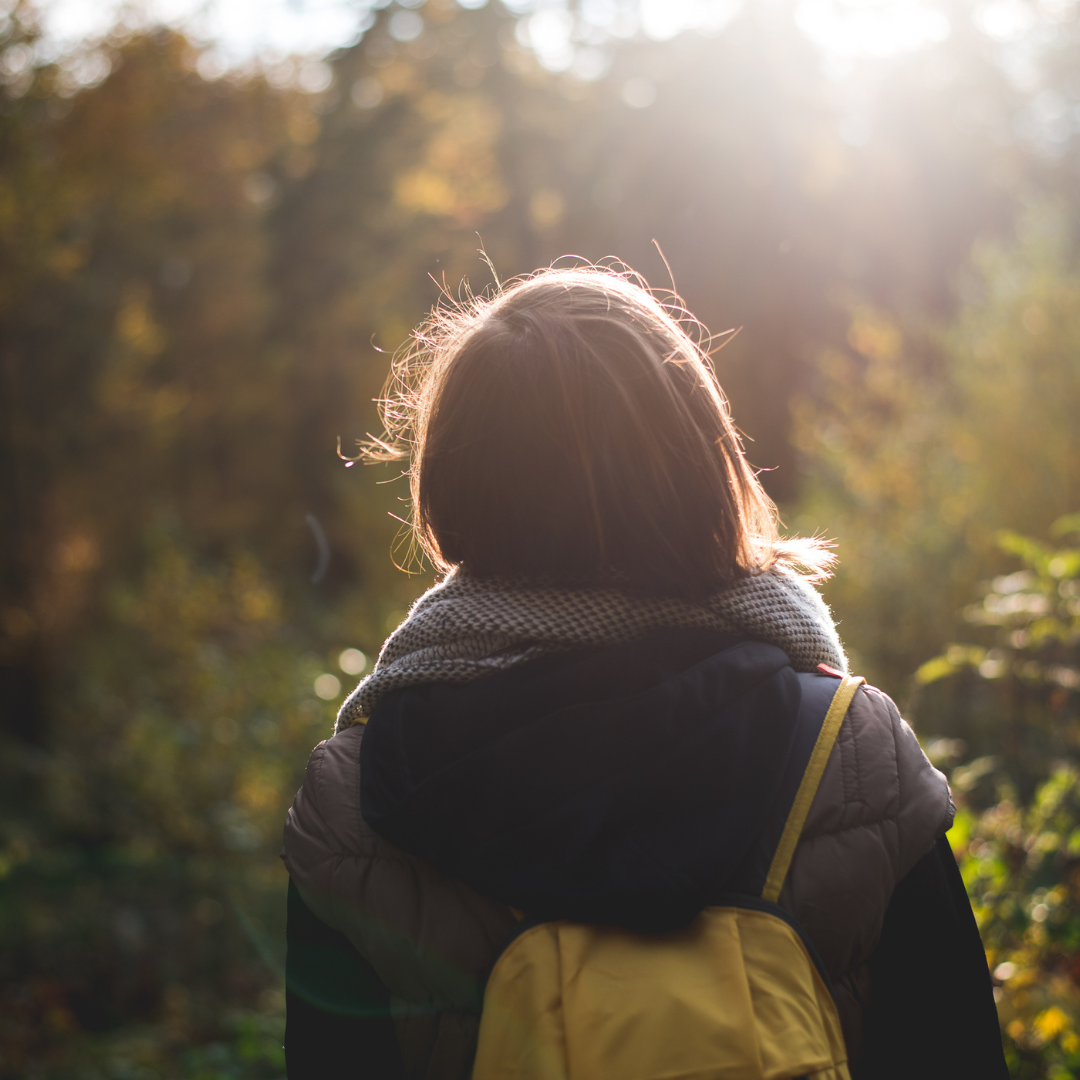 Let’s discuss two journeys you have recently taken:

Describe how you chose to study Content Marketing at York University.

Think about the last fast food restaurant you at at. Describe how you chose that restaurant.

Chances are: those journeys were very different.
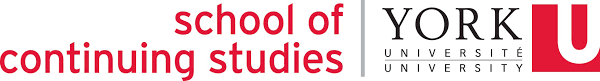 Journey Mapping
There are a lot of theories of customer journeys: 
Google’s Messy Middle 
Hubspot’s 4 Parts (Define, Compare, Negotiate, Select)
Forbe’s Standard 5 Steps (Awareness, Research, Consideration, Purchase, Support) 
Facebook’s 3 Stages (Awareness, Consideration, Conversion)
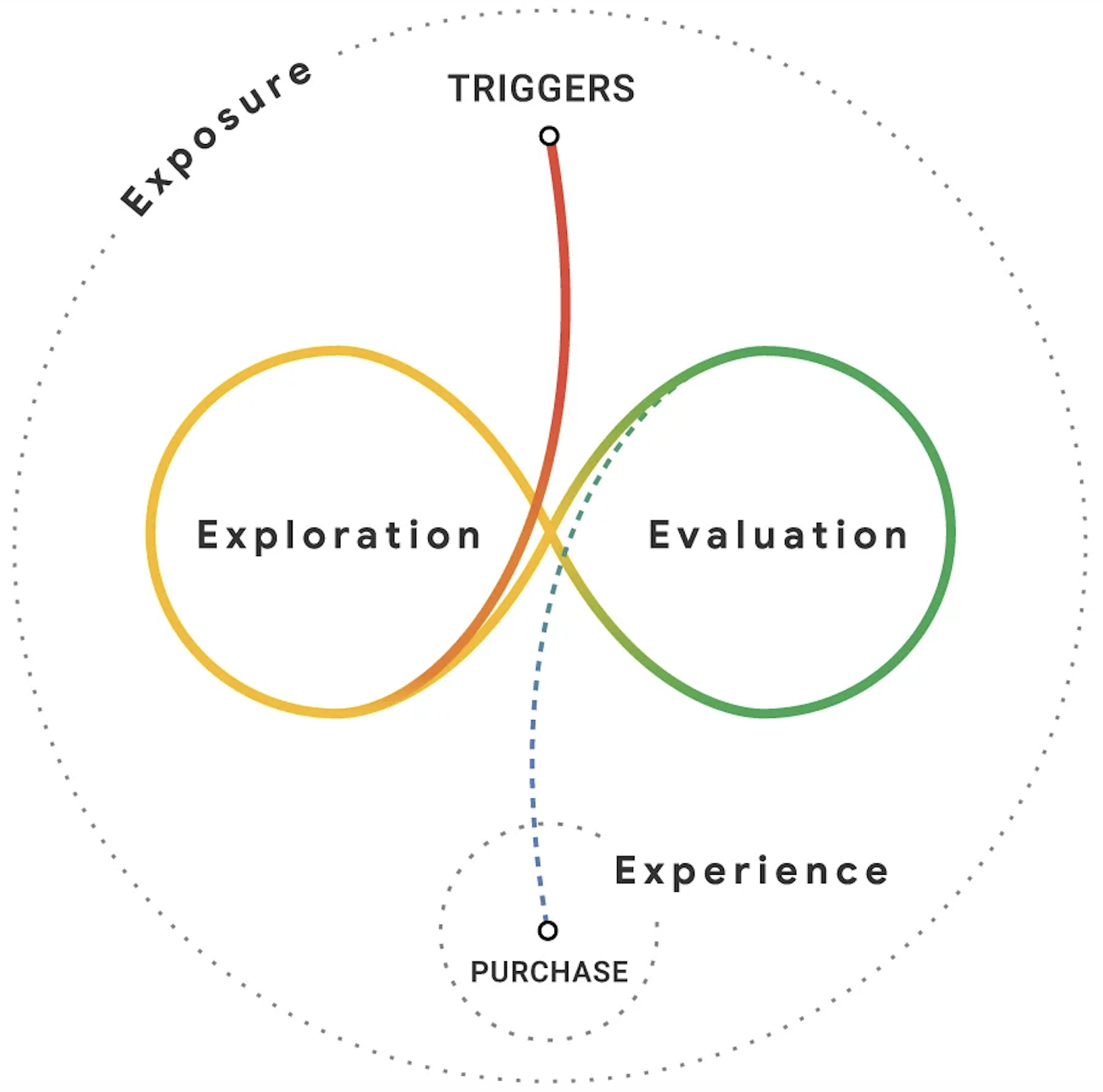 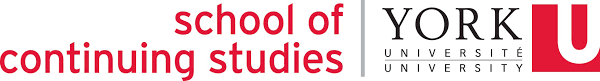 Journey Mapping
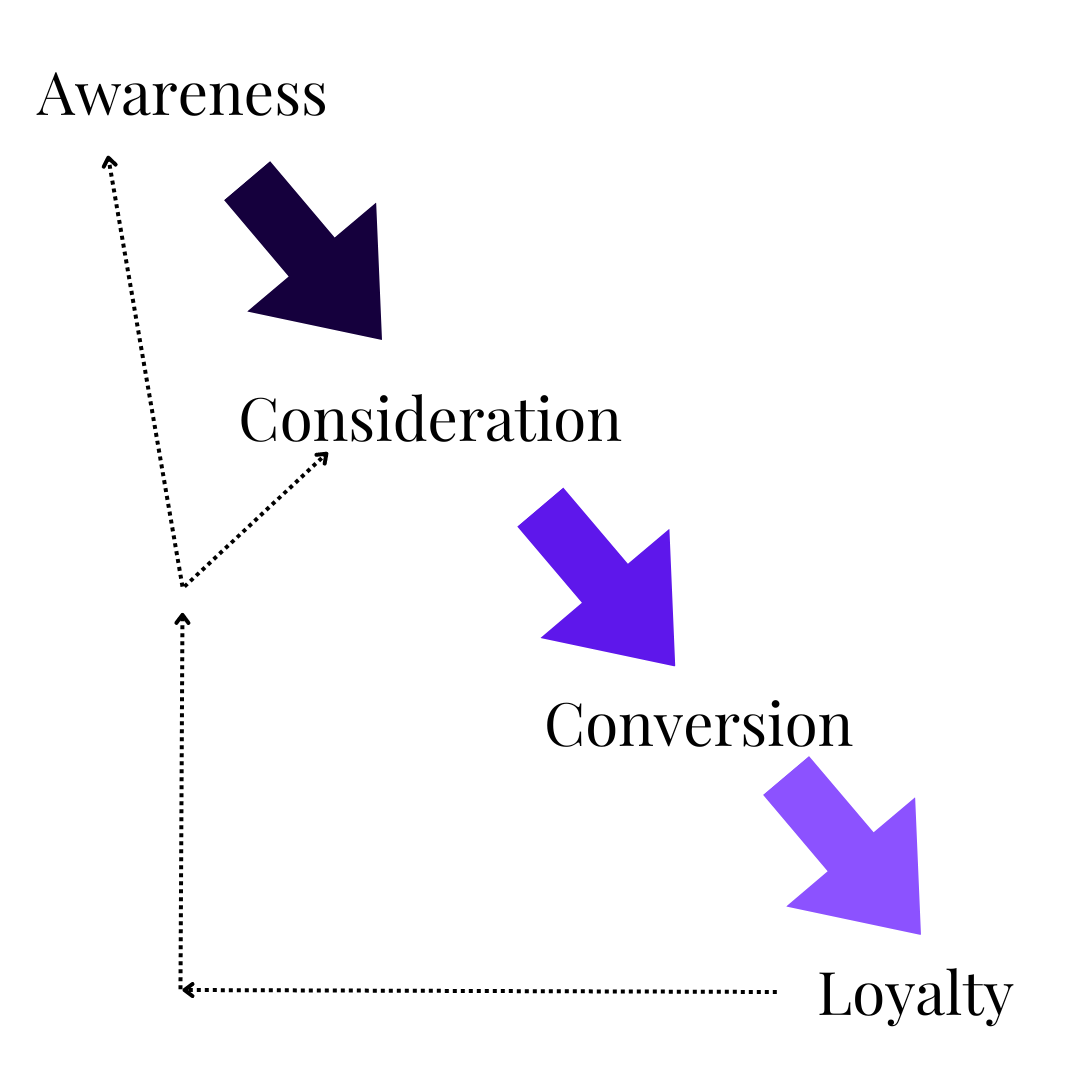 For all intents and purposes, this is the map we are going to work off of. We are going to break down all stages, phases and frameworks into four parts:
1. Awareness
2. Consideration
3. Conversion
4. Loyalty
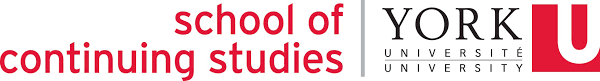 Journey Mapping: Awareness
This is the stage where we simply try to reach the maximum number of ideal customers.

Ideally in digital marketing we’d consider both reach and number of new followers, because then we can see if everything we’re putting out to the internet is resonating.

In this stage, we’re using hashtags to increase discoverability, we’re engaging with new accounts, we’re encouraging followers to share our posts for us.
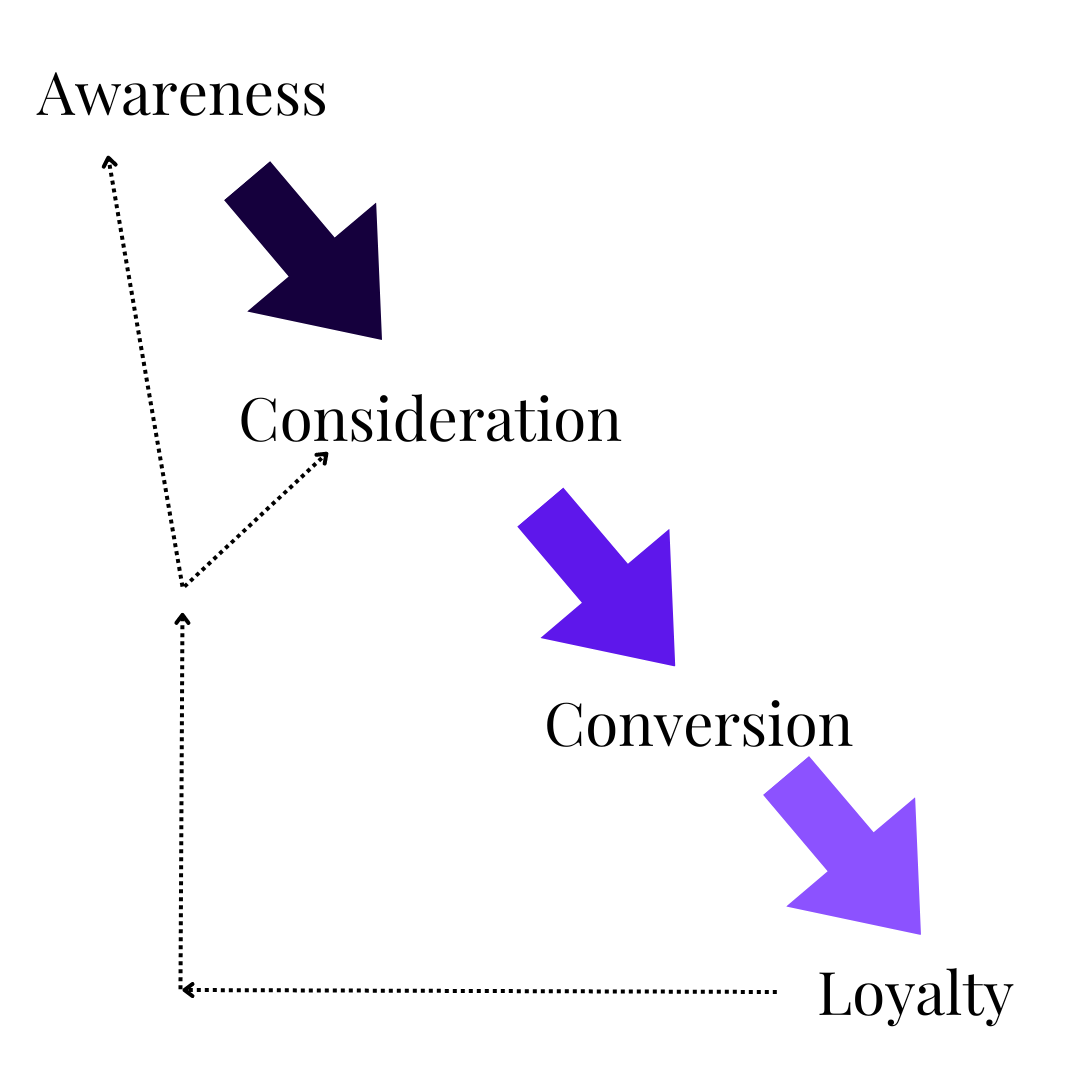 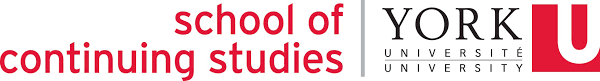 Journey Mapping: Consideration
This is the stage where we want customers to more seriously consider buying from us.

Typically people do up to three things: confirm, compare and contrast. Here we’re measuring engagement rate and direct messages.

In this stage, we’re focusing on getting and highlighting reviews, showing benefits and features in posts and honing in on what our target audience wants.
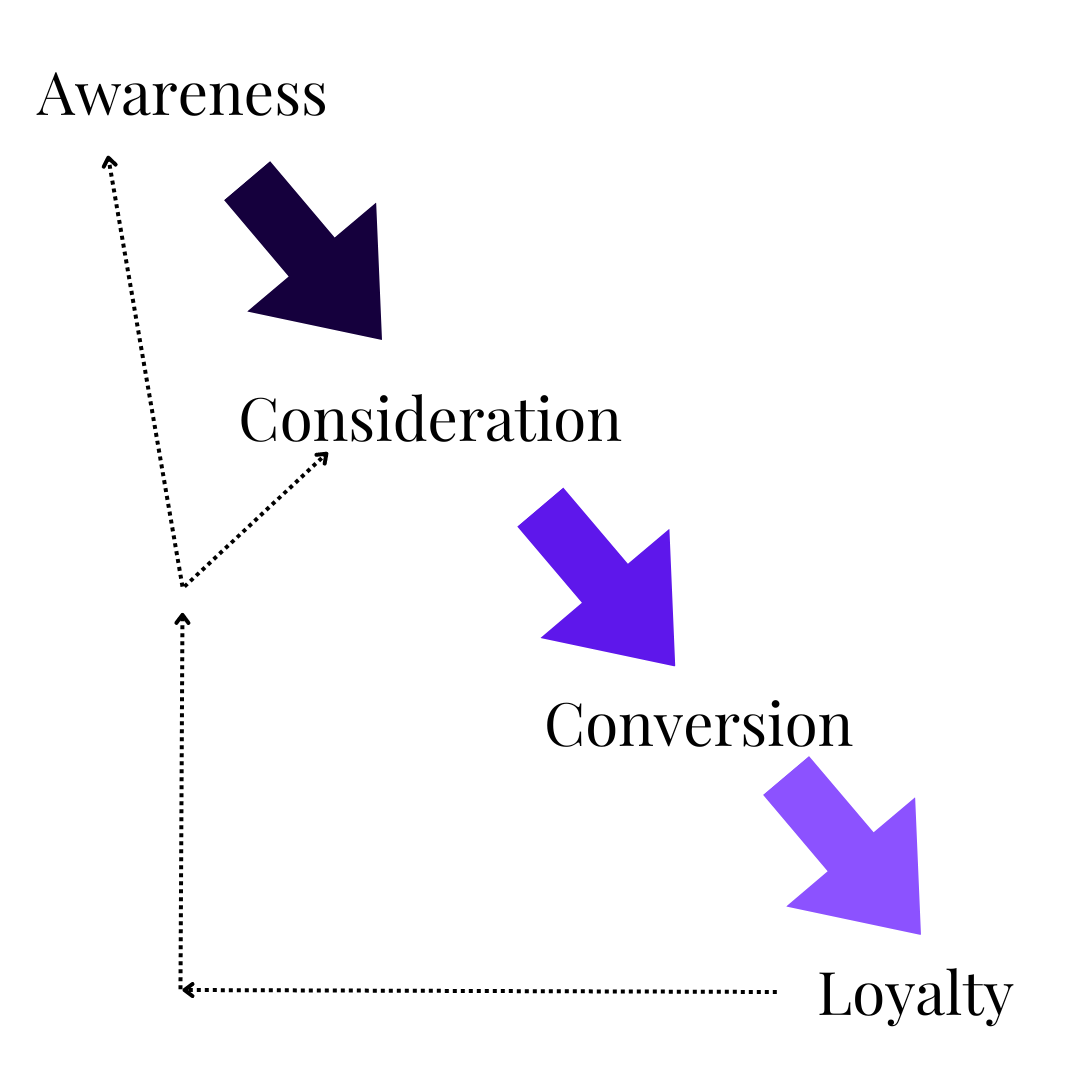 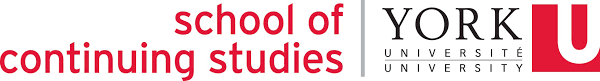 Journey Mapping: Conversion
This is the stage where consumers decide to buy. 

Typically people take the last step or get final details to make a purchase. 

In this stage, we’re focusing on posting direct links to purchase, suggesting upsells or cross sells and instilling confidence in their purchase.
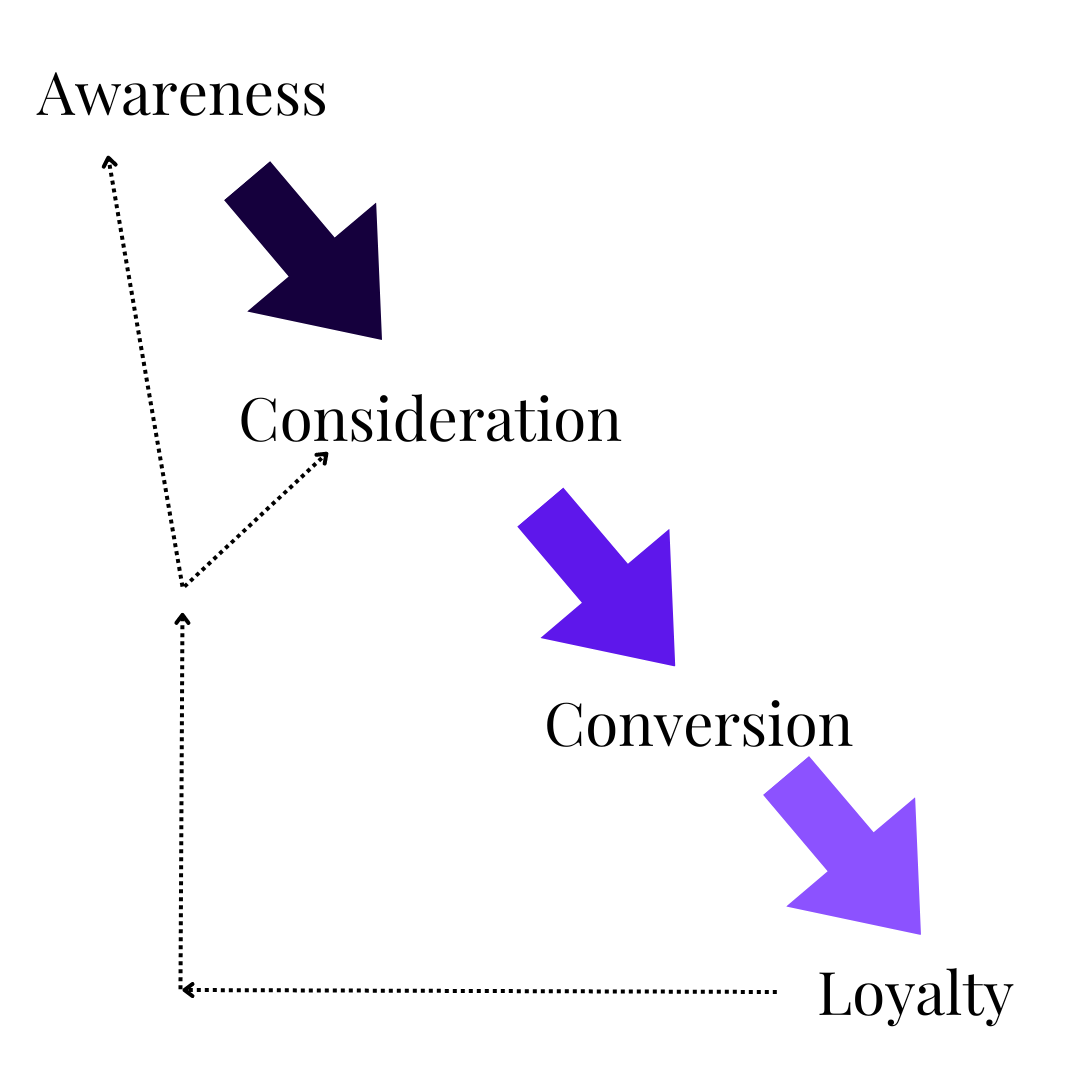 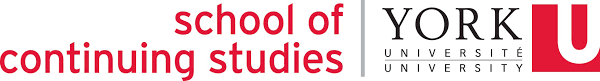 Journey Mapping: Loyalty
This is the stage where consumers act upon a positive emotion in relation to our brand.

Typically people share and amplify the brand’s message, or make another purchase.

In this stage, we’re focusing on relatability, joy and happiness from our product or services, and encouraging shares of our posts (along with repeat purchases).
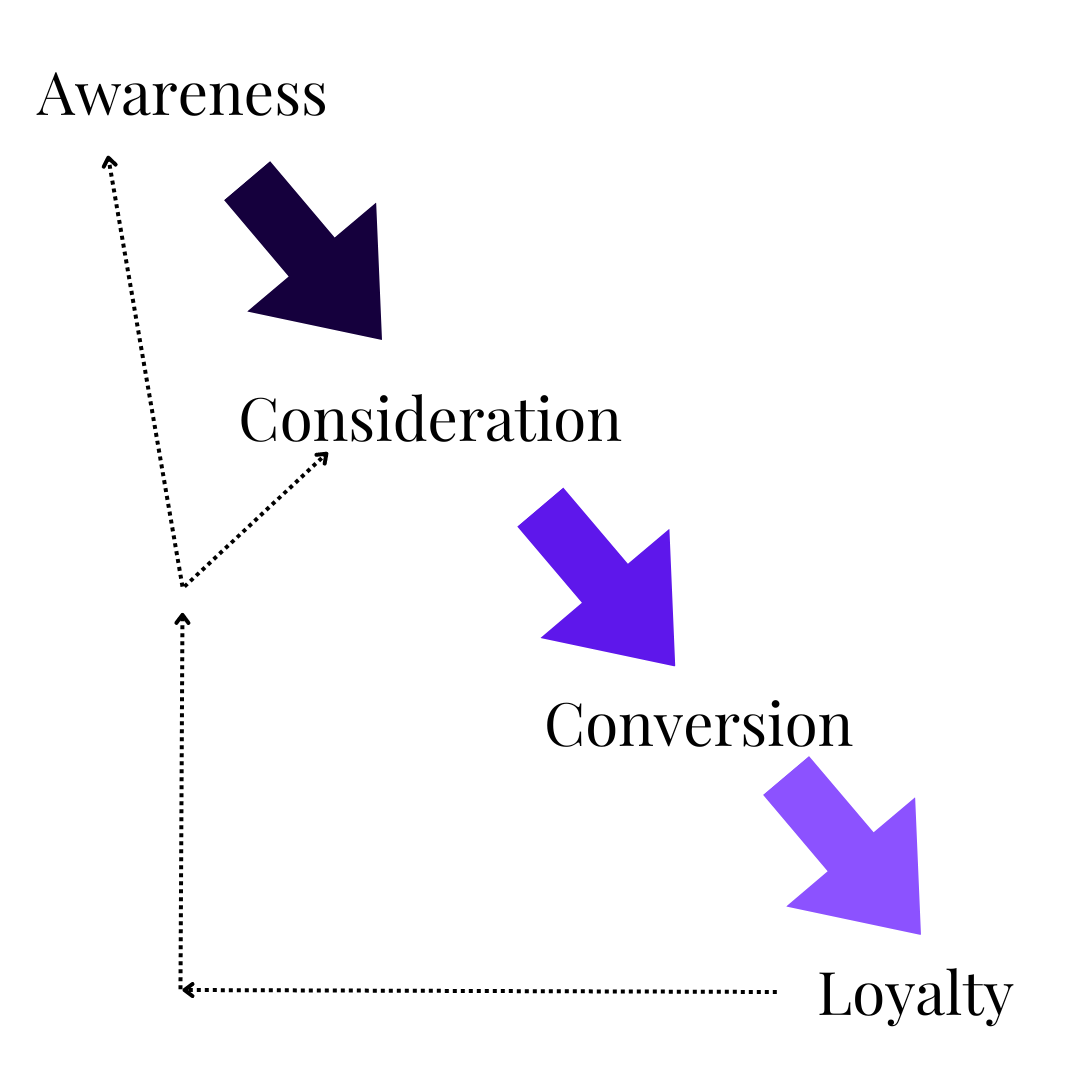 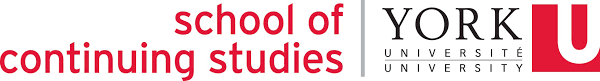 Journey Mapping: Samsung Example
Awareness: Samsung does paid ads to iPhone users who don’t even know Samsung came out with a new phone. 

Consideration: Samsung highlights what the common, comparable features are between Apple and Samsung.

Conversion: Samsung posts an interactive map of stores to buy a phone with a link to a direct online purchase.
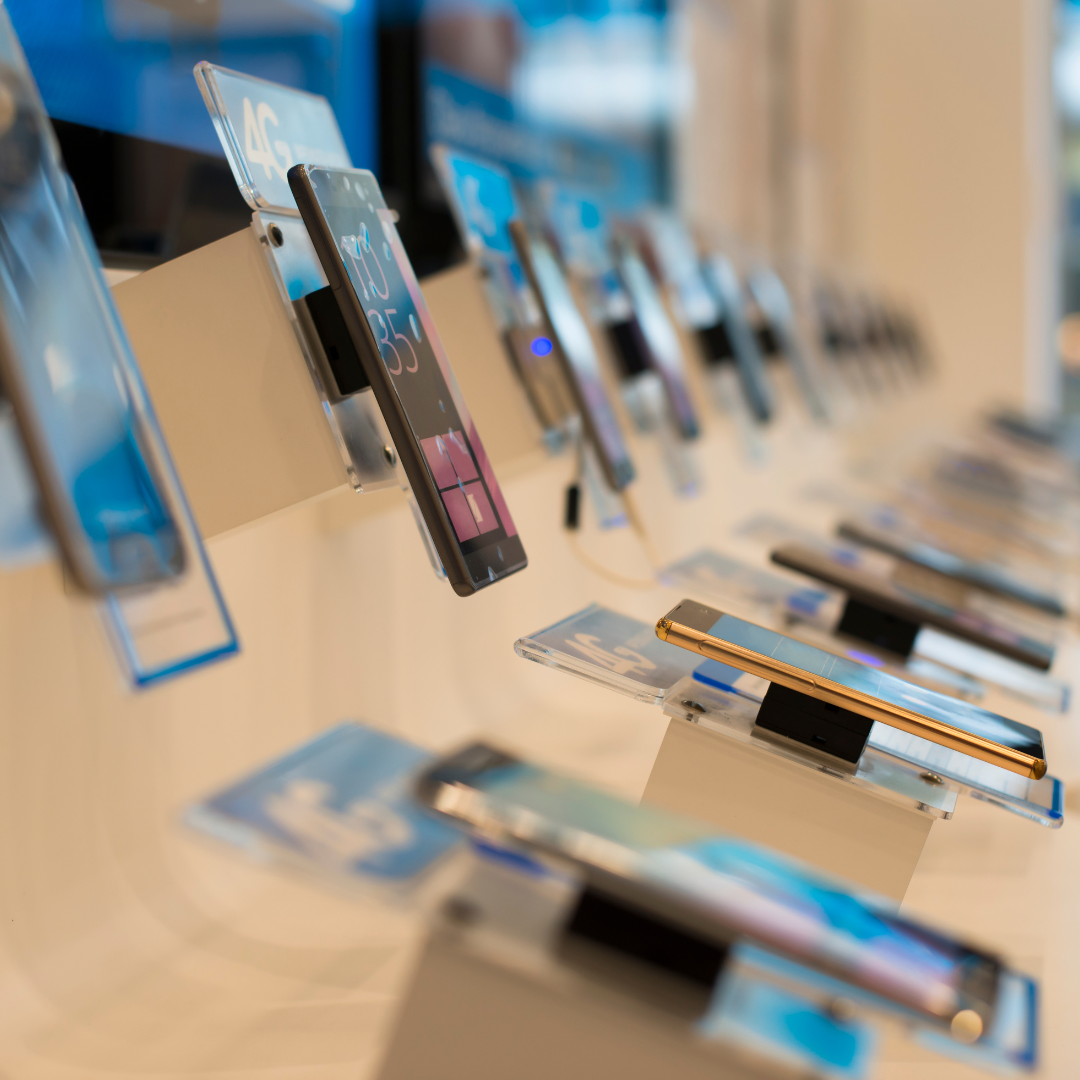 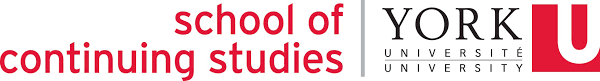 Journey Mapping: Samsung Example
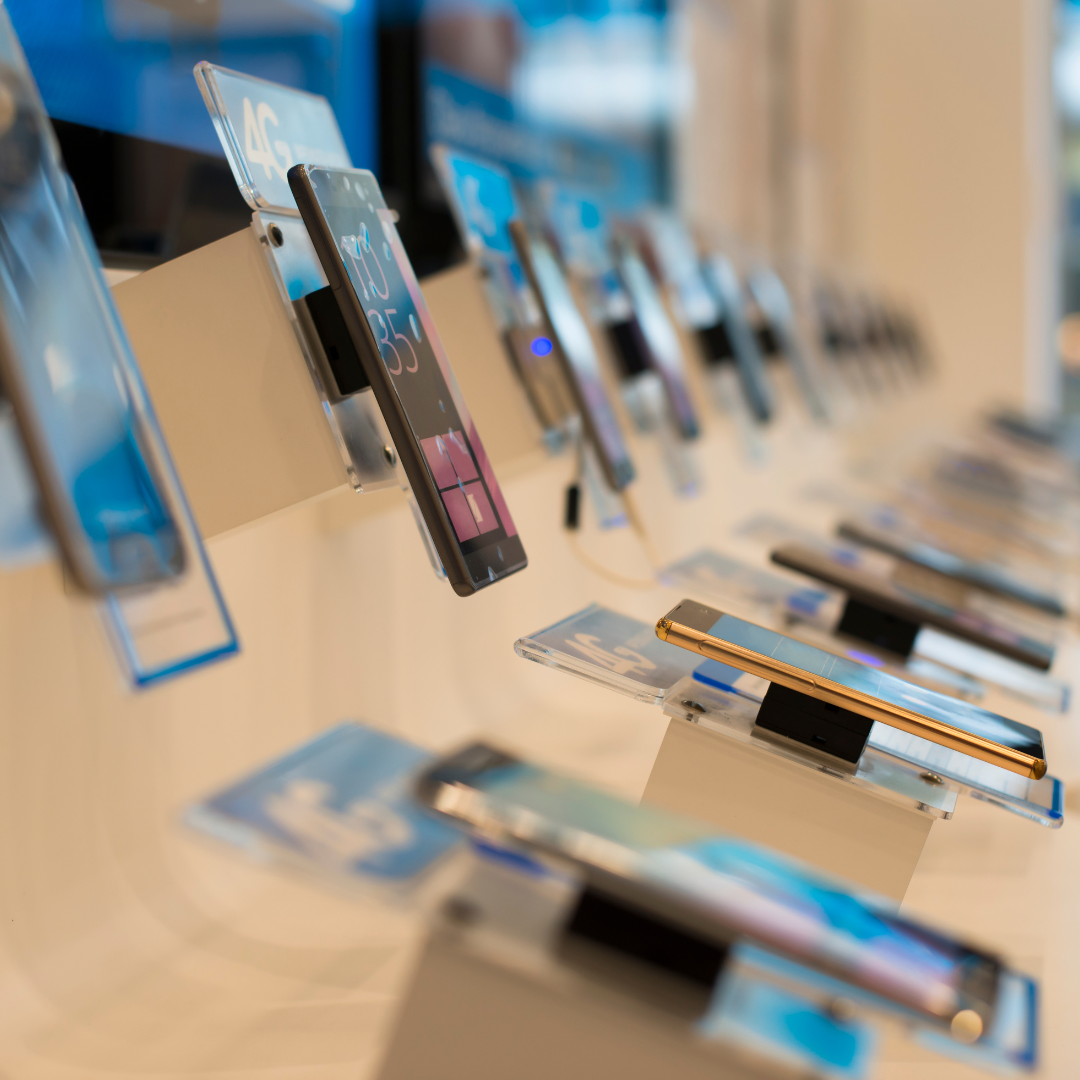 Loyalty: Samsung does an Instagram poll asking Samsung users what their favourite phone feature is.
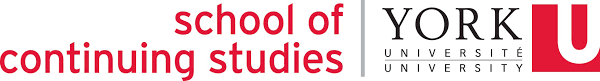 Journey Mapping: Activity
In breakout groups, you’ll be assigned a stage of the buying journey.

In ten (10) minutes, propose a post you’d do to match that part of the funnel.
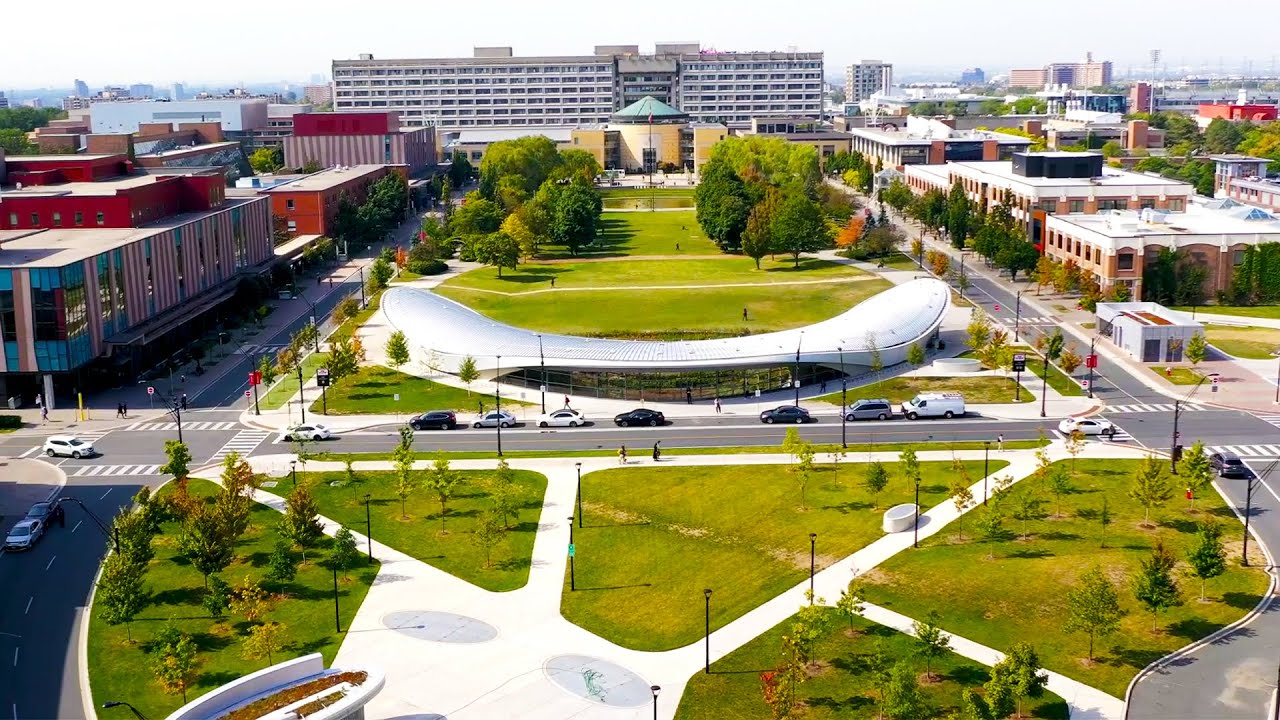 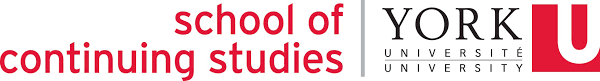 Mapping the Customer Journey
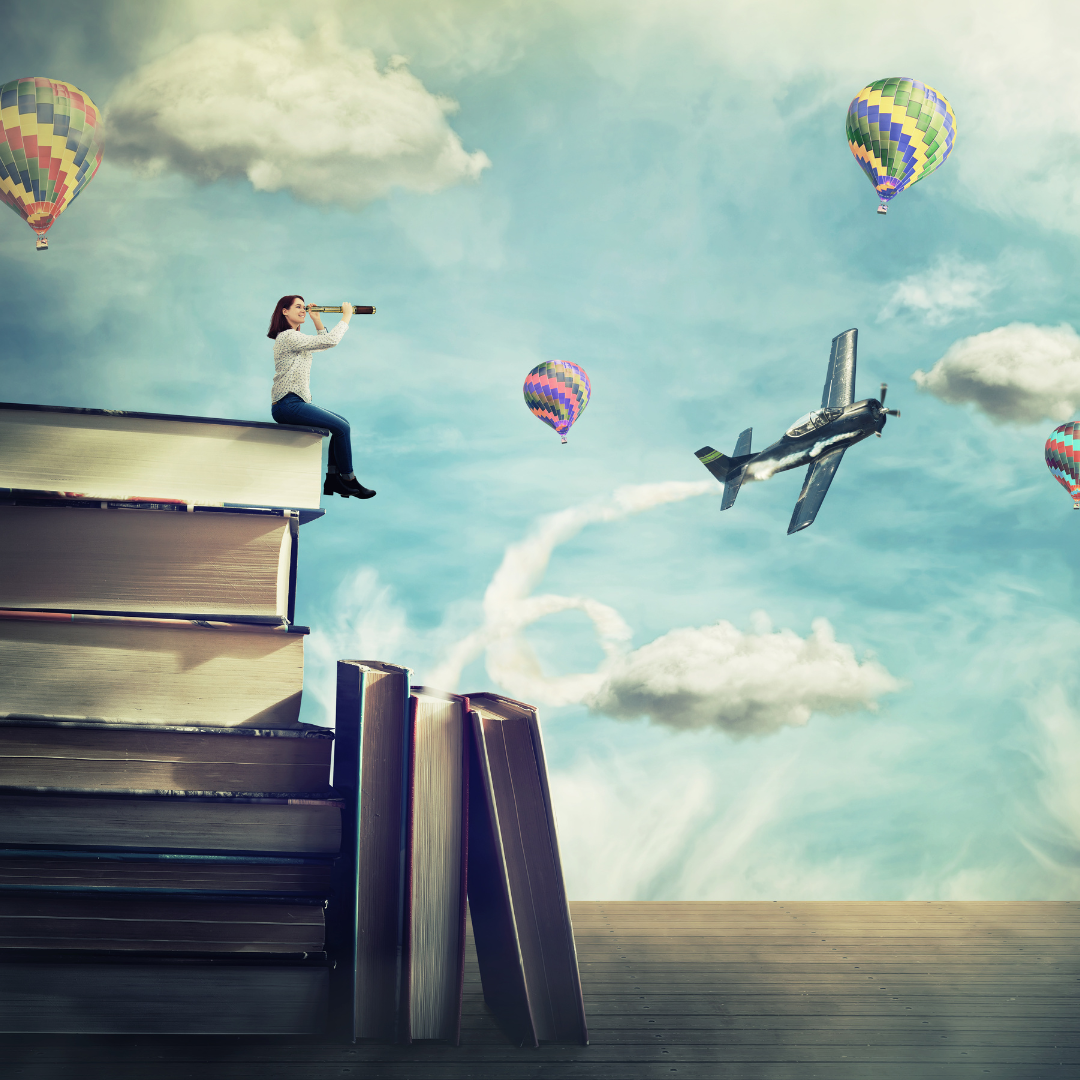 We have target customers, 
We have a funnel, 

Now we need movement.
This is mapping and planning for the customer journey, which is essentially giving consumers a reason to move from one stage to the next.
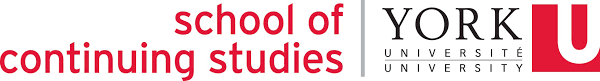 Mapping the Customer Journey
Personal Story: I recently started earning my degree. 

I learned about Athabasca University from paid ads.

I considered them though when I saw they had a variation of the Bachelor of Commerce I liked. I compared this program (B. Mgt) to other business degrees at other schools.
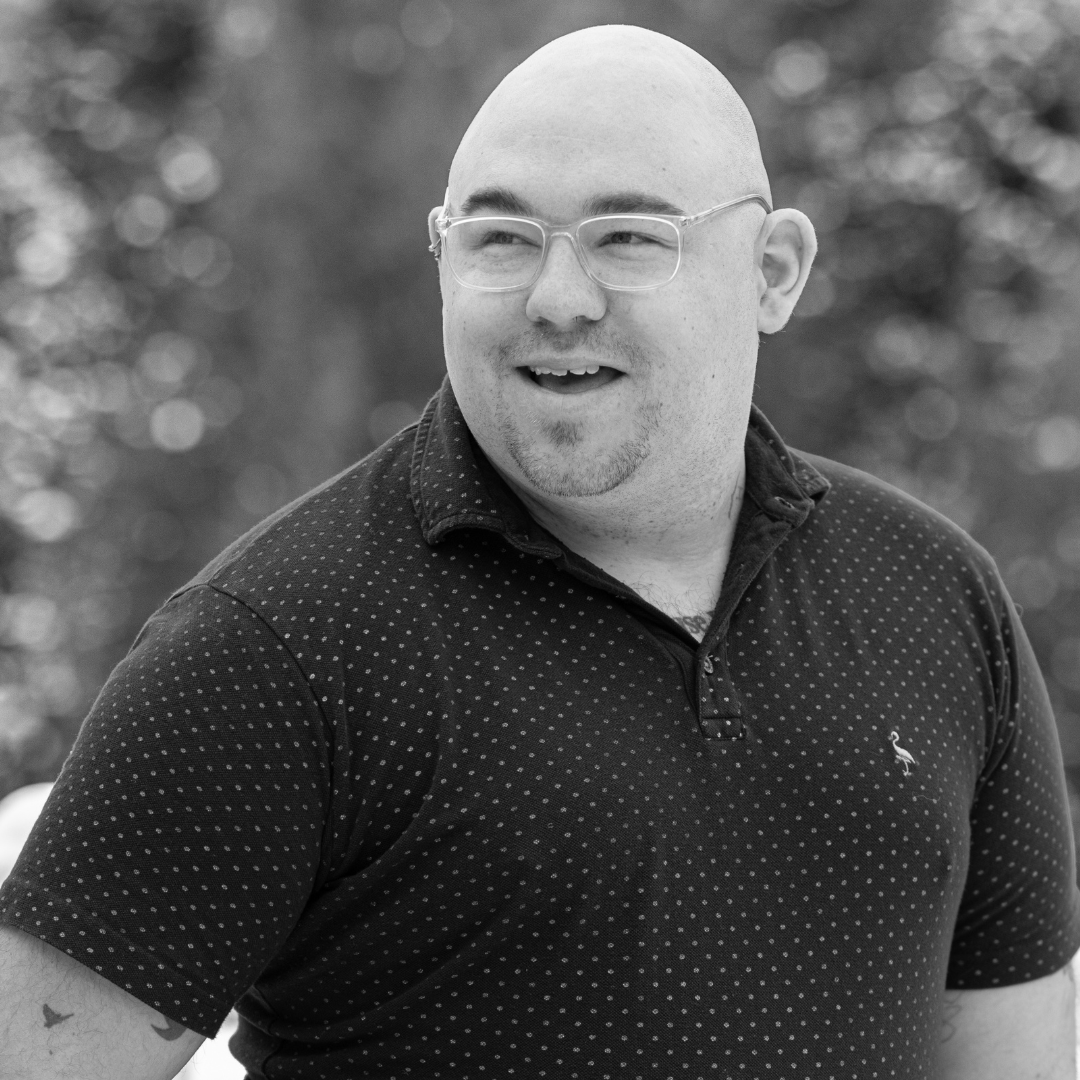 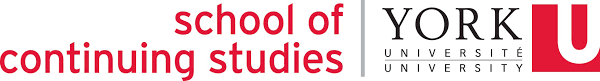 Mapping the Customer Journey
Personal Story: I ultimately decided to do Athabasca when I got details on a webpage they own that outlines how long I have to do each course, the program, and payment structures for those.

I thought about quitting, but by luck I won a contest through my university, which makes me happier to be there and to stay.

This as a journey, with movement:
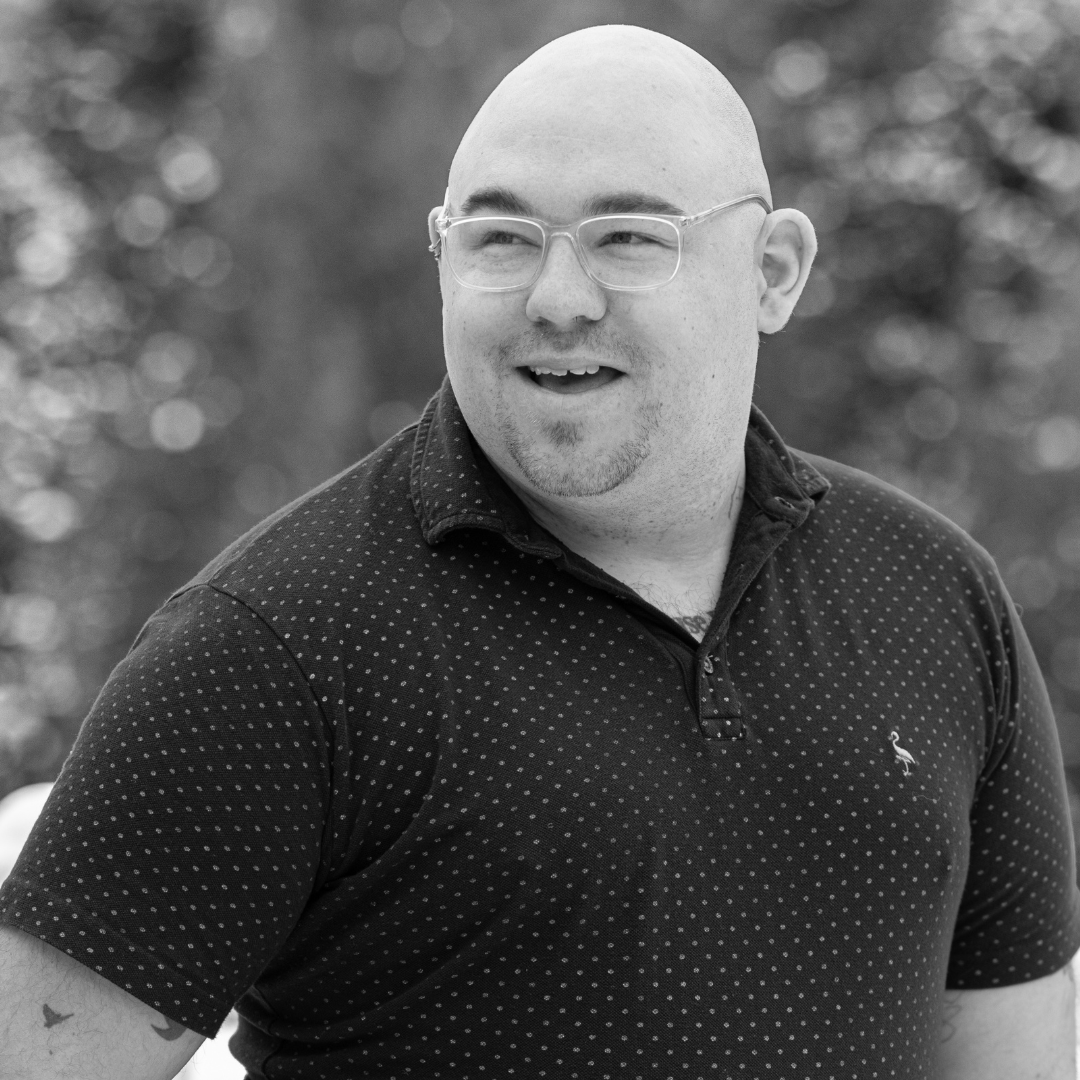 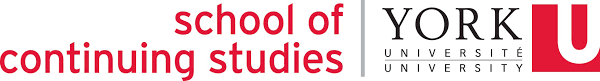 Mapping the Customer Journey
Awareness: They found me at a time when I was looking for schools through paid ads.

Consideration: I moved to more seriously considering them by comparing their program to others, and confirming what I wanted.

Conversion: I purchased when I got what I decided was the last, and important, detail.

Loyalty: I won a contest!
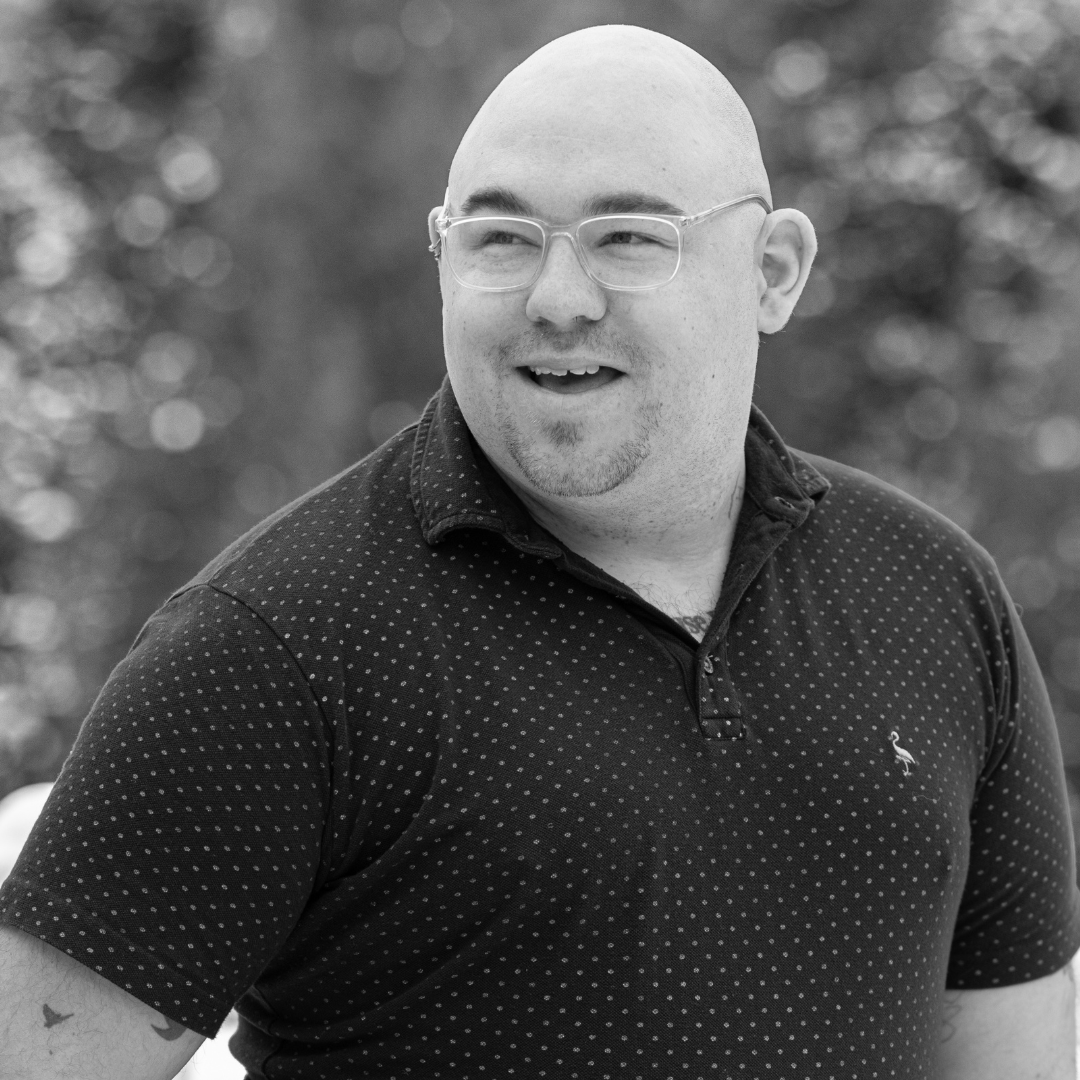 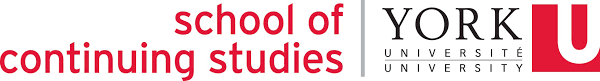 Mapping the Customer Journey
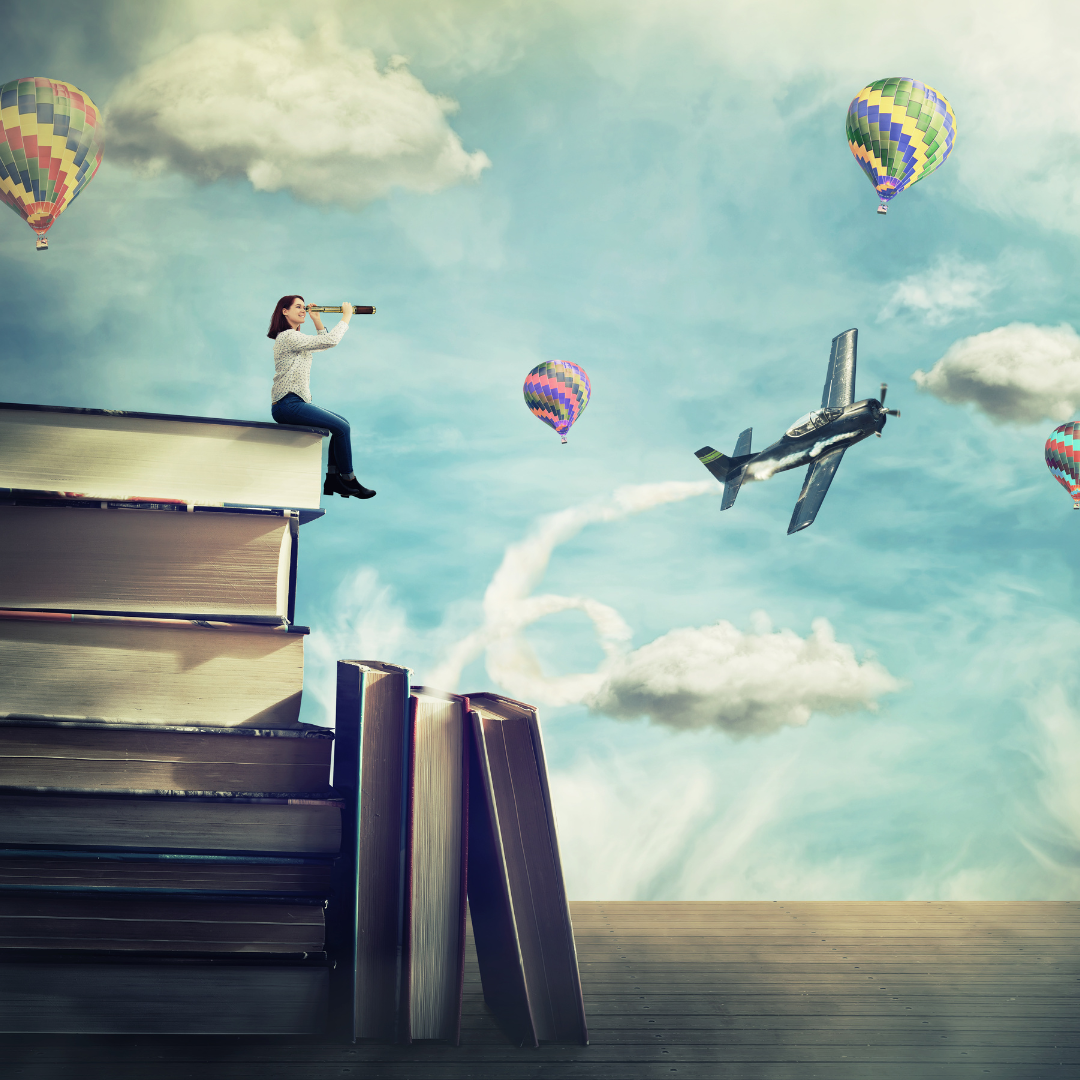 Two key principles here:

Always have a reason to keep people moving in the funnel (the journey), and 

Always have a reason for people to buy more.
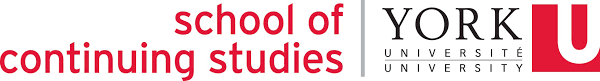 Mapping the Customer Journey Case Study: Tim’s
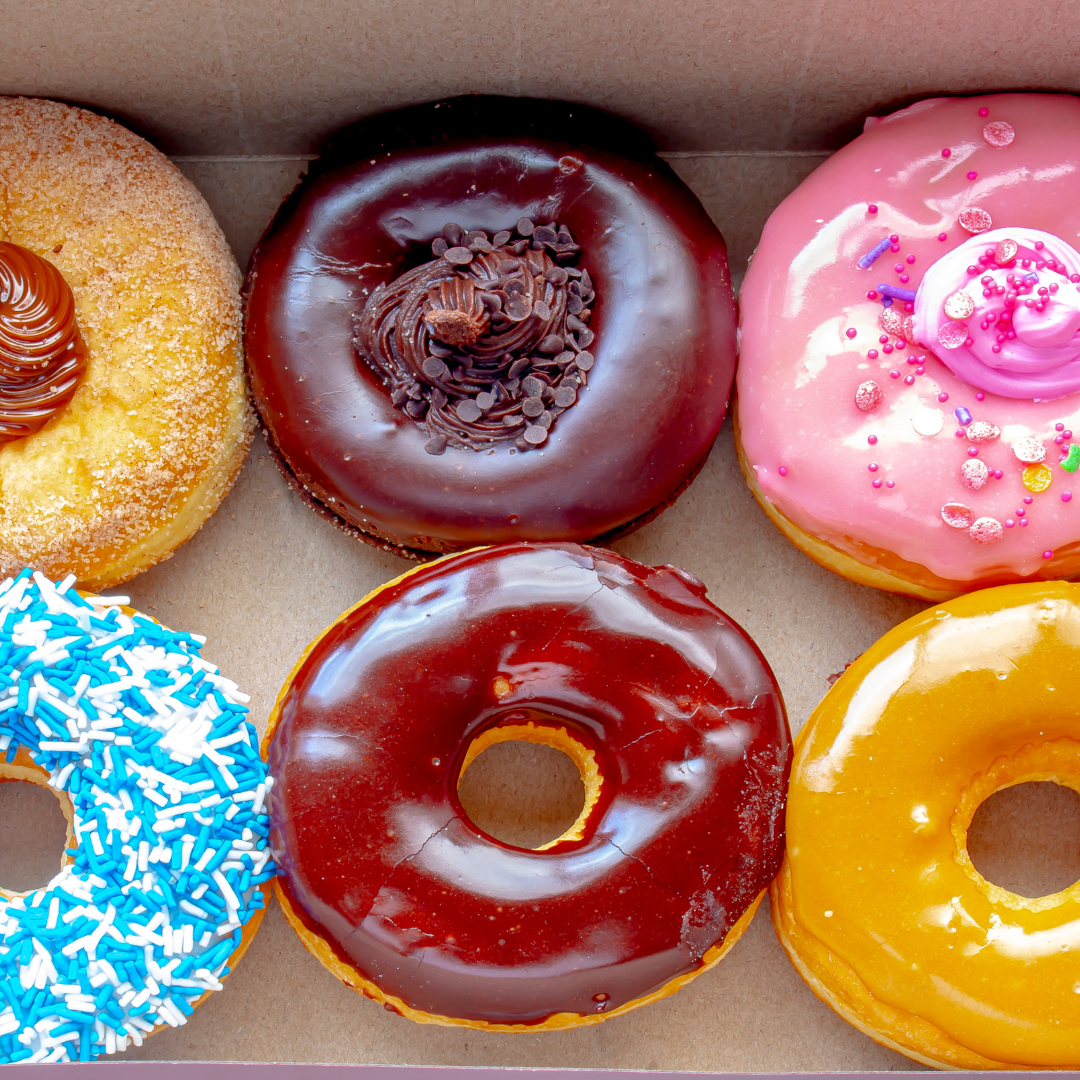 Why, or what reasons exist, for people to keep buying from Tim Horton’s?
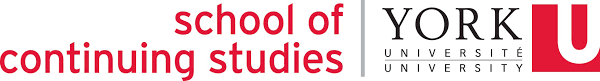 Mapping the Customer Journey Case Study: Tim’s
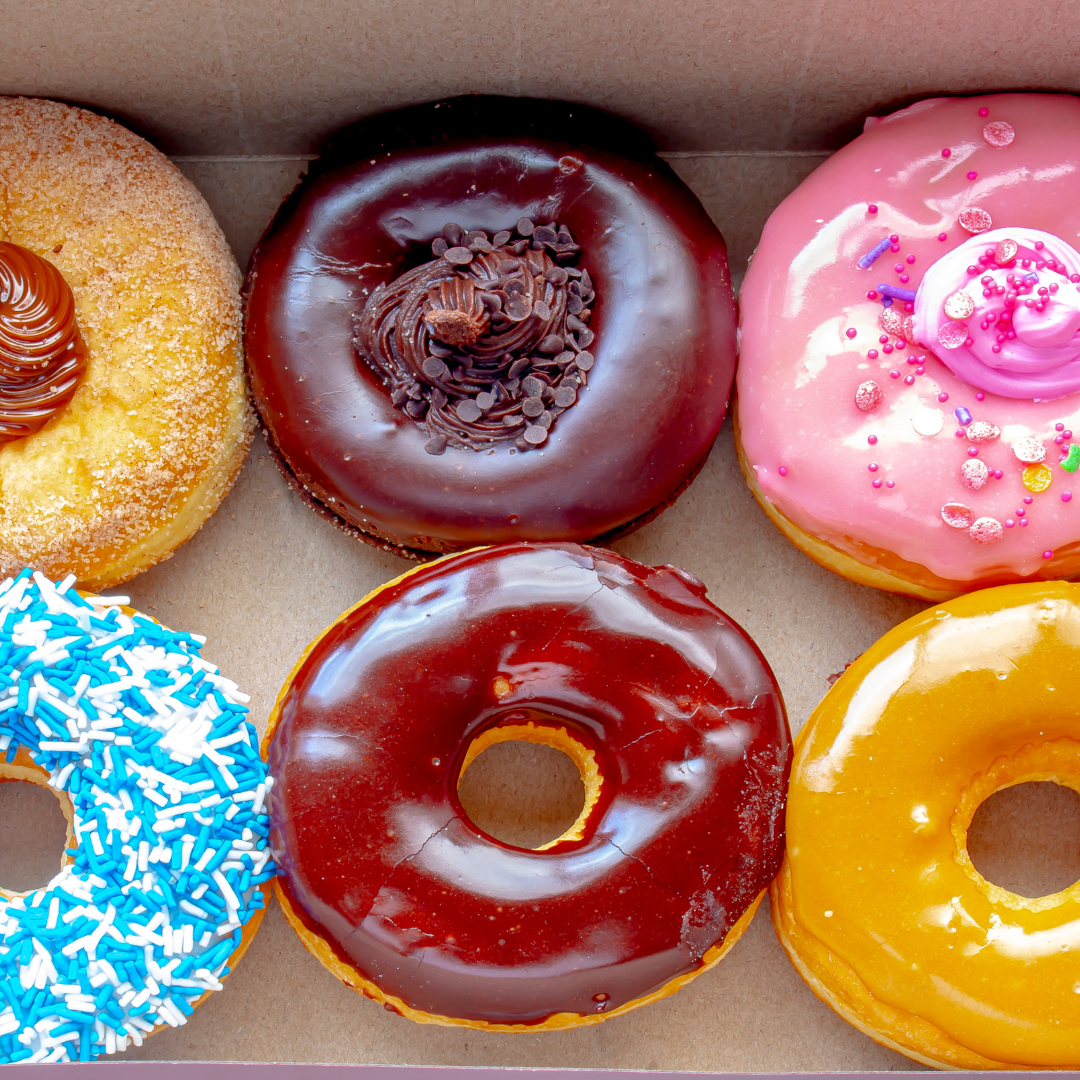 Why, or what reasons exist, for people to keep buying from Tim Horton’s? 
Low price point and easy to access
Many different times and occasions we need their products 
USP: ease of access and speed
When we want something sweet and delicious
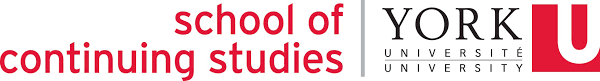 Mapping the Customer Journey Case Study: LuLuLemon
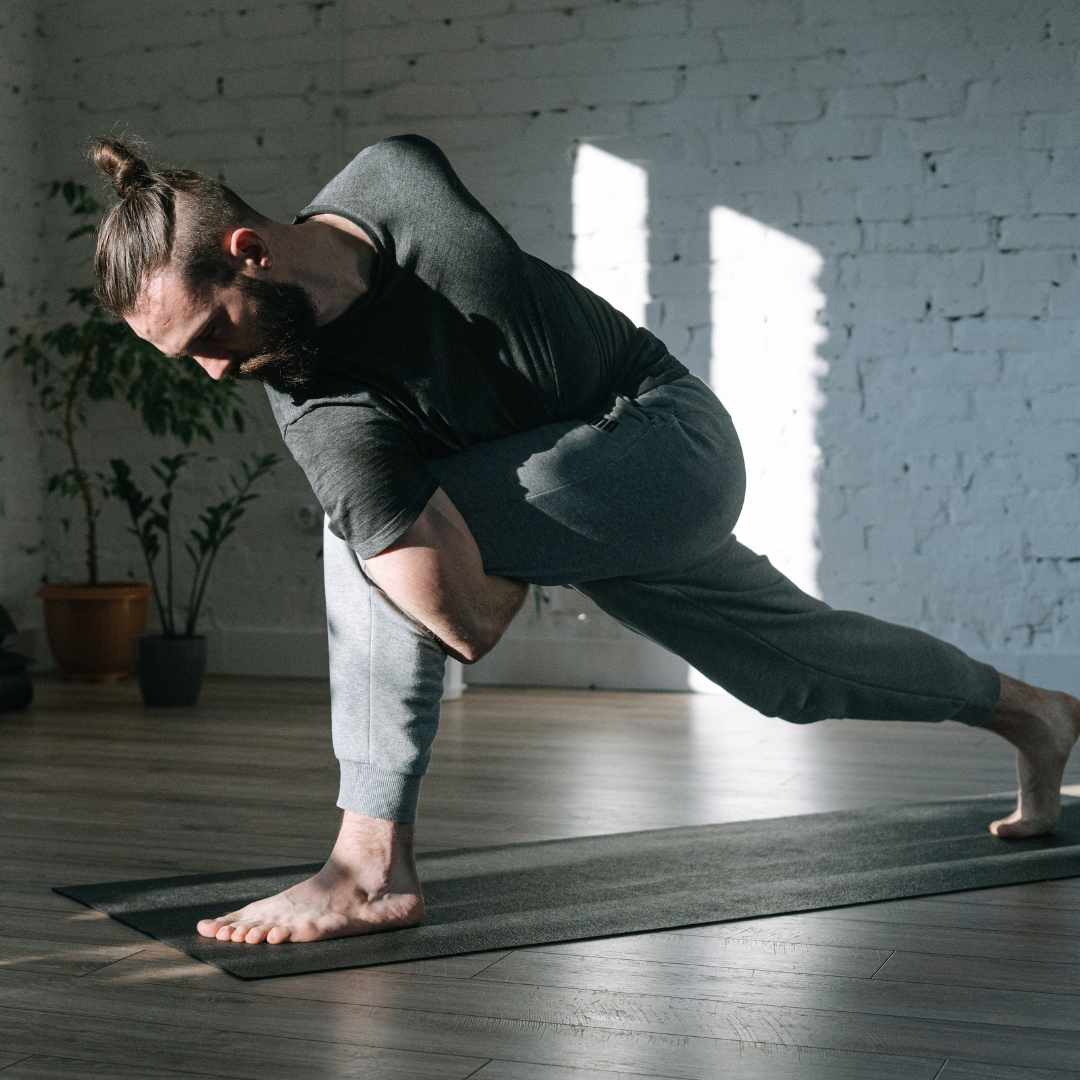 Why, or what reasons exist, for people to keep buying from LuLuLemon?
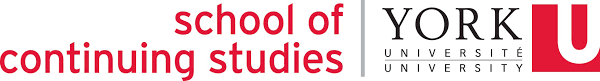 Mapping the Customer Journey Case Study: LuLuLemon
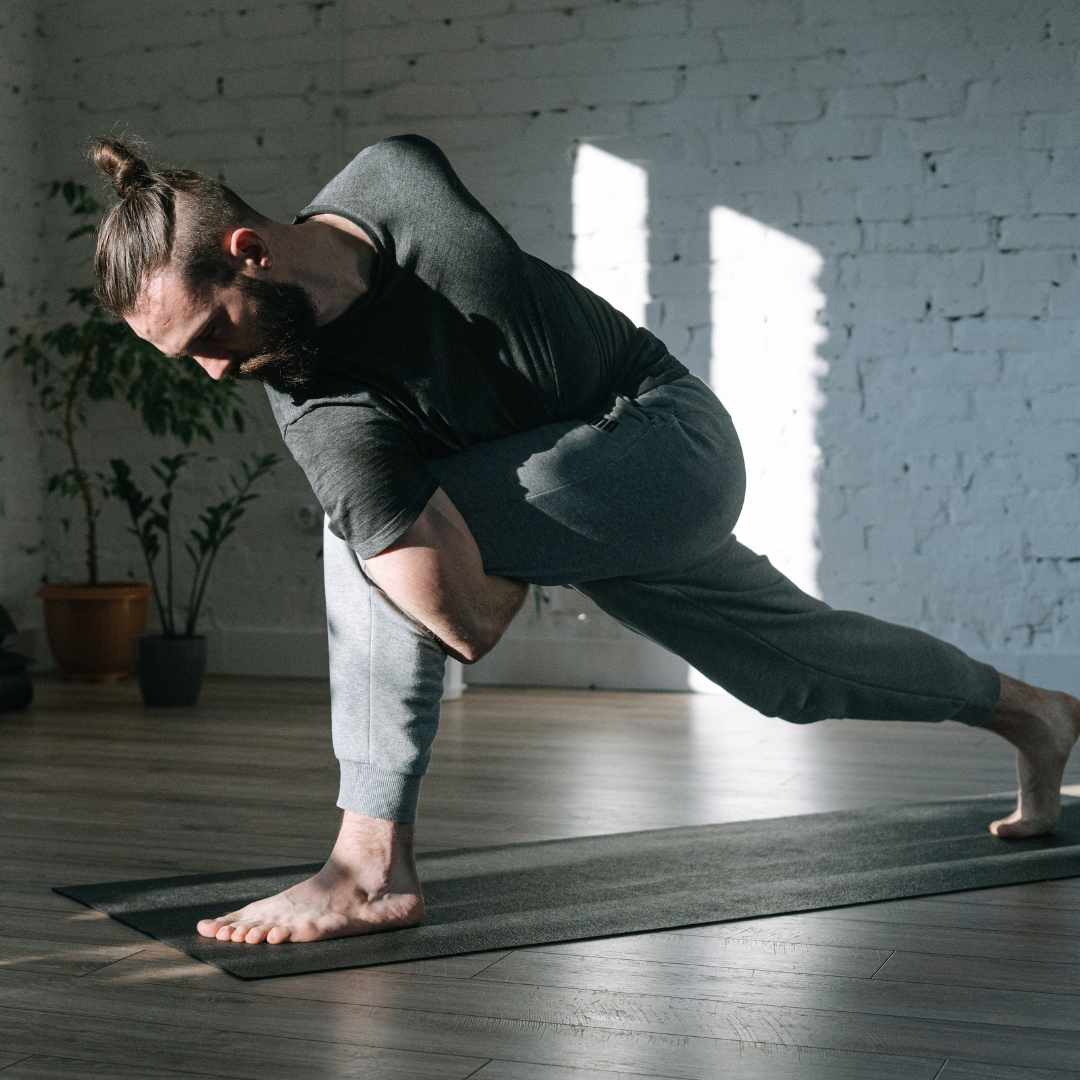 Why, or what reasons exist, for people to keep buying from LuLuLemon?
Multiple outfits for cleanliness 
Outfits for different types of activity 
Accessories 
Wear and tear
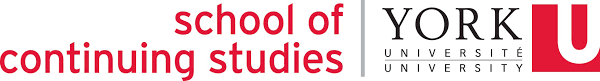 Easy Example of Keeping Us Buying: Technology
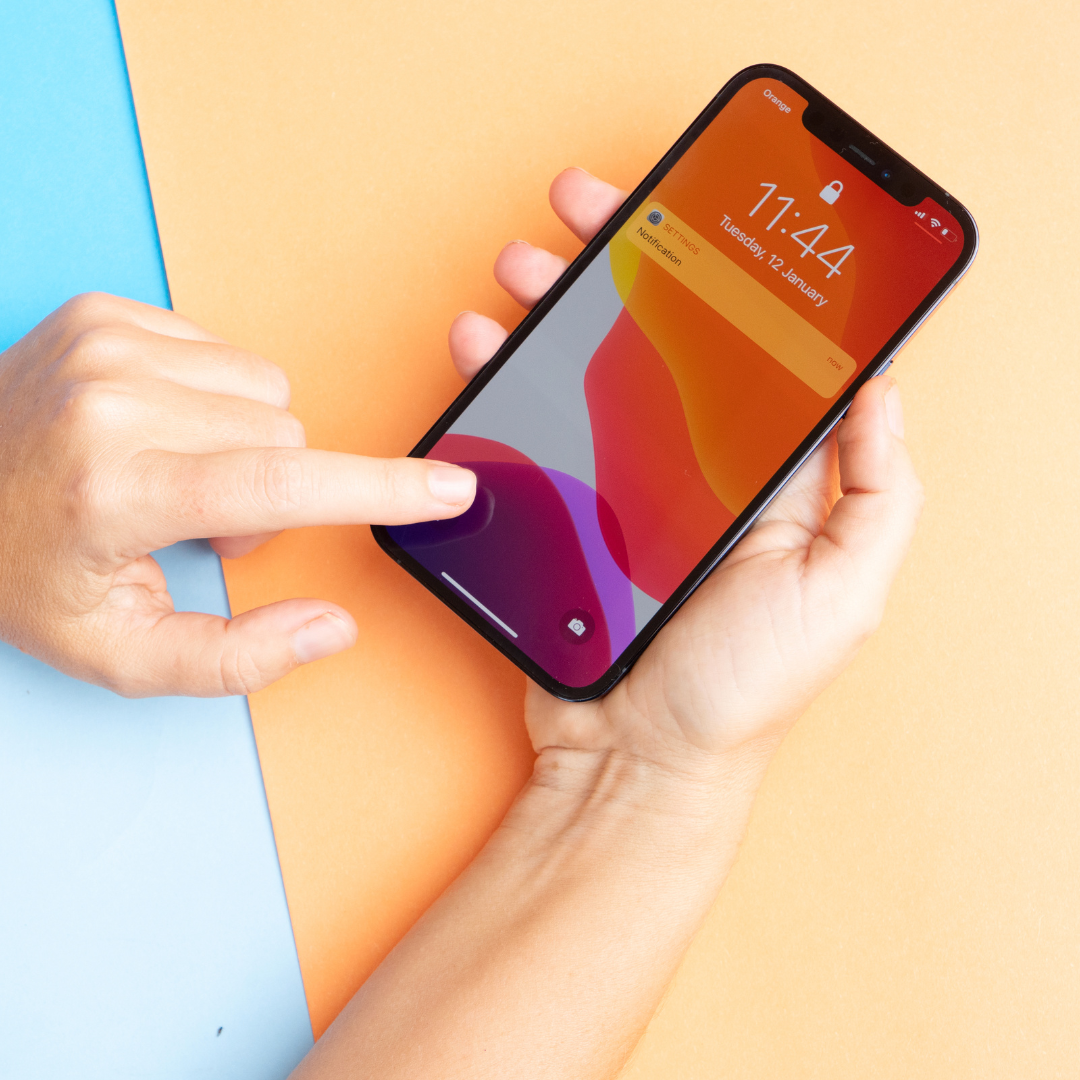 Why do we keep buying technology? Apply a customer journey lens.
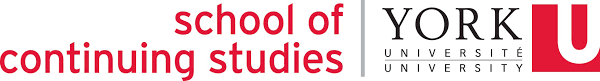 Presentation & Assignment Prep Time
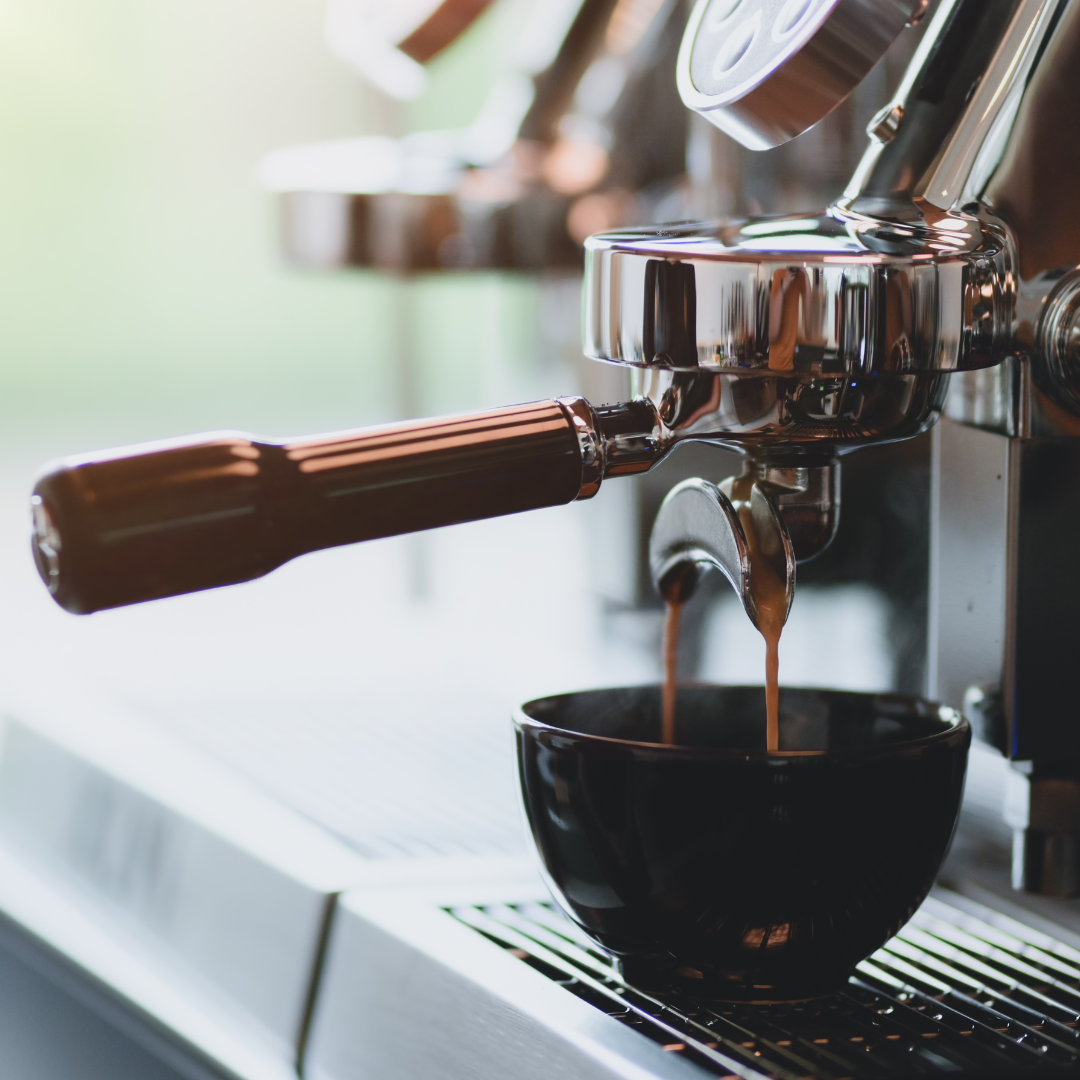 50 minutes to work on your presentation and hand in portions. 

I will pop in to check, and you can come to the main room and check in with me.
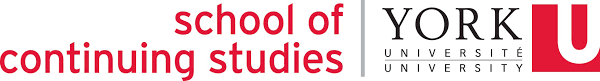 Pulling it All Together: Campaigns
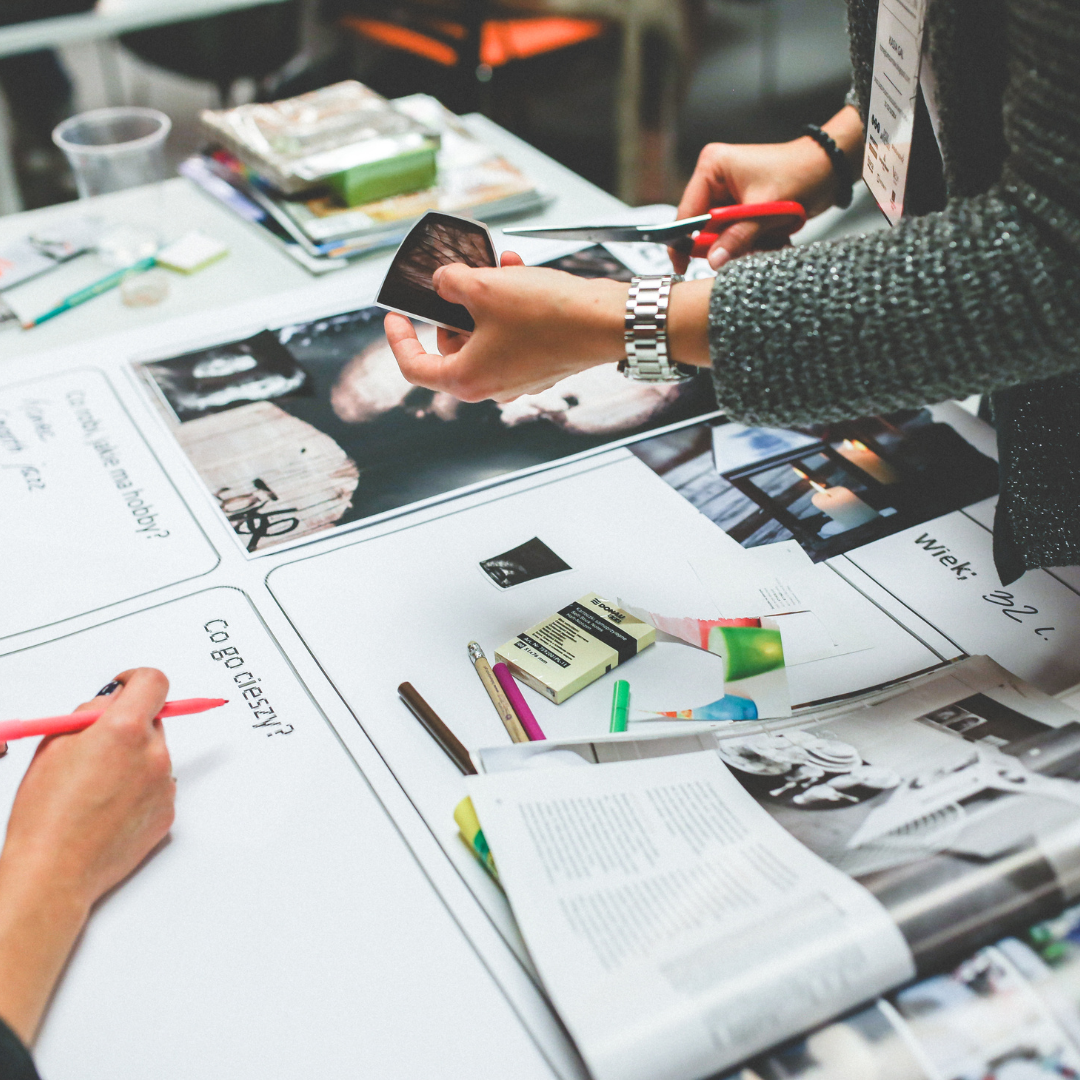 The term “social media campaign” is probably one of the most abused and misused terms on the planet.

What is a social media campaign?
A social media campaign is an intentional effort using online, namely social media, tools and tactics, to reach a business goal.
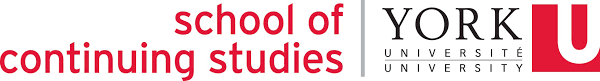 Pulling it All Together: Campaign Elements
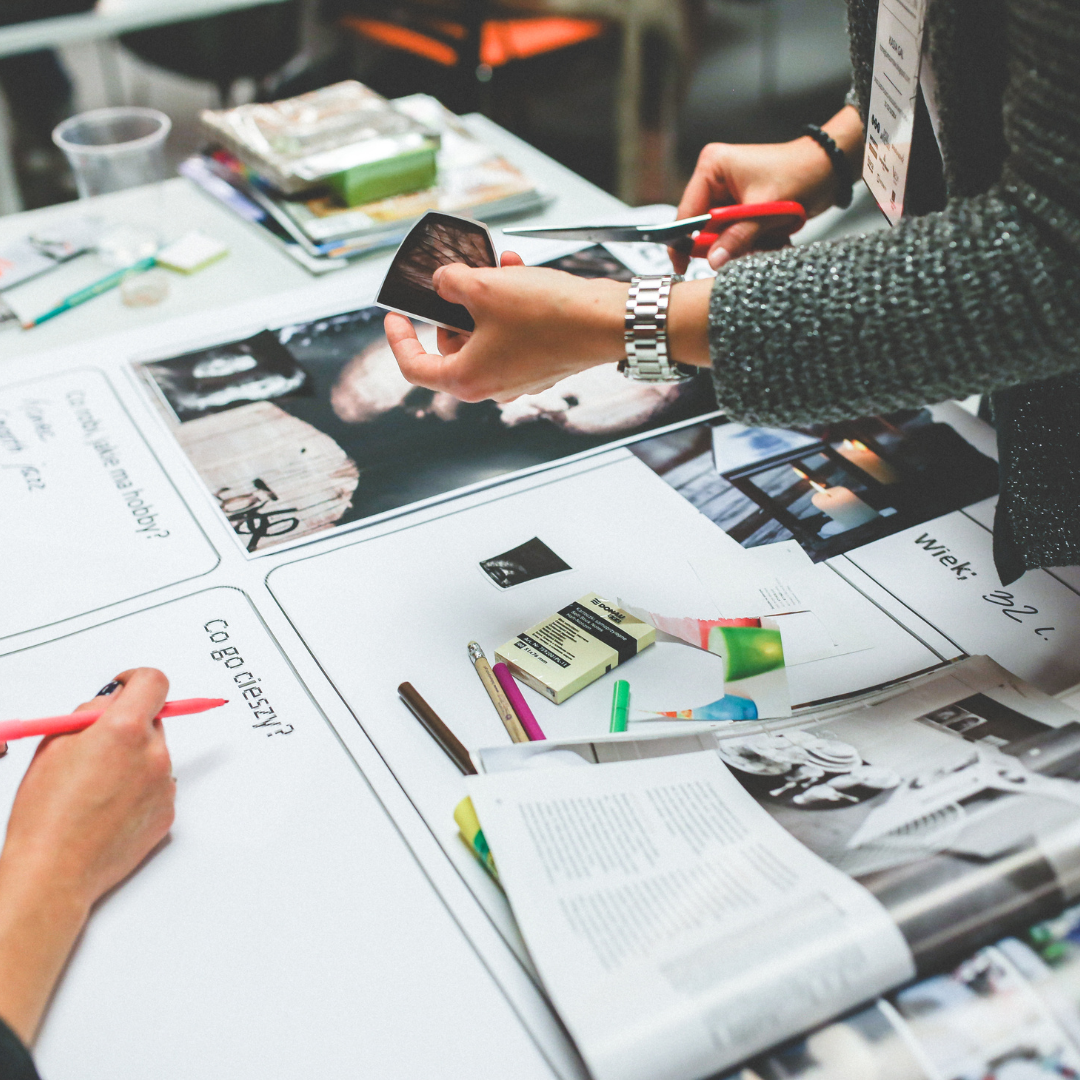 Most campaigns will have a
Common theme, element or focal point
Business goal, with
Corresponding social media goals, 
Identified tactics,
KPI’s and measurables,
Timeline and 
Assets.
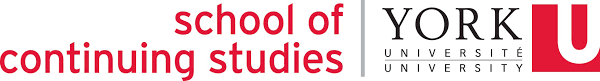 Pulling it All Together: Campaigns
Is it a campaign? York University edition:
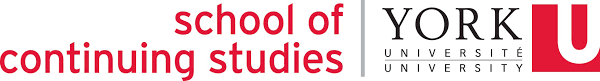 Pulling it All Together: Campaigns
Is it a campaign? York University edition:
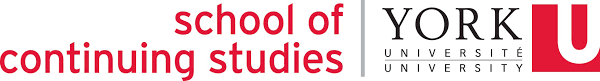 Pulling it All Together: Campaigns
Let’s review a full campaign: Made Possible By Hosts (Air BnB).

In 2018, Air BnB was struggling. They reviewed what was working well, and what wasn’t working well, according to all marketing metrics.

The one thing that was working: referral business, online and in person, from hosts.
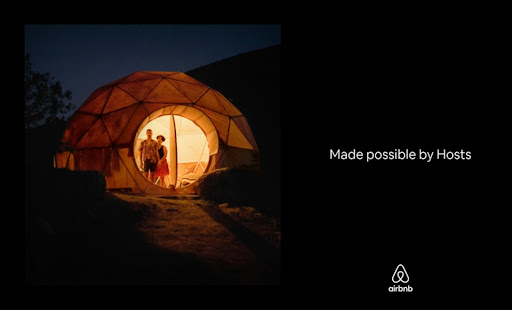 https://www.ispot.tv/ad/bnK8/airbnb-the-first-law-of-travel
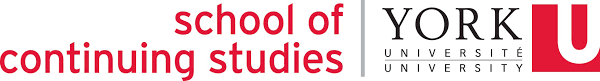 Pulling it All Together: Campaigns
Let’s review a full campaign: Made Possible By Hosts (Air BnB).

In 2018, Air BnB was struggling. They reviewed what was working well, and what wasn’t working well, according to all marketing metrics.

The one thing that was working: referral business, online and in person, from hosts.
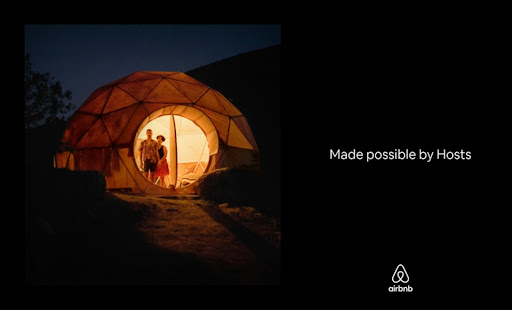 https://www.ispot.tv/ad/bnK8/airbnb-the-first-law-of-travel
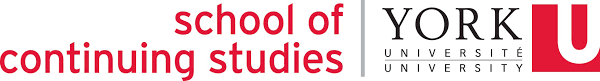 Pulling it All Together: Campaigns
How they did it:
They focused on hosts, and unique hosts or hosting opportunities 
They emphasized the experience, and relied on user generated content to show Air BnB from the user experience 
They prioritized and directed traffic to bookings, citing how hosts were an exciting part of the experience 
They produced videos like this that emphasized hosts and user generated content
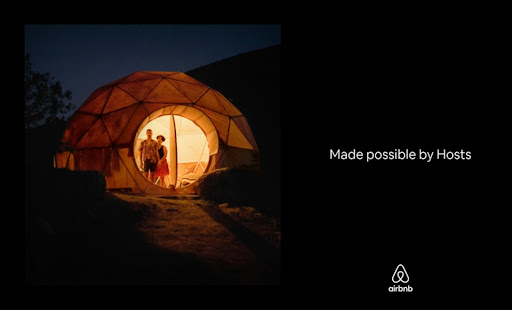 https://www.ispot.tv/ad/bnK8/airbnb-the-first-law-of-travel
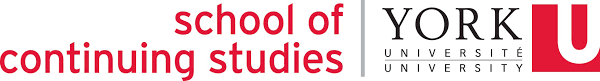 Pulling it All Together: Campaigns
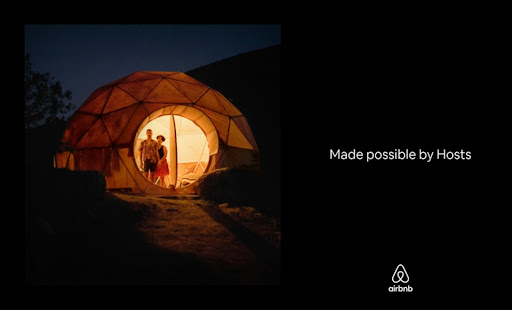 What do you think of this campaign?
https://www.ispot.tv/ad/bnK8/airbnb-the-first-law-of-travel
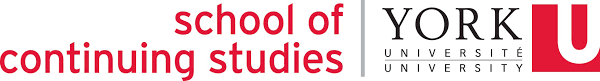 Pulling it All Together: Campaigns
For Coaching with Kyley, a campaign I may do is around a theme of Kyley will be the best friend who gets your life back.
The business opportunity we’re focusing on is relationship building to sell a service with a personal connection.
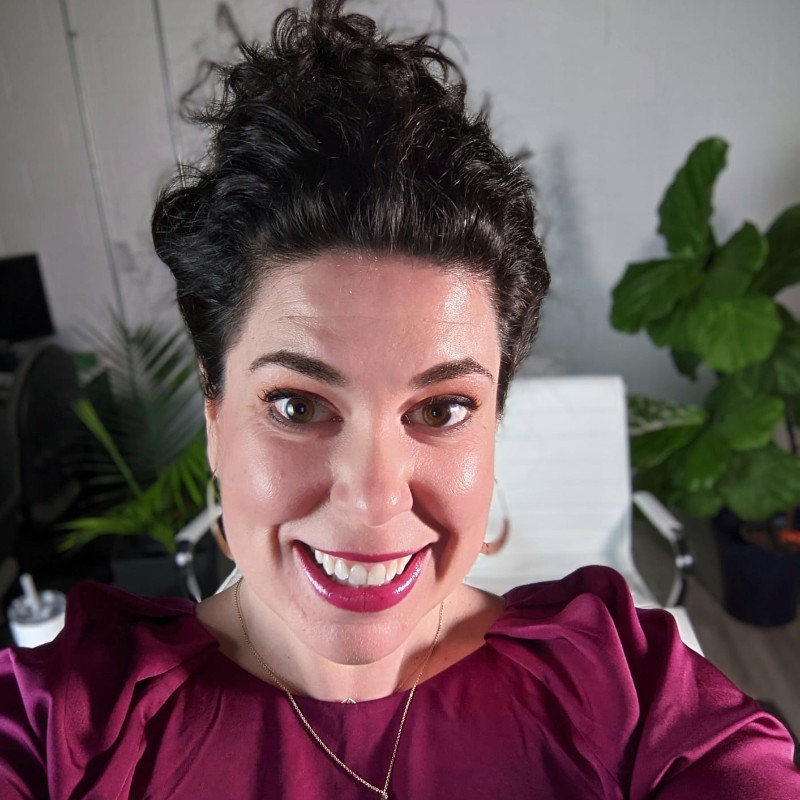 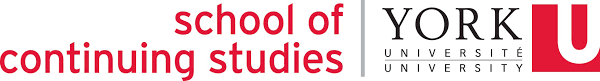 Pulling it All Together: Campaigns
Theme parts will include
The months of February and March,
Posts about how personable Kyley is, and 
Frequent links to products, services, offers and to book her, 
Tactics like paid ads, email marketing and data analysis to watch top posts, and
New selfies and action shots.
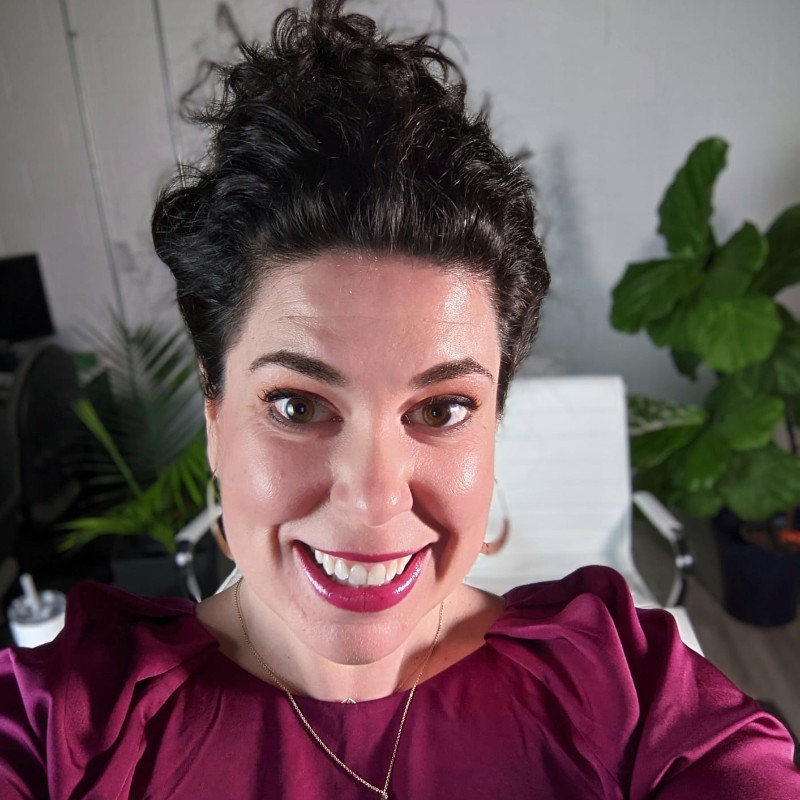 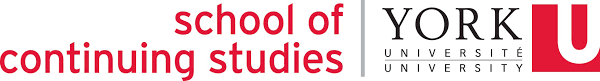 Pulling it All Together: Campaigns
The budget we’d then need would be 
A social media manager to handle the increase in posting (who also does data reporting), 
Money for the ads, and
Funds to pay an ads specialist (who also does data reporting), 
A photographer for the new photos, and 
Hair, makeup and rental for the space and shooting of new images.
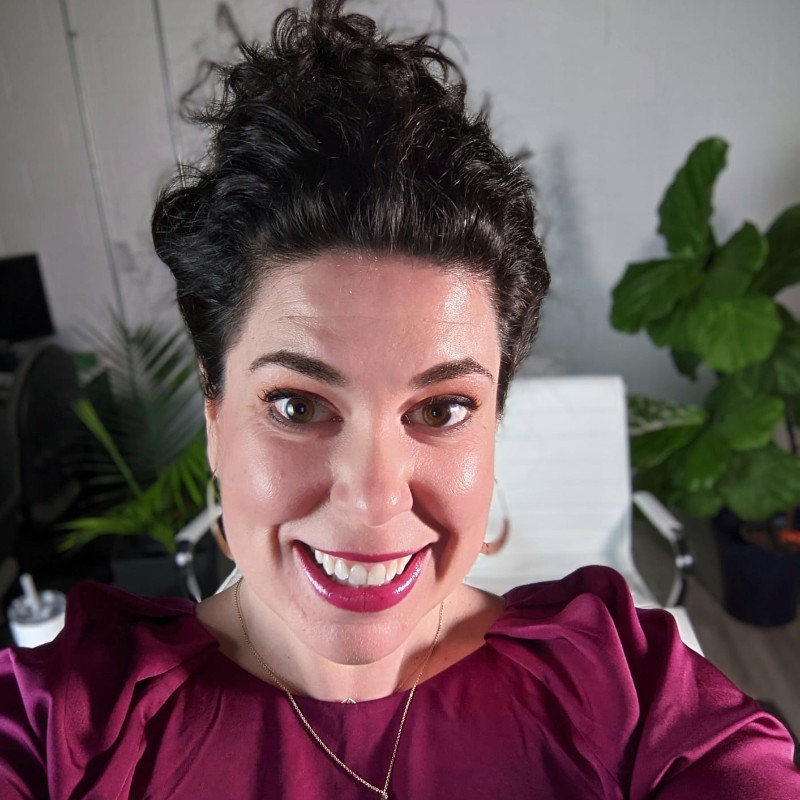 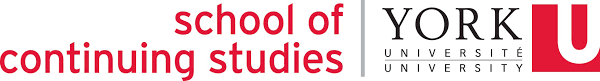 Pulling it All Together: Campaigns
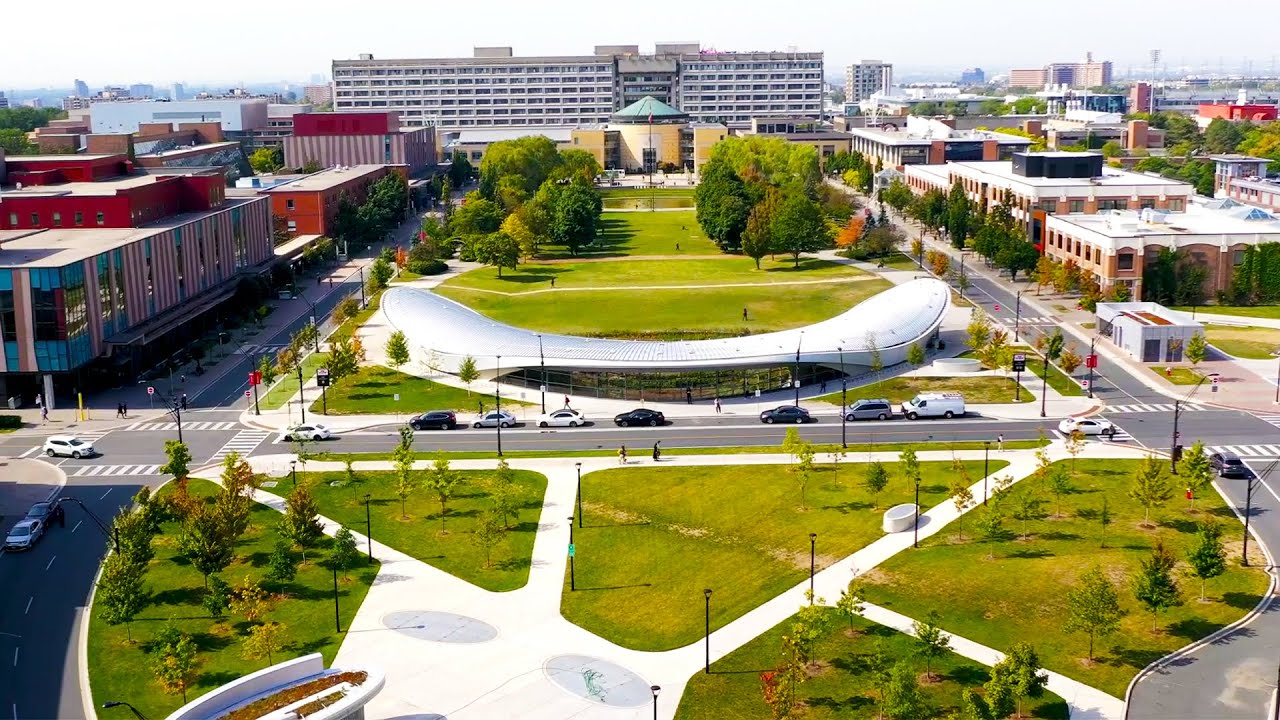 Let’s build a campaign together for York University!

This will be built on a Google Sheet that I will email out as a PDF after class.
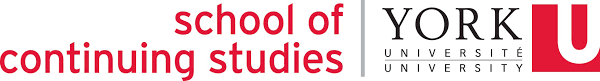 Case Study
She came to me and asked
“How should I be using Pinterest?” 

How would you answer this question?
How do you think I should have answered?
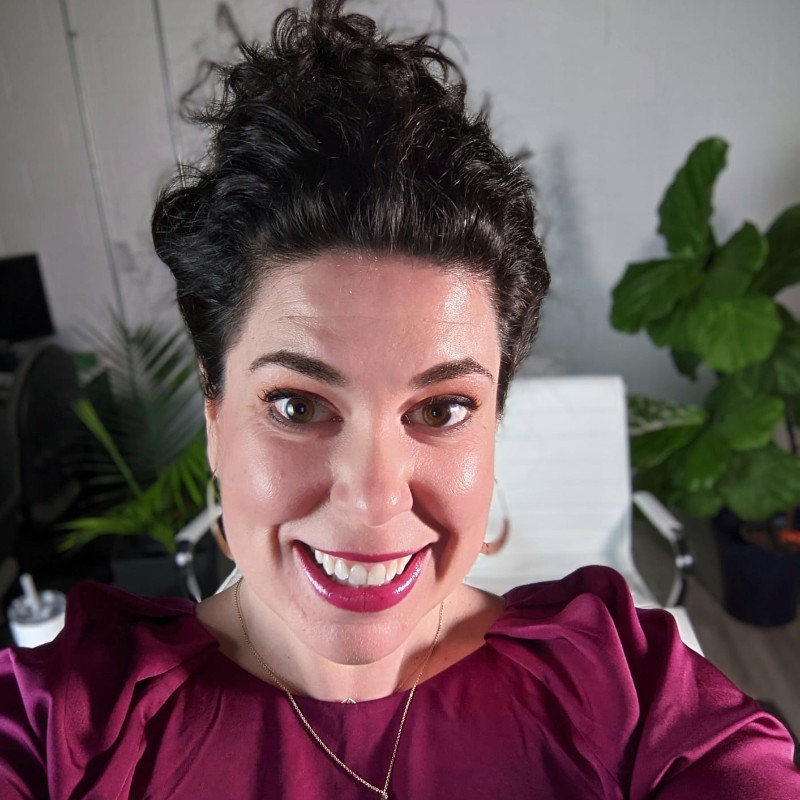 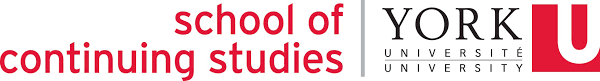 Presentations!
Time for you to present!

I will be marking presentations as you do them.

At the end I’ll provide generalized feedback to help you be better marketers.

If you wait until the end of the day, I can tell you your marks.
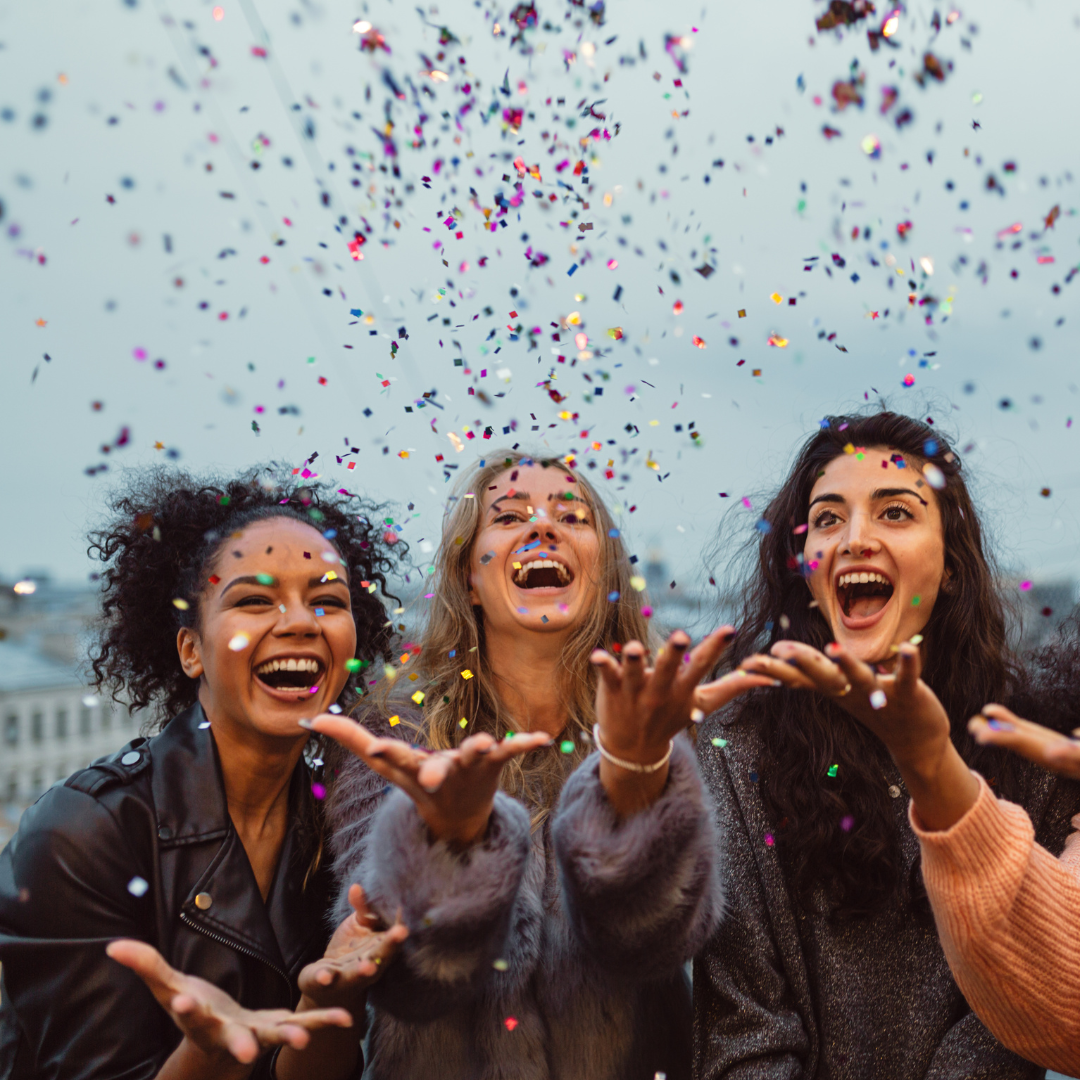 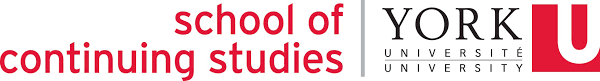 Day 2 Recap
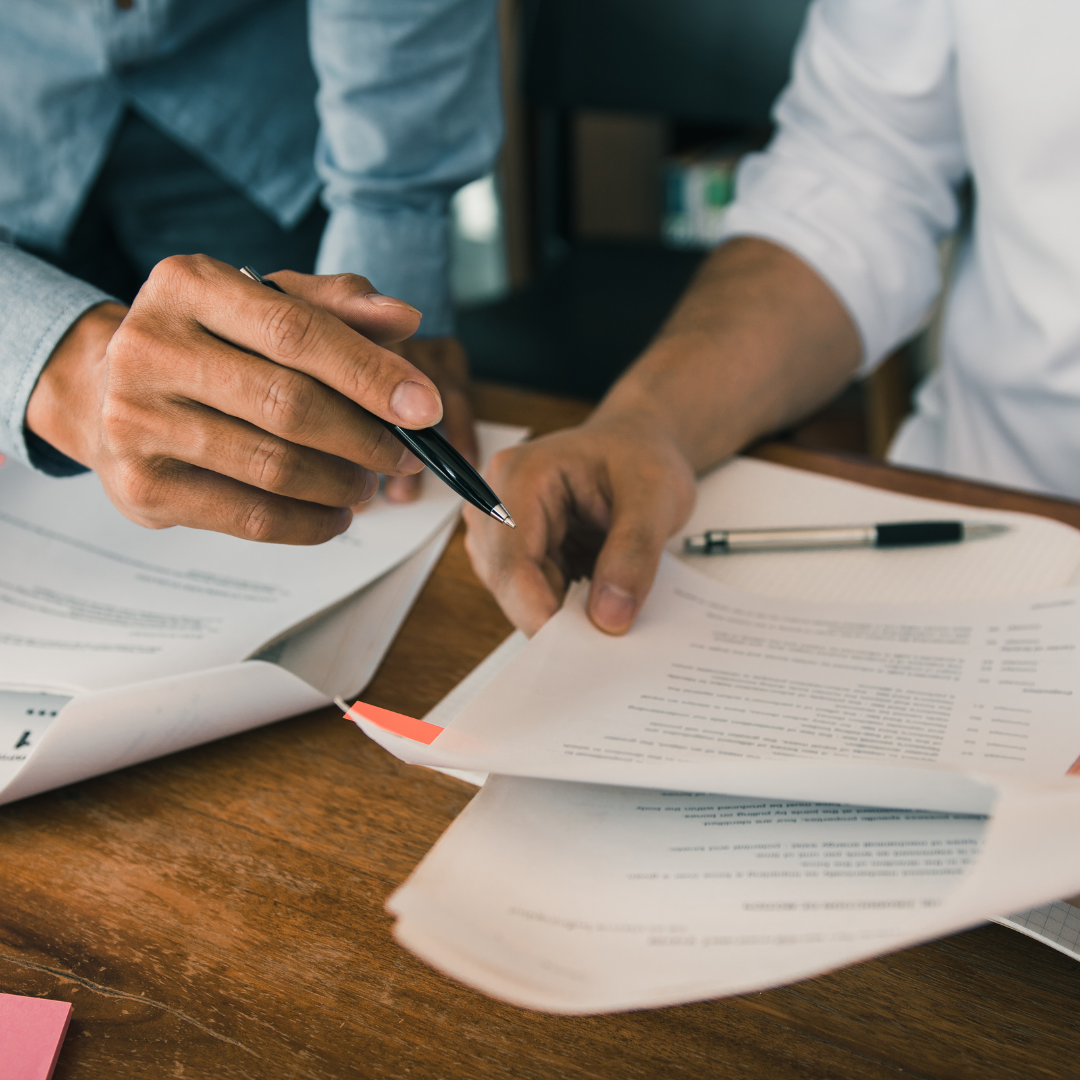 We figured out how to hone in on buyer details, and which ones are most important to act upon.

We explored what people do when deciding to buy something.

We matched content ideas to stages of the buying journey.

We made sure every concept had a strategic reason, a plan, and dedicated resources.  

We shared our ideas on how to set priorities and budgets for campaigns.
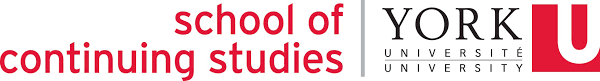 Debrief
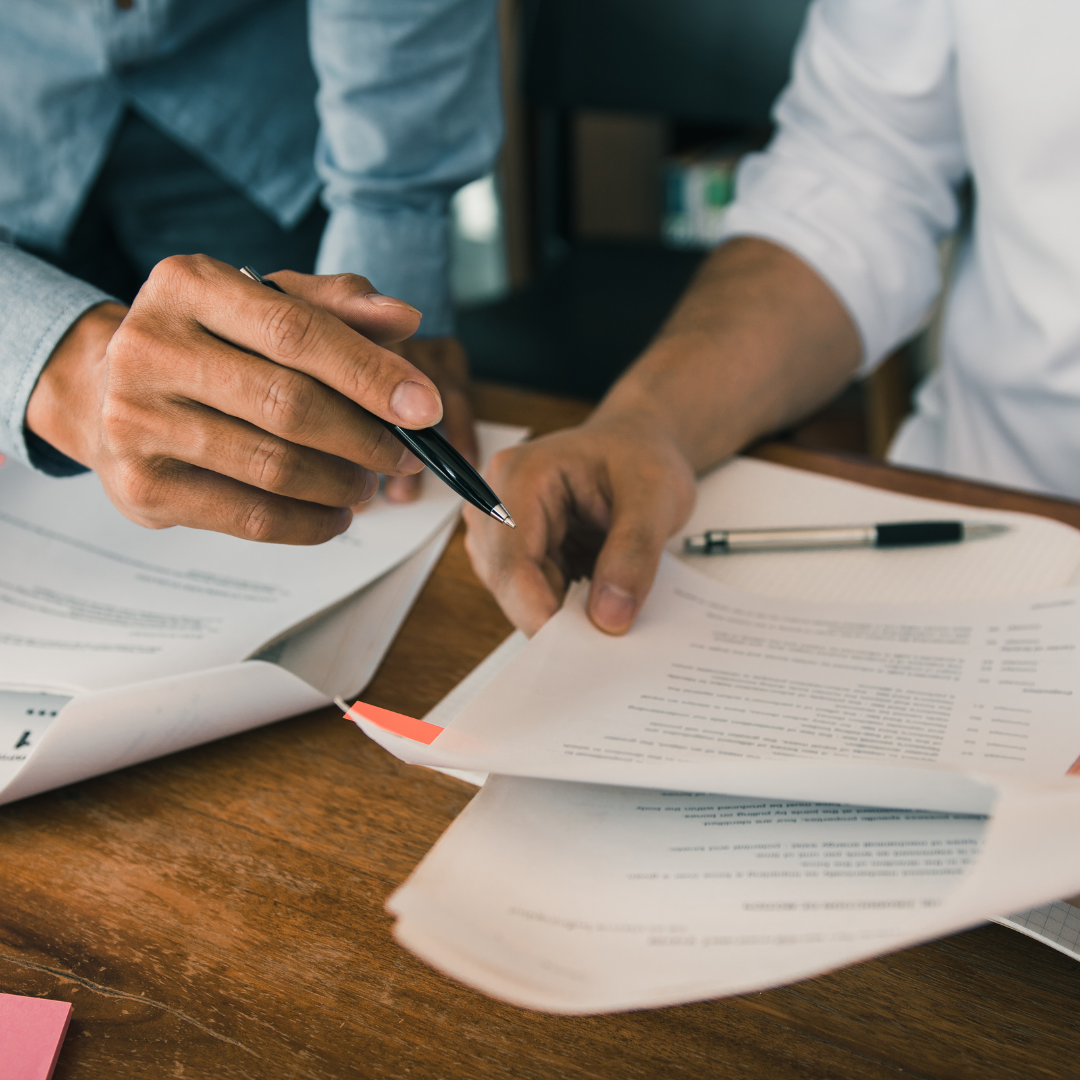 Learning is a democratic process, and you get a hand in it too! Help shape tomorrow and future classes by sharing answers:

How were these synchronous sessions?
What can we do to make them better?
What do you need to further feel supported in this course?
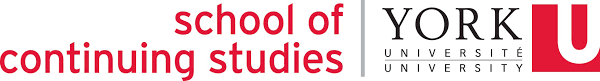